Baryon vs Proton Number Fluctuations
MK, Asakawa, PRC85,021901C(2012); PRC86 , 024904(2012)
20min
Time Evolution of 
Higher Order Cumulants
MK, et al., in preparation
30min
Masakiyo Kitazawa
Osaka U.
Beam-Energy Scan
STAR 2012
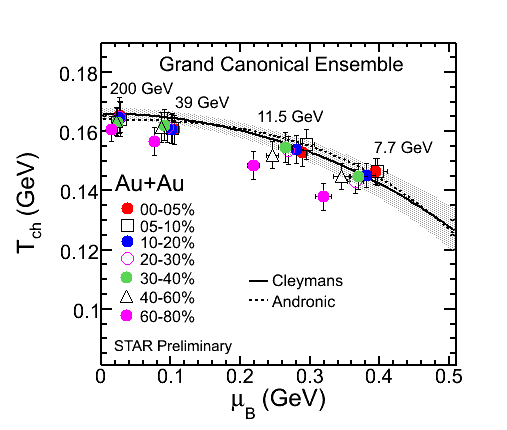 high
beam energy
T
low
Hadrons
Color SC
m
0
LHC　RHIC-BES  SPS  FAIR,NICA,…
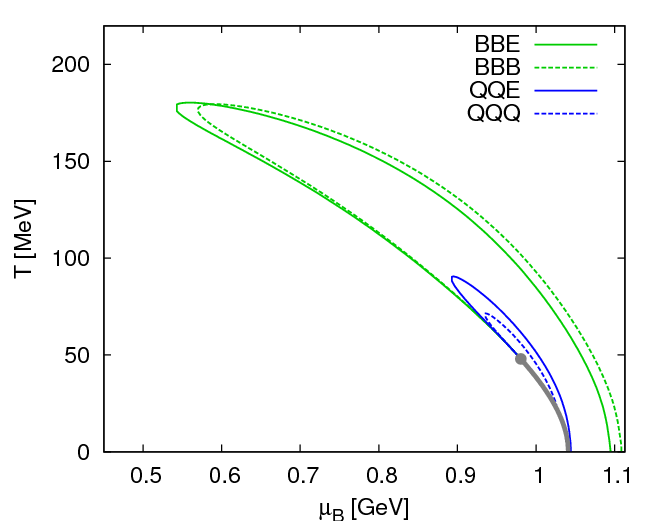 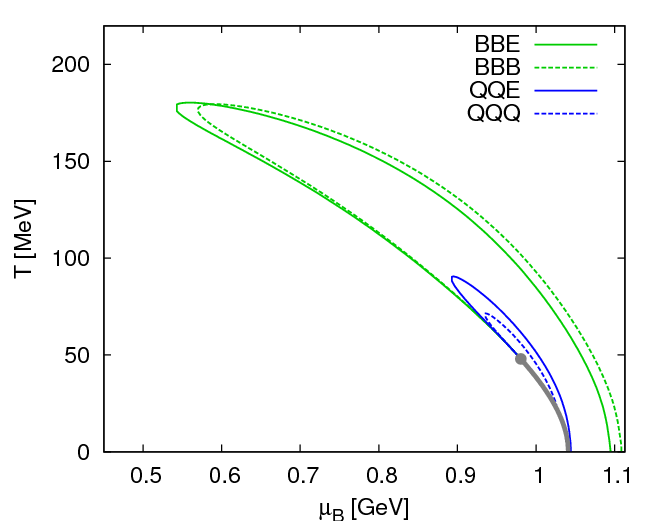 Fluctuations
Fluctuations reflect properties of matter.
Enhancement near the critical point
Stephanov,Rajagopal,Shuryak(’98); Hatta,Stephanov(’02); Stephanov(’09);…
Ratios between cumulants of conserved charges
        Asakawa,Heintz,Muller(’00); Jeon, Koch(’00); Ejiri,Karsch,Redlich(’06)
Signs of higher order cumulants
Asakawa,Ejiri,MK(’09); Friman,et al.(’11); Stephanov(’11)
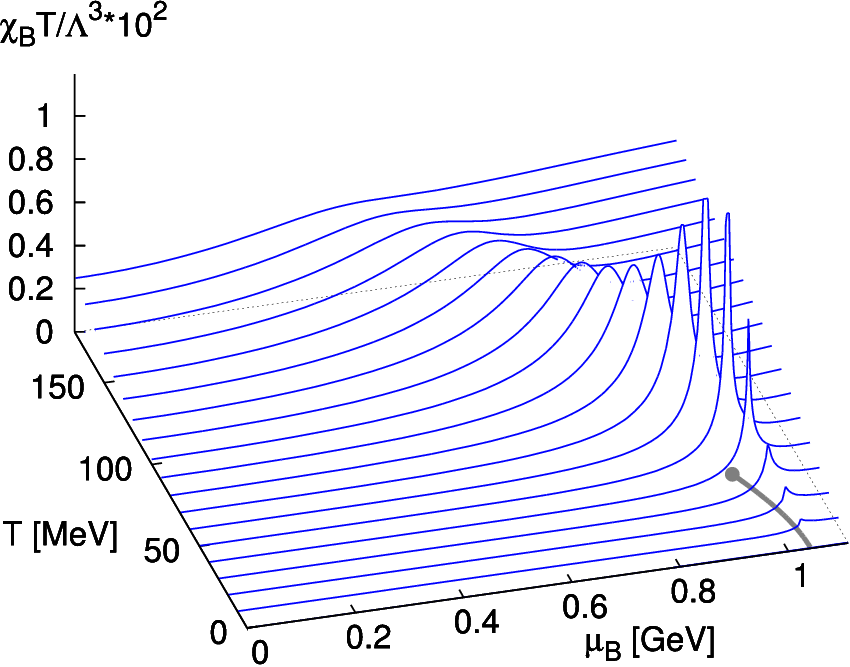 Conserved Charges : Theoretical Advantage
Definite definition for operators
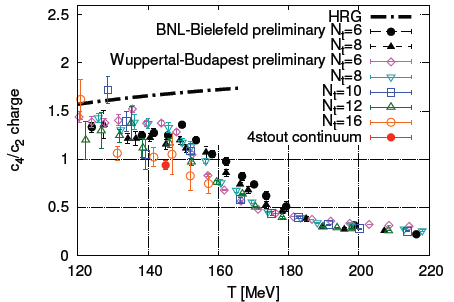 as a Noether current
calculable on any theory
ex: on the lattice
Conserved Charges : Theoretical Advantage
Definite definition for operators
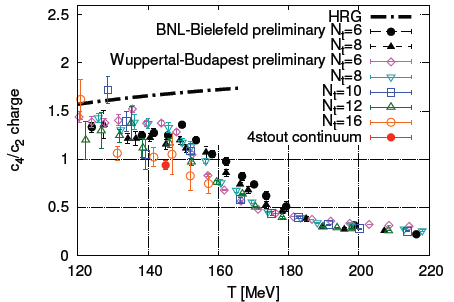 as a Noether current
calculable on any theory
ex: on the lattice
Simple thermodynamic relations
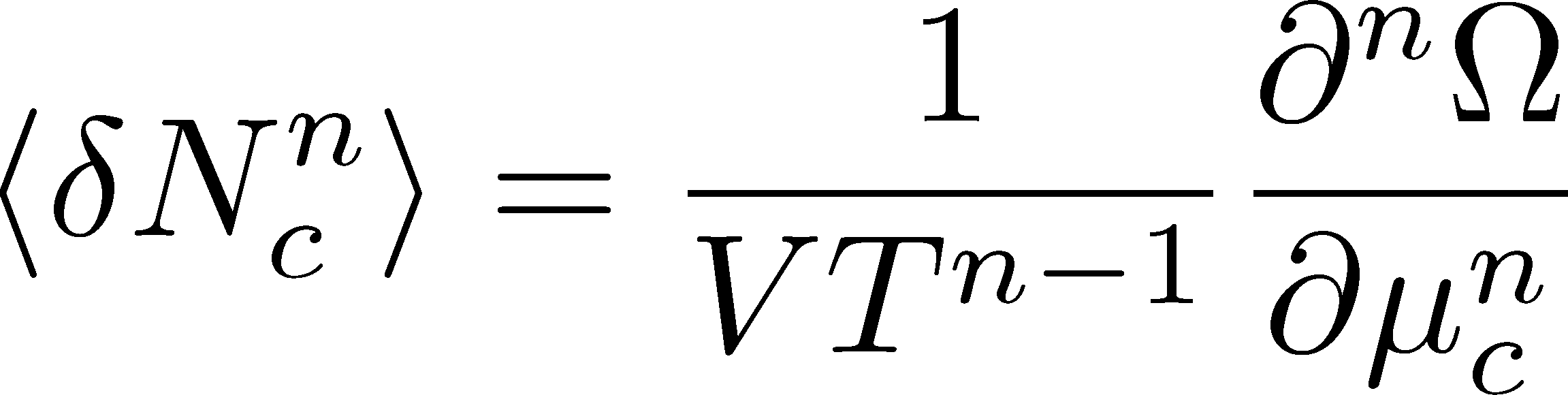 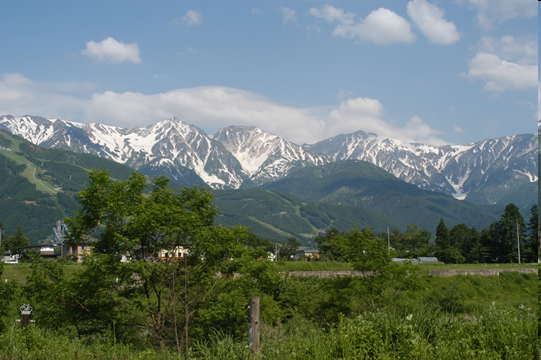 Intuitive interpretation for the behaviors of cumulants
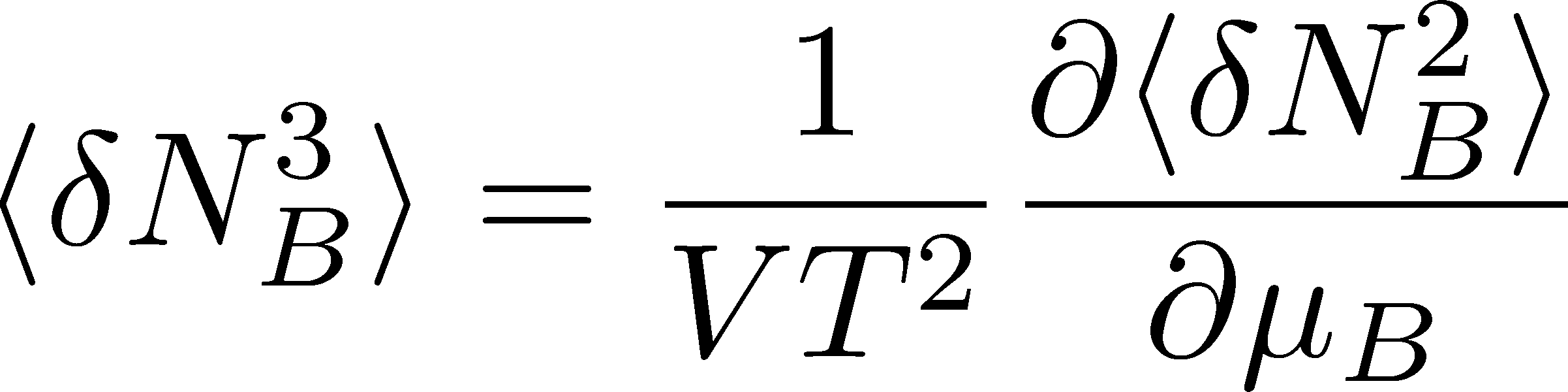 ex:
Fluctuations of Conserved Charges
Under Bjorken expansion
t
Dy
NQ
z
Dy
Count number of particles in Dy in the final state
Variation of a conserved charge in Dy is slow, since it is achieved only through diffusion.
The variation is controlled by transport coefficients.
Proton # Fluctuations @ STAR-BES
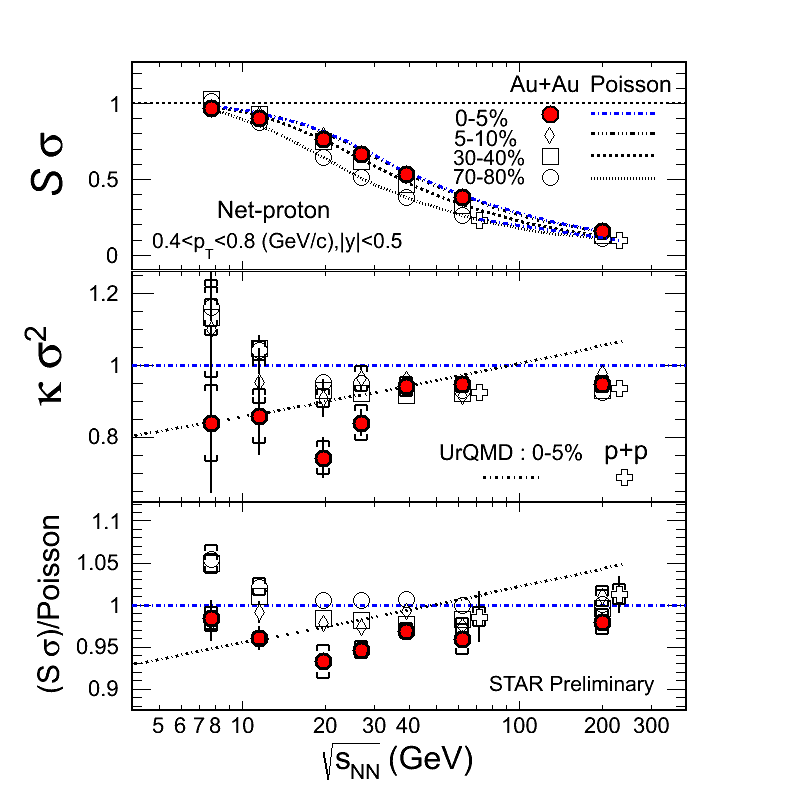 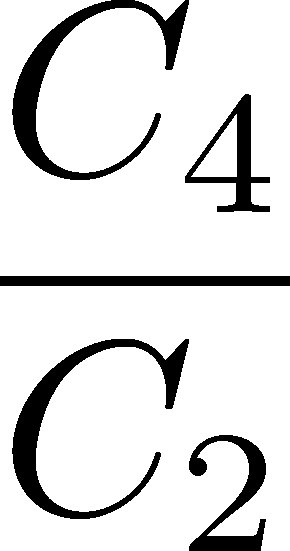 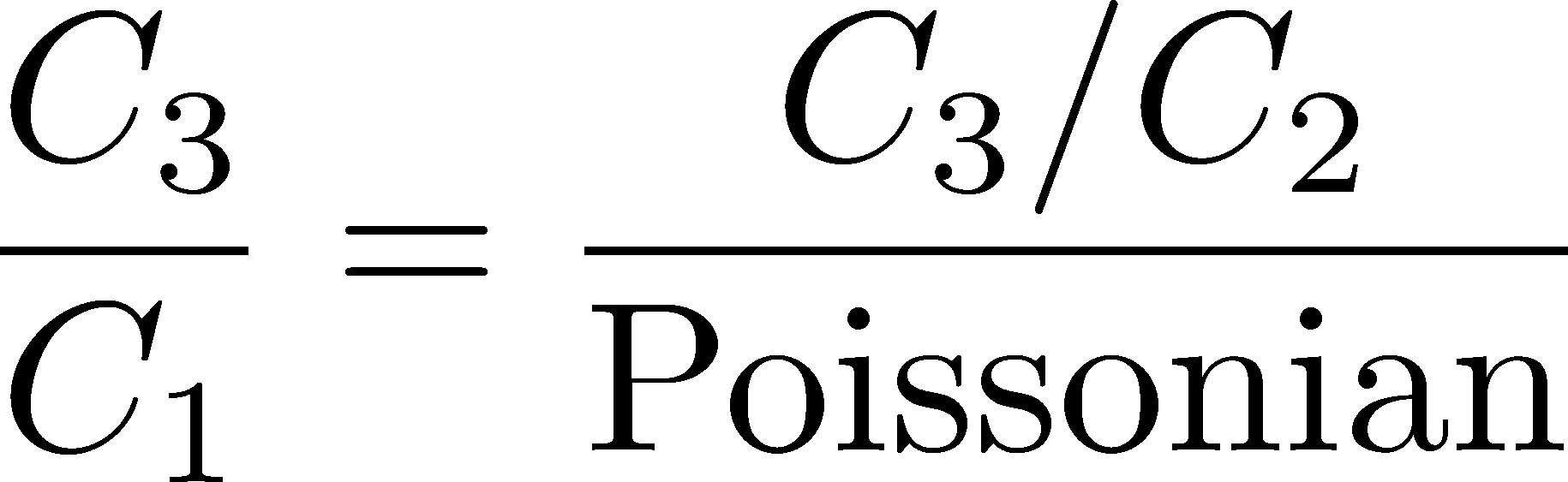 No characteristic signals on
phase transition to QGP nor QCD CP
Charge Fluctuations @ STAR-BES
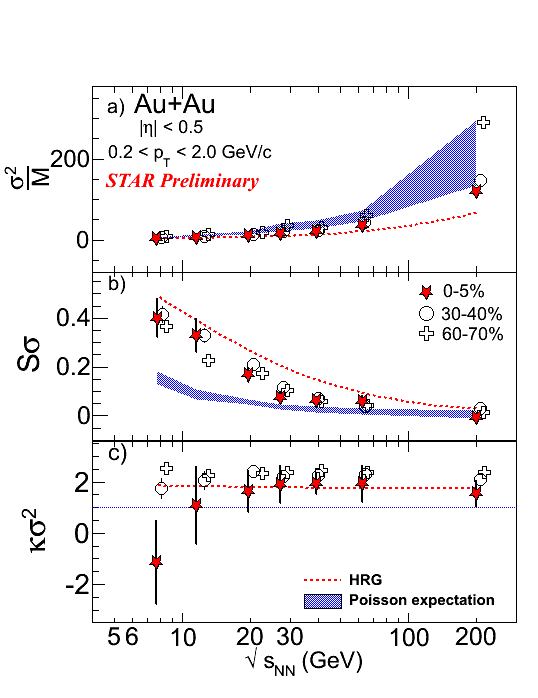 STAR, QM2012
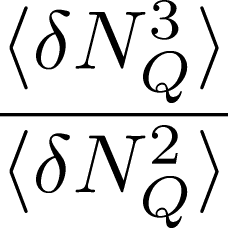 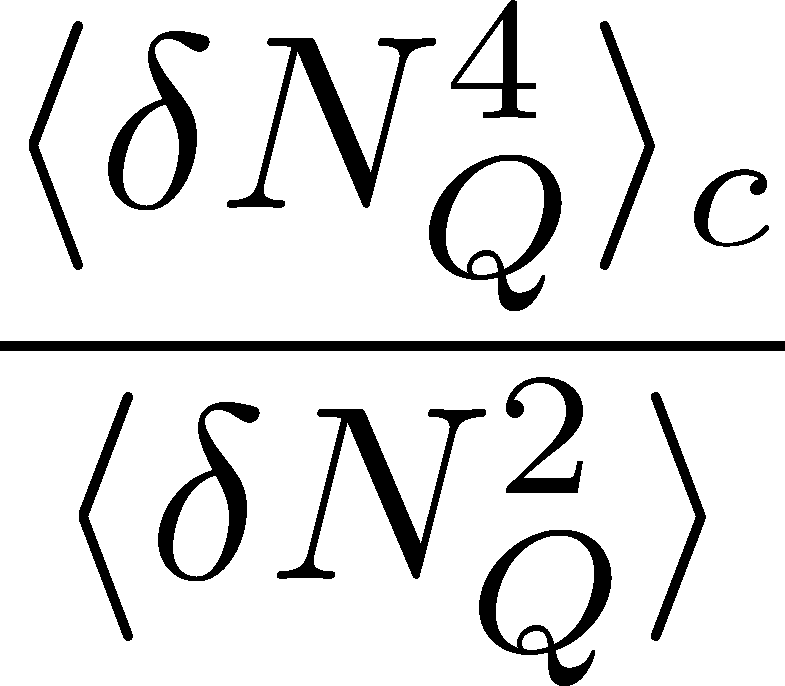 No characteristic signals on
phase transition to QGP nor QCD CP
Charge Fluctuation @ LHC
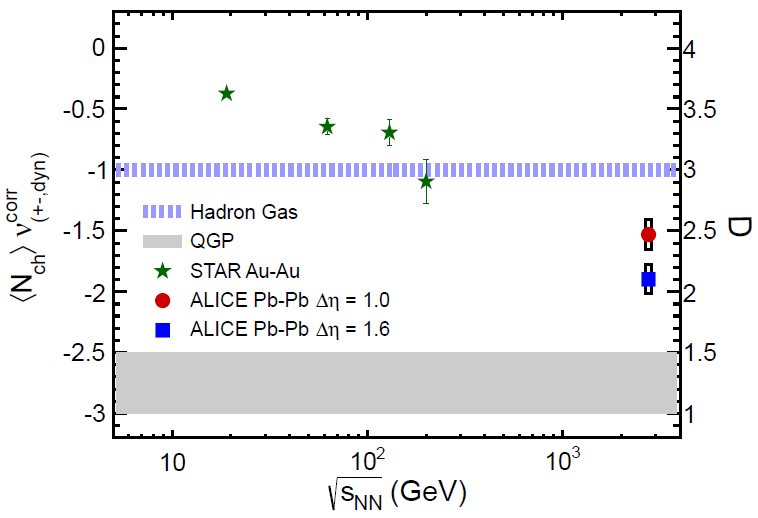 ALICE, 1207.6068
D-measure
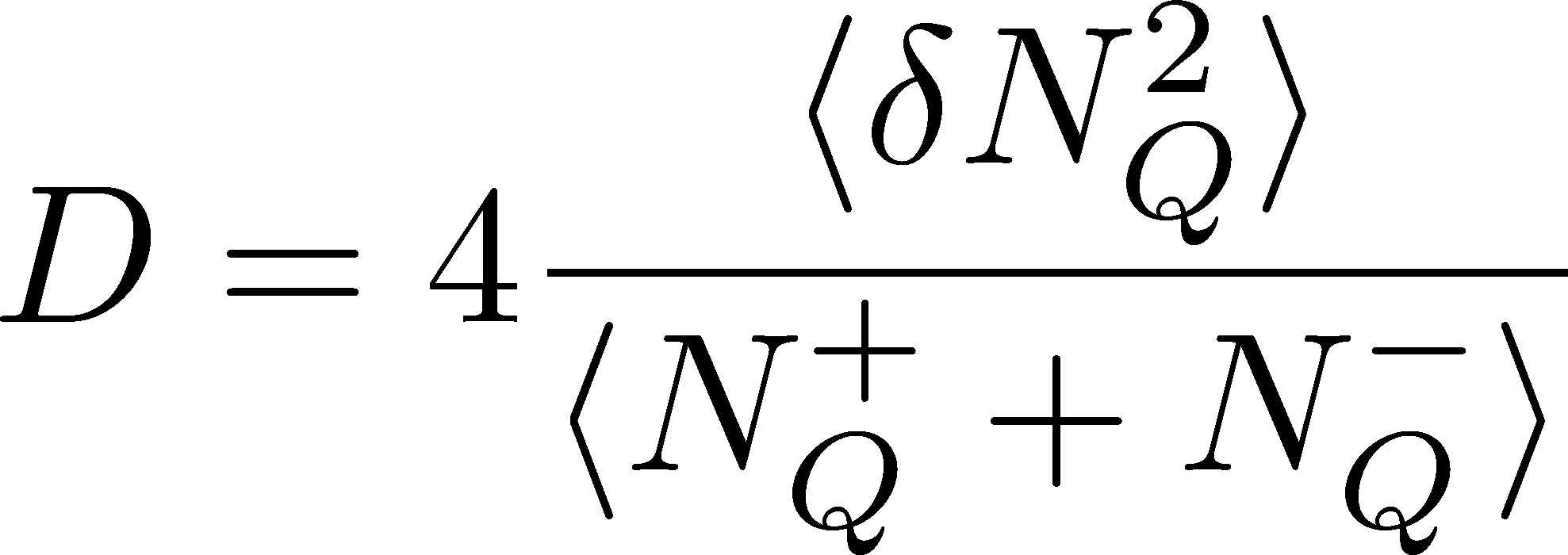 D ~ 3-4 Hadronic
D ~ 1    Quark
LHC:
significant suppression
to quark-gluon value
RHIC:
consistent with
hadronic value
is not equilibrated at freeze-out at LHC energy!
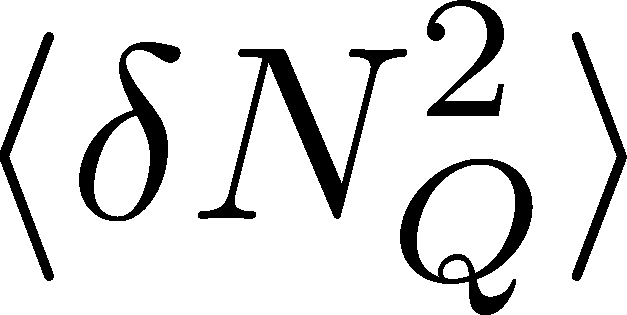 Dh Dependence @ ALICE
ALICE
1207.6068
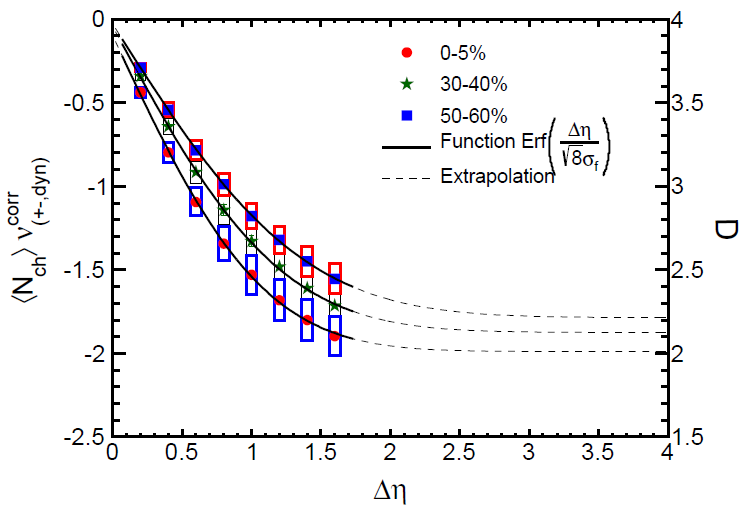 t
Dh
z
Charge fluctuation is strongly dependent on Dh.
The larger Dh, the more significant suppression.
Evolution of Fluctuations
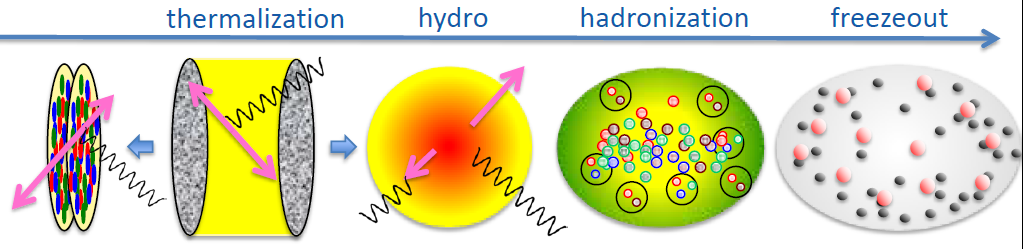 Fluctuation
in initial state
Time evolution
in the QGP
approach to HRG
by diffusion
experimental effects
particle missID, etc.
volume fluctuation
<dNB2> and < dNp2 > @ LHC ?
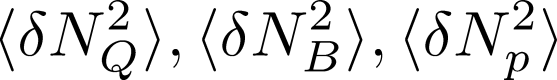 should have different Dh dependence.
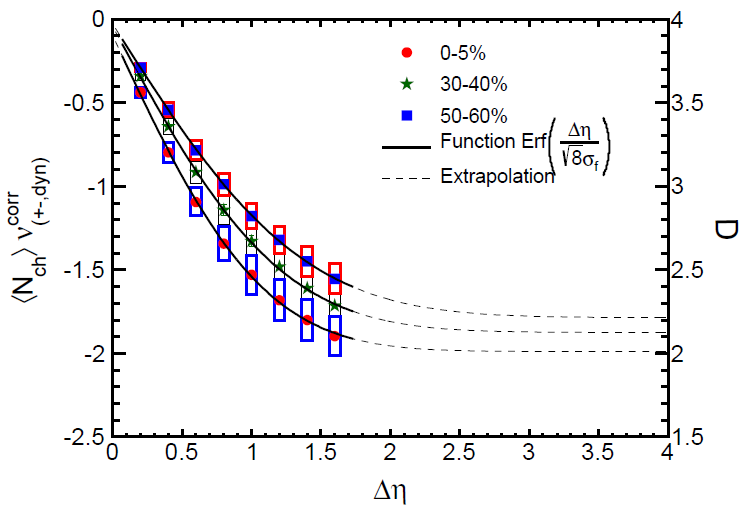 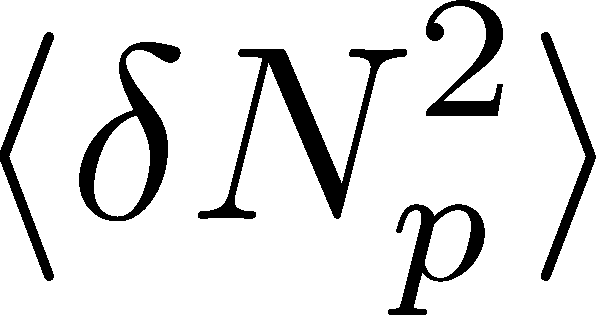 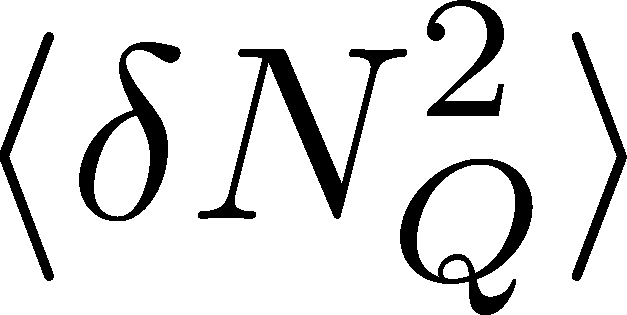 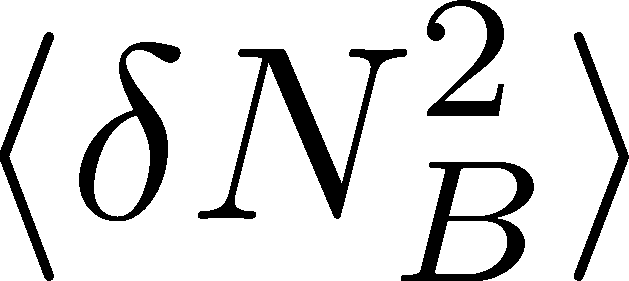 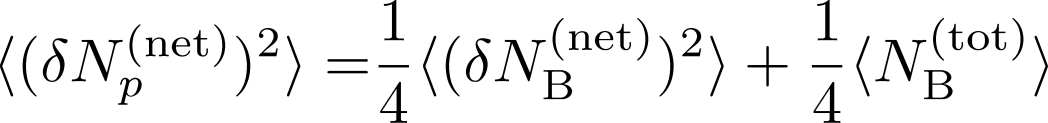 <dNQ4> @ LHC ?
How does               behave as a function of Dh?
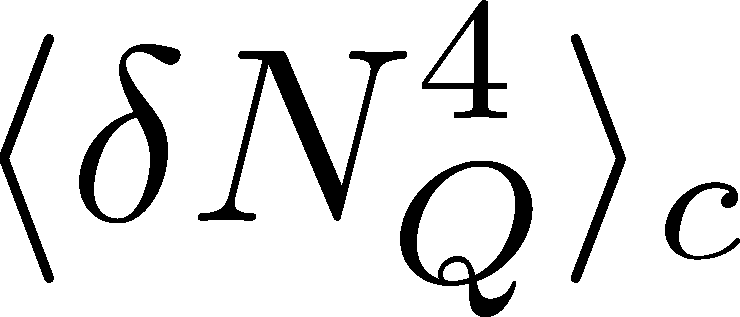 Right
(hadronic)
Left
(suppression)
or
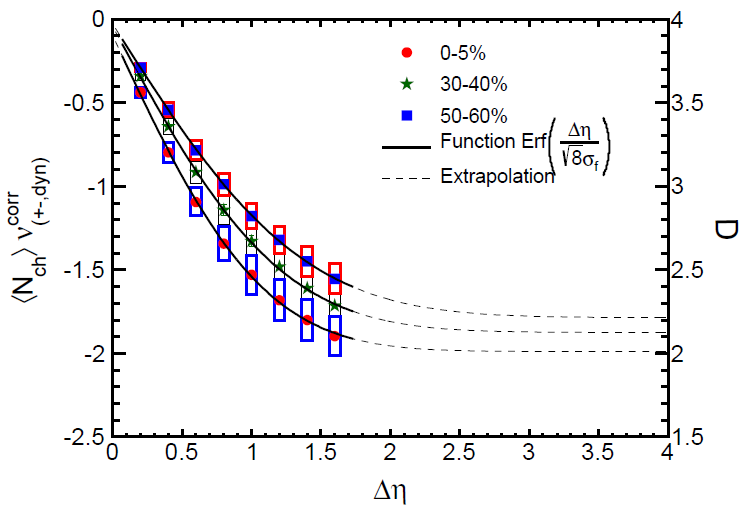 Baryon vs Proton Number Fluctuations
MK, Asakawa, PRC85,021901C(2012); PRC86 , 024904(2012)
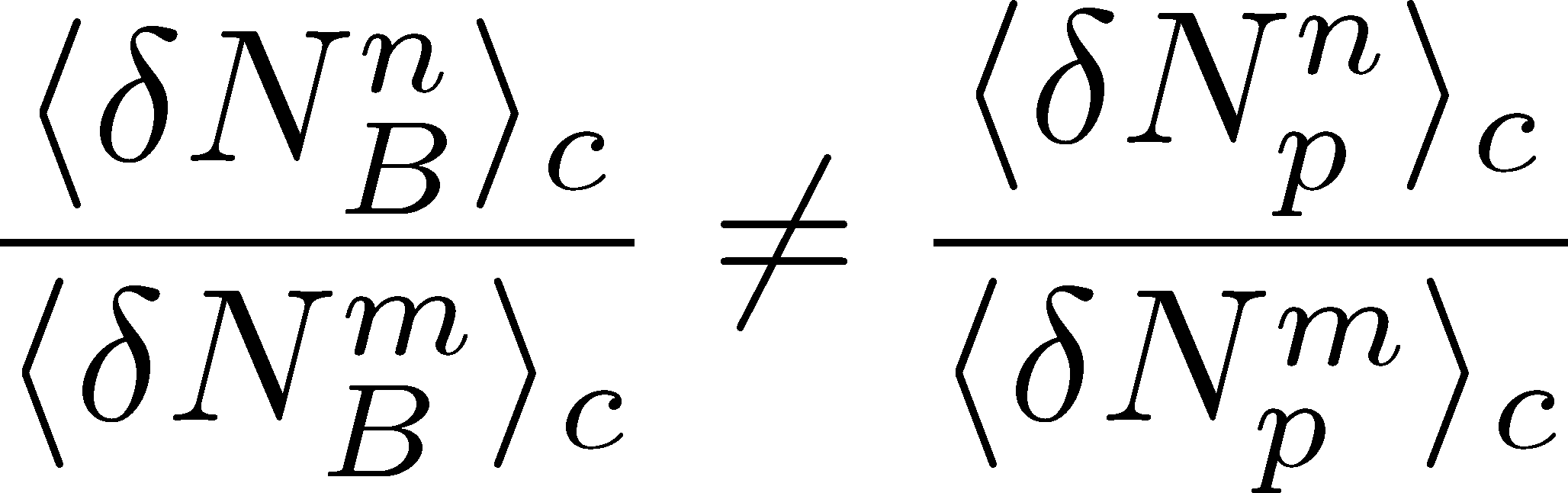 are experimentally observable
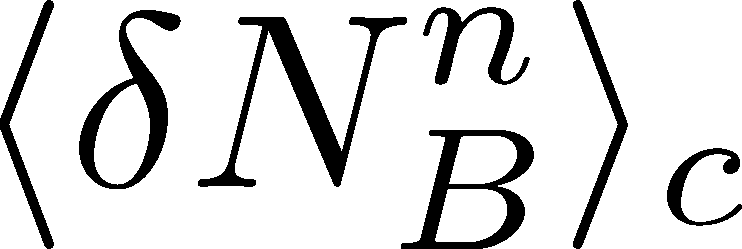 Nucleon Isospin as Two Sides of a Coin
N
n
p
Nucleons have 
two isospin states.
MK, Asakawa,2012
Nucleon Isospin as Two Sides of a Coin
a coin
N
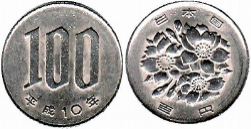 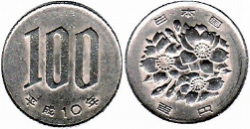 n
p
Nucleons have 
two isospin states.
Coins have two sides.
MK, Asakawa,2012
Slot Machine Analogy
=     +
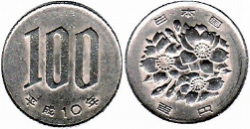 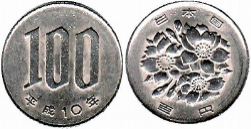 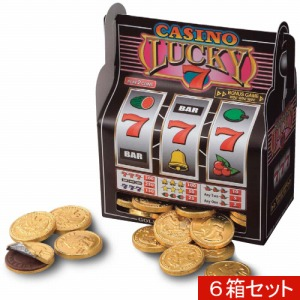 P   (N)
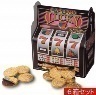 N
P   (N)
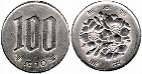 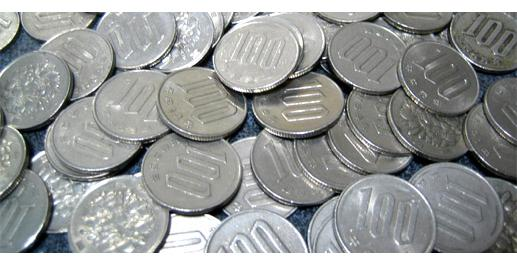 N
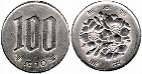 Extreme Examples
Fixed # of coins
Constant probabilities
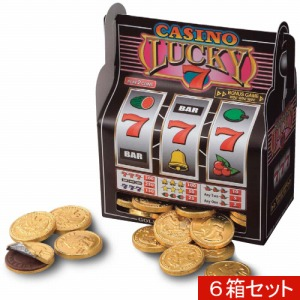 N
N
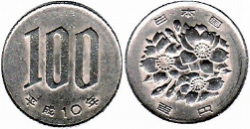 N
N
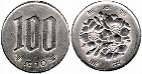 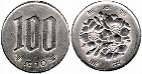 Reconstructing Total Coin Number
P   (N   )=      P   (N   )B1/2(N   ;N   )
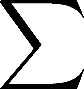 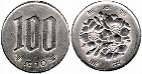 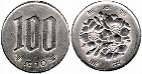 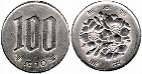 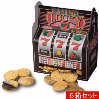 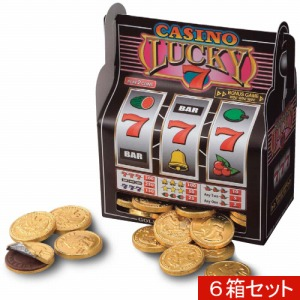 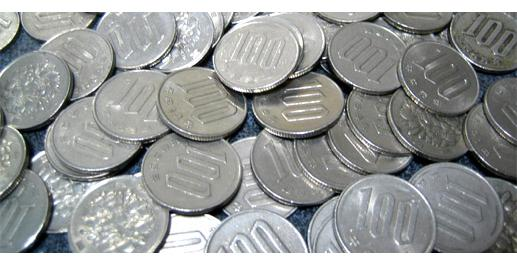 :binomial distr. func.
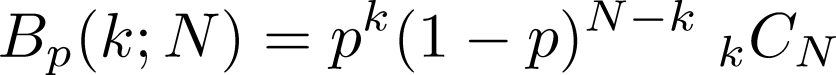 Nucleon Isospin in Hadronic Medium
Isospin of baryons can vary after chemical freezeout 
     via charge exchange reactions mediated by D(1232):
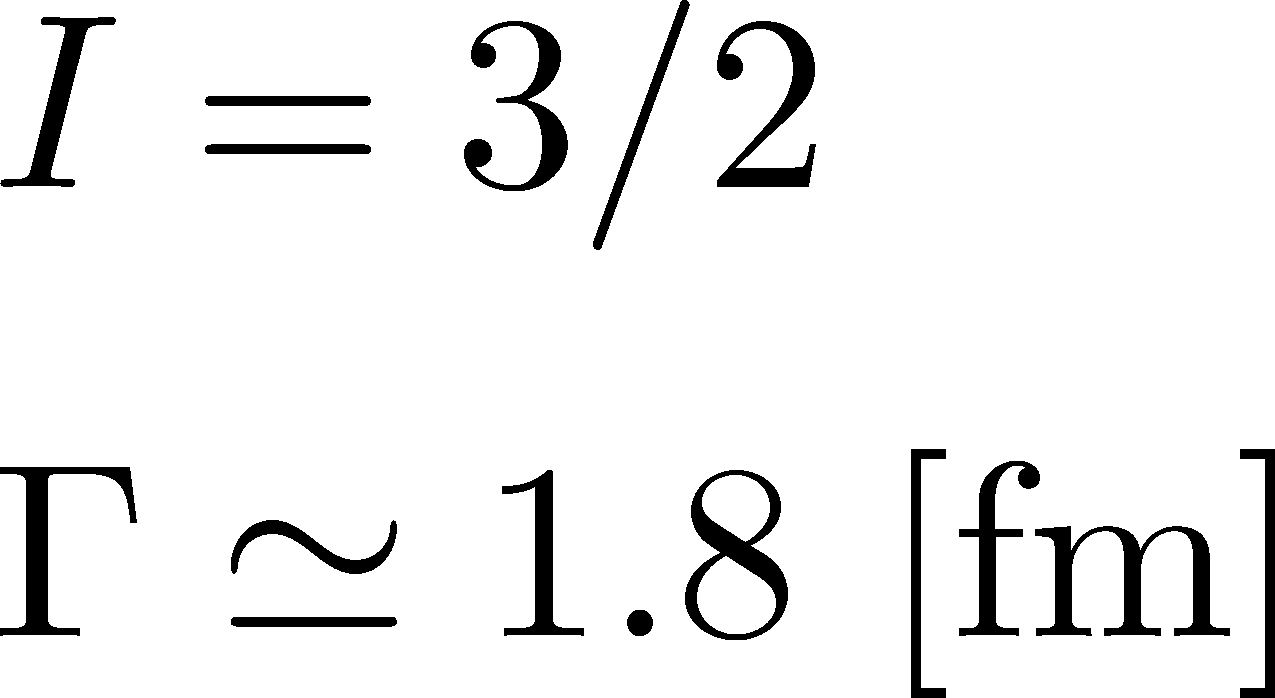 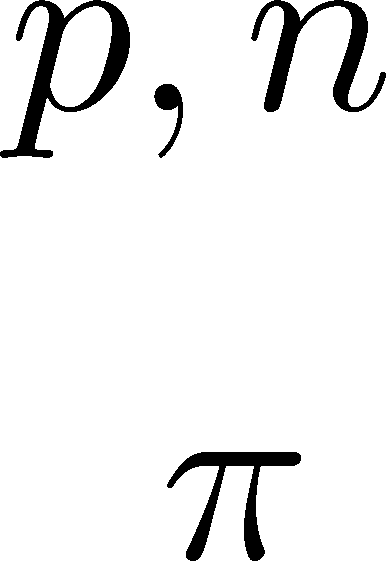 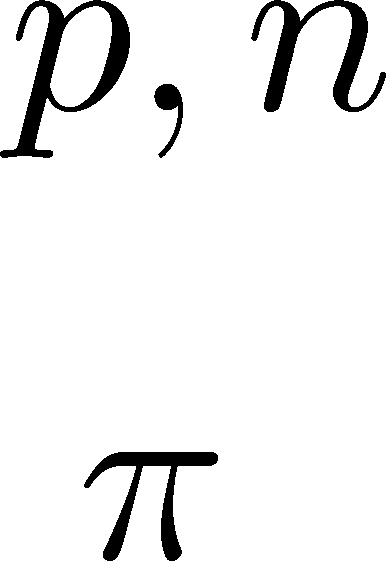 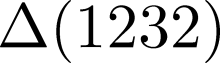 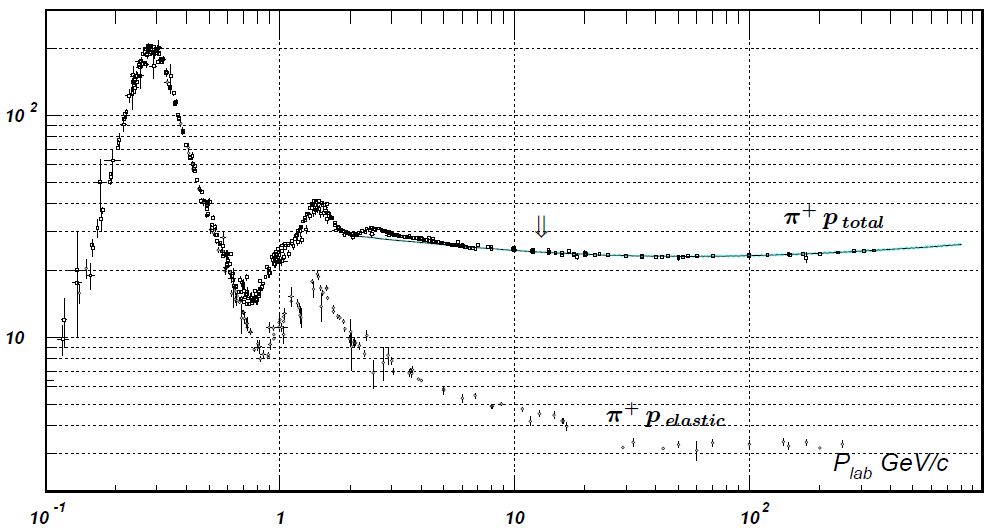 200mb=20fm2
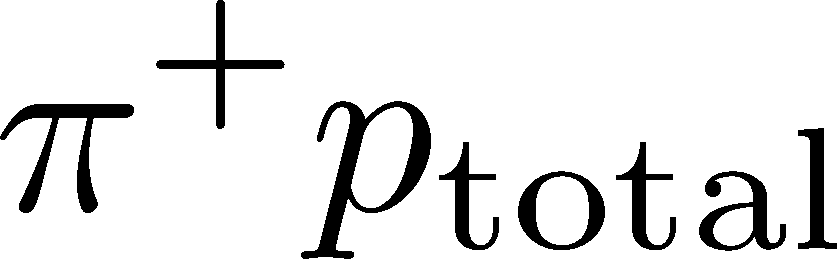 cross section
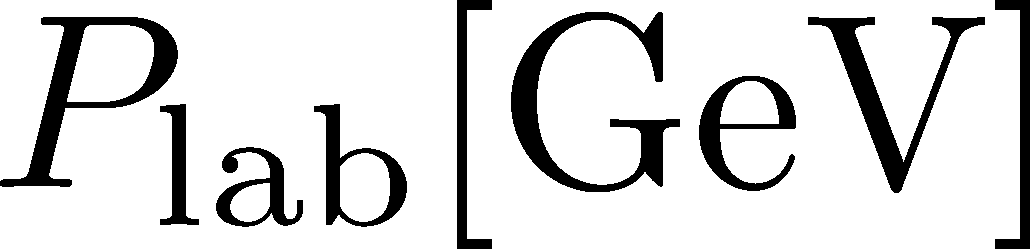 D(1232)
cross sections of p
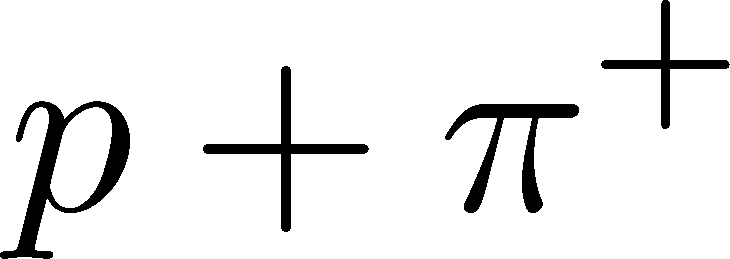 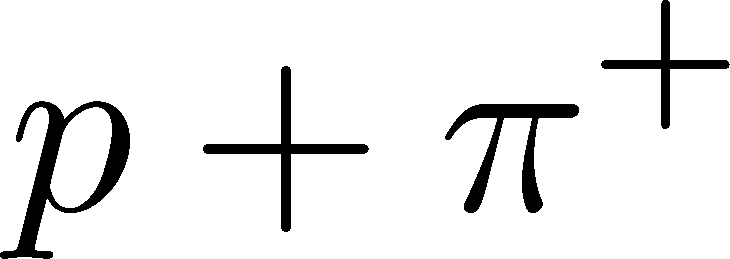 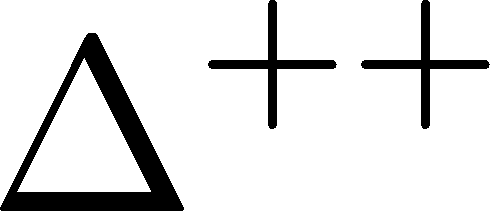 3
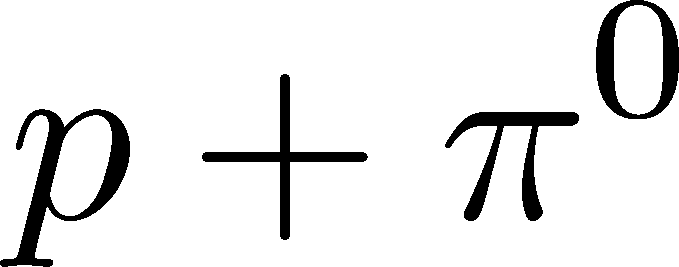 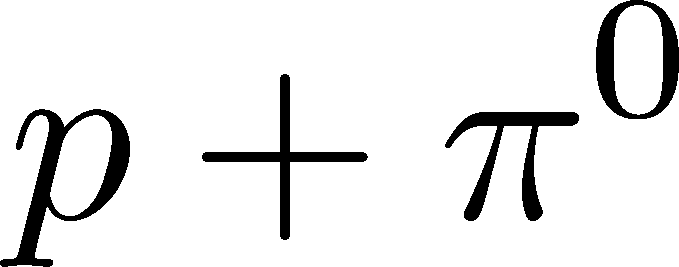 1
2:1
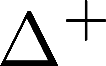 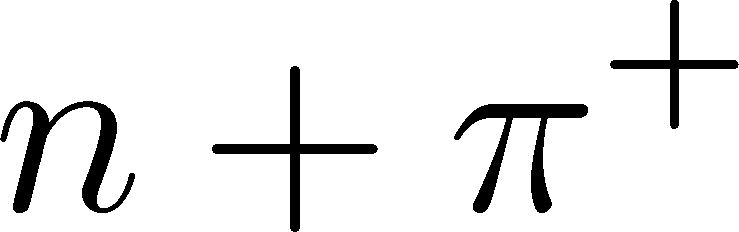 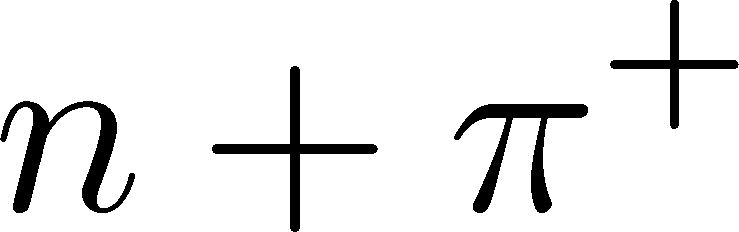 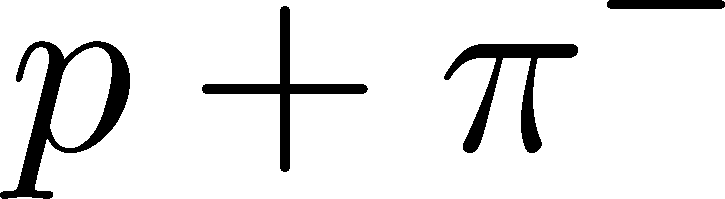 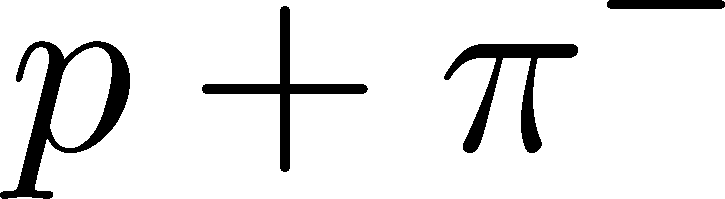 2
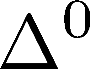 1:2
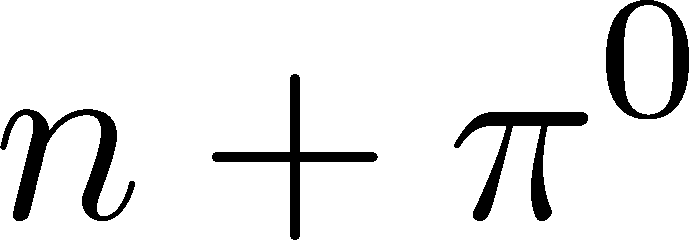 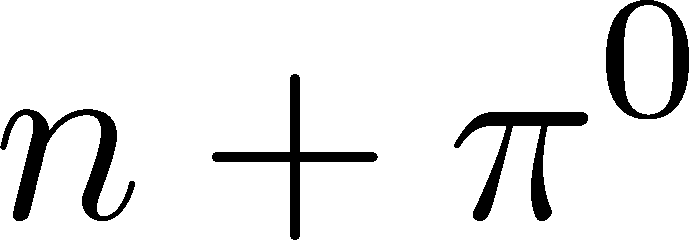 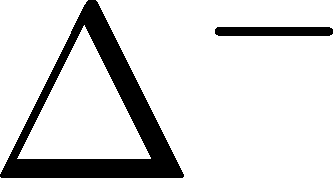 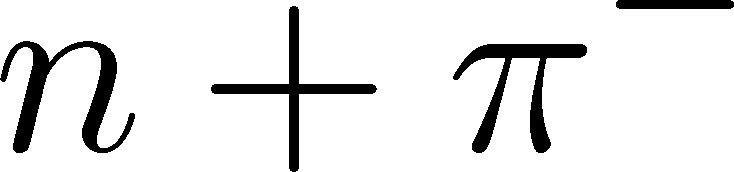 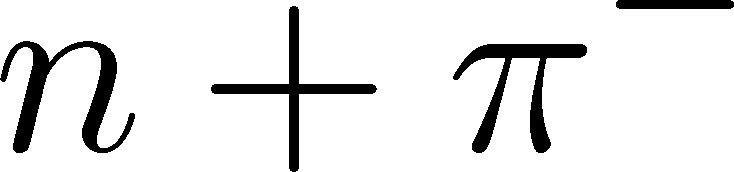 decay rates of D
D(1232)
cross sections of p
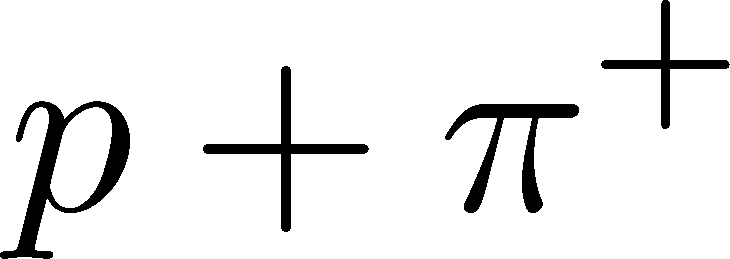 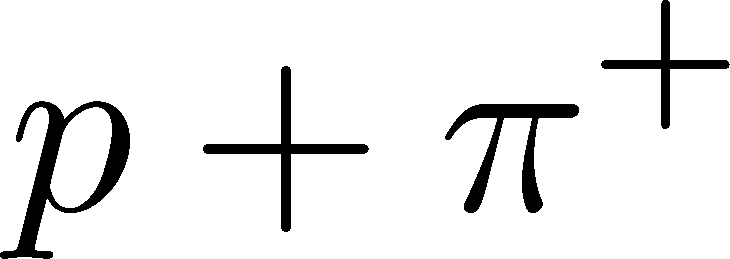 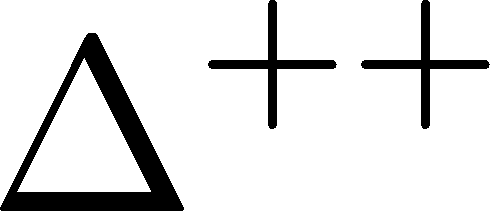 3
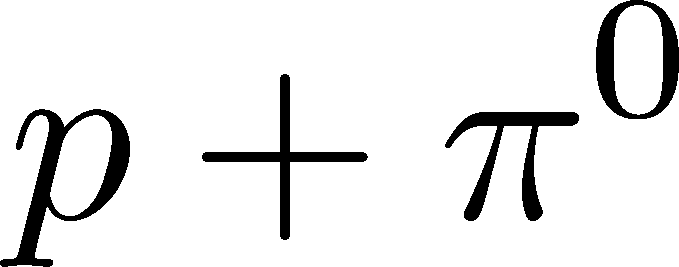 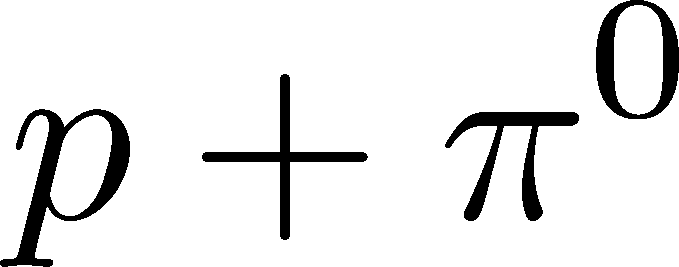 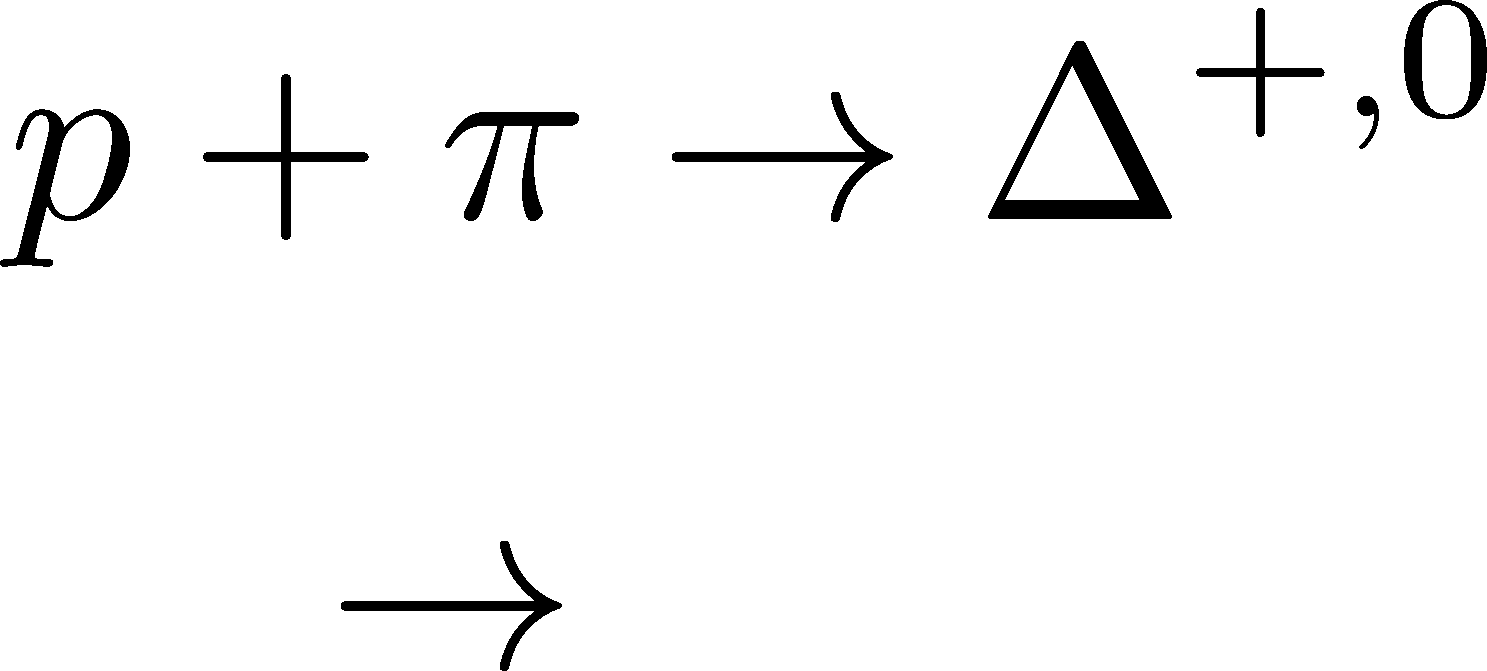 1
2:1
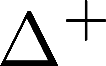 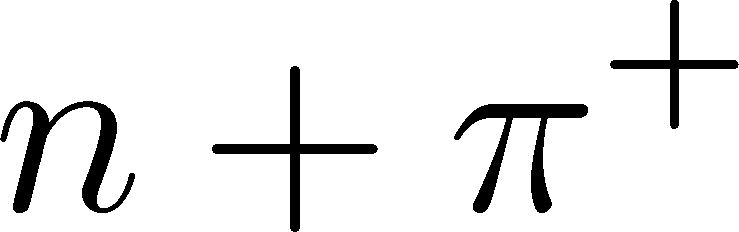 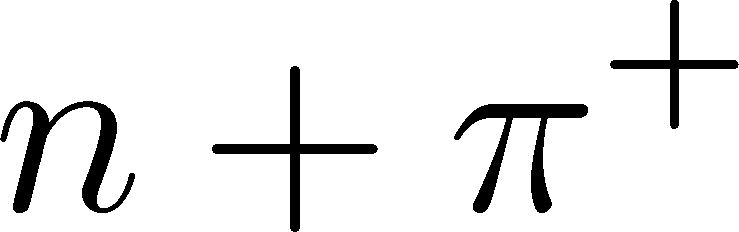 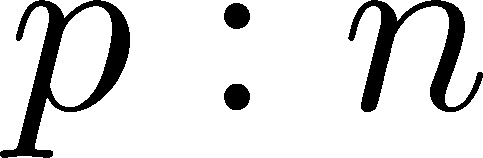 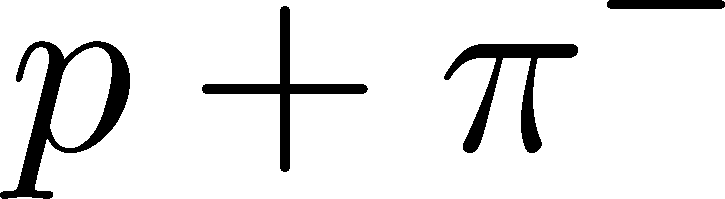 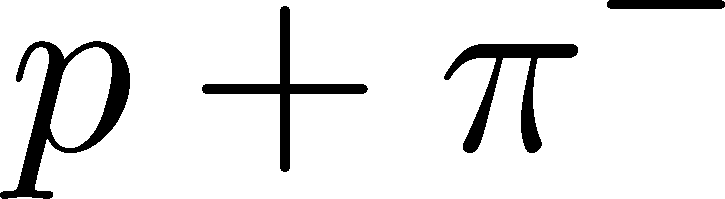 2
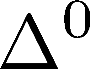 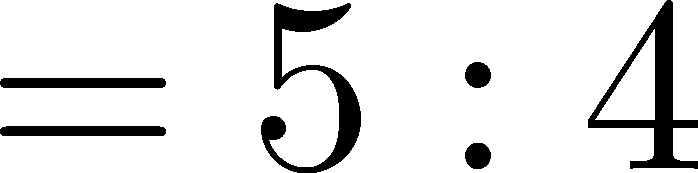 1:2
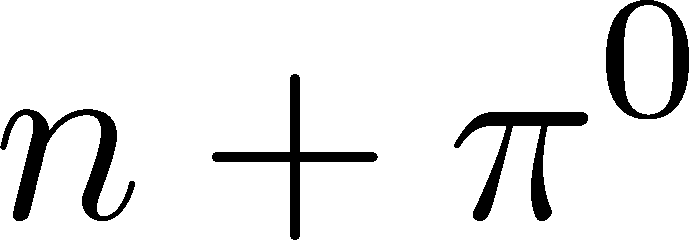 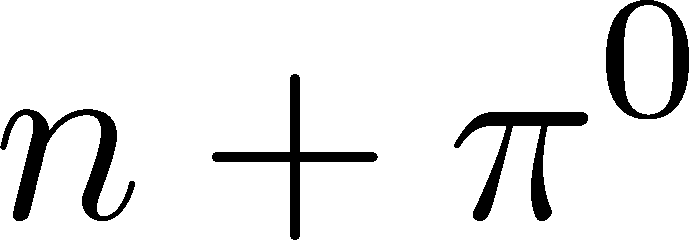 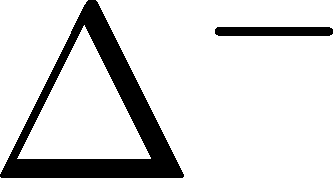 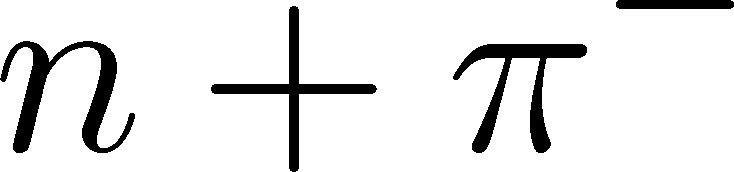 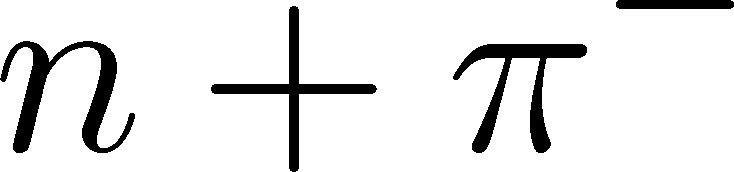 decay rates of D
D(1232)
cross sections of p
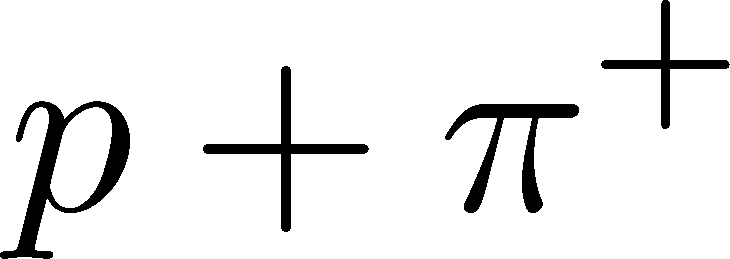 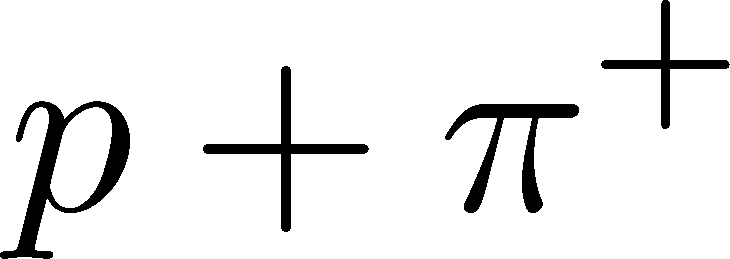 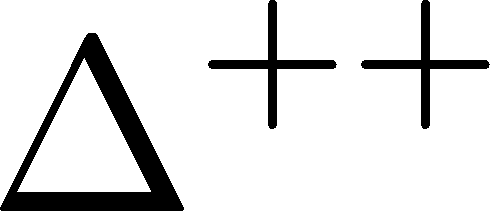 3
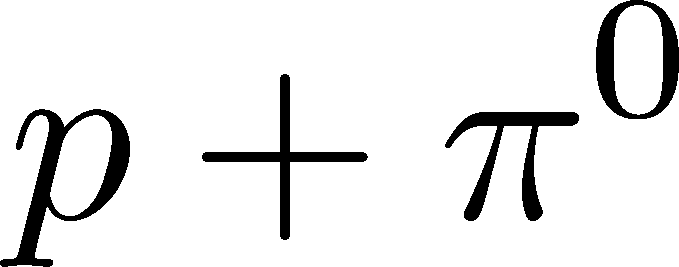 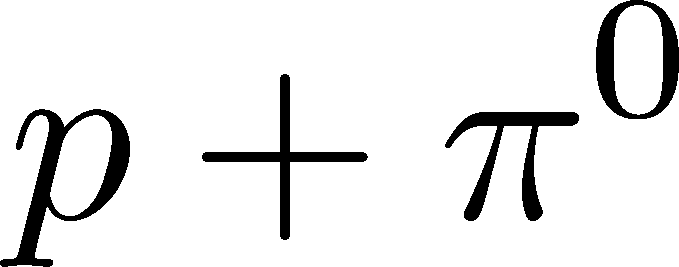 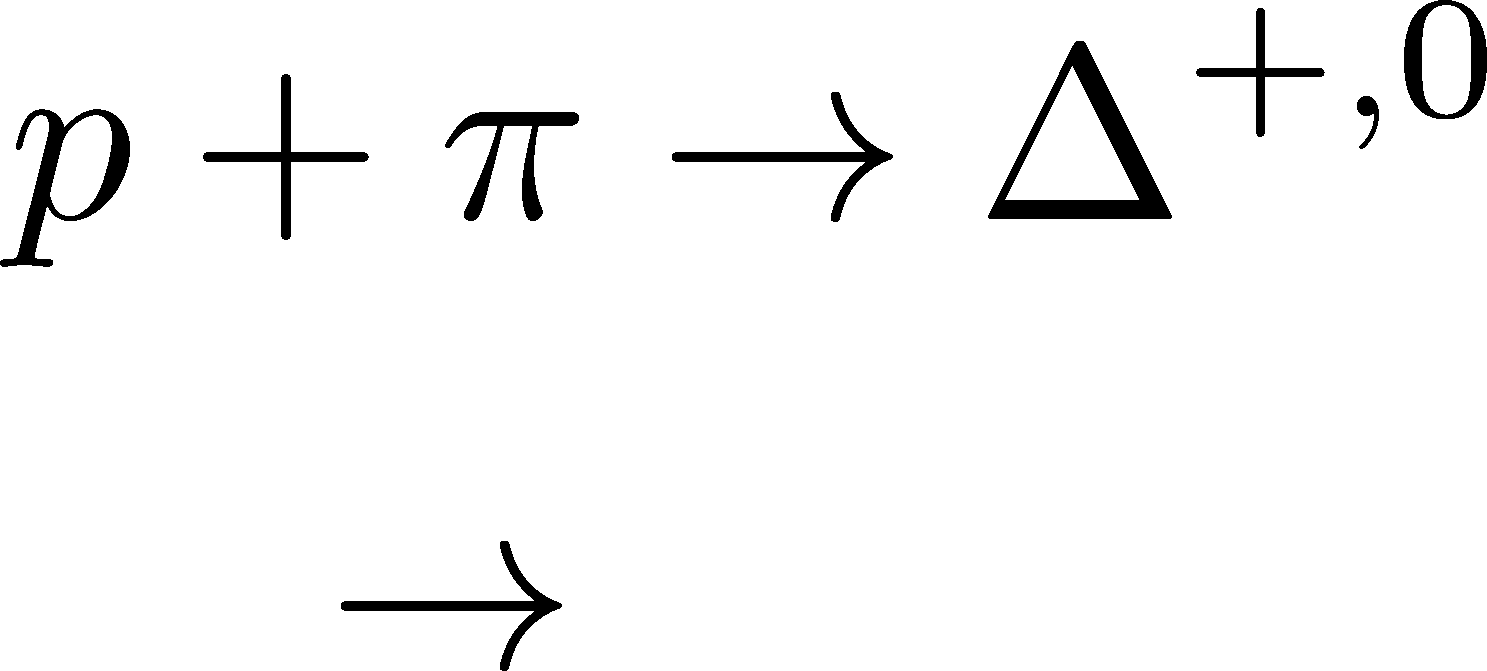 1
2:1
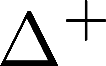 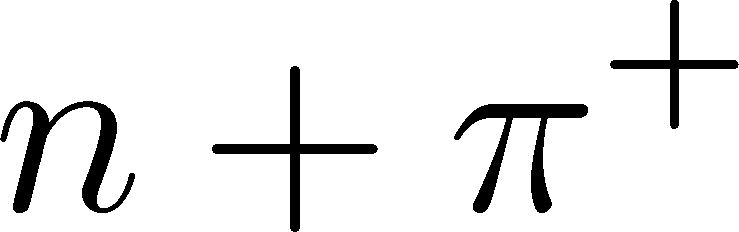 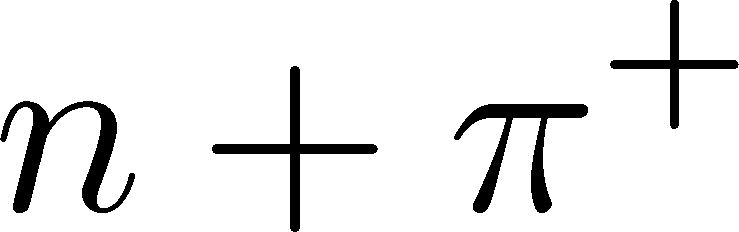 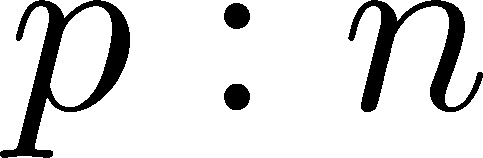 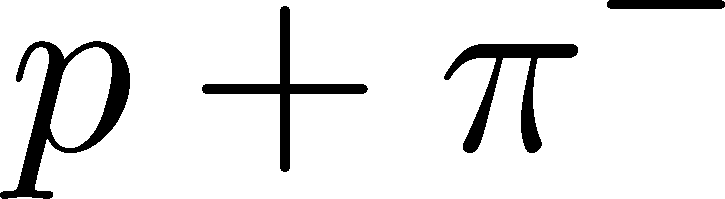 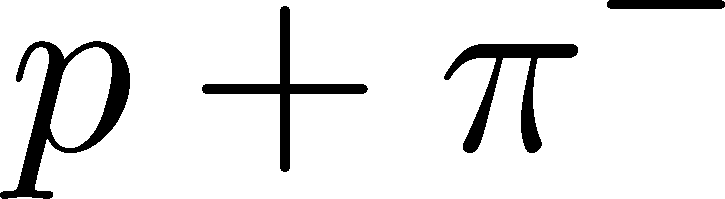 2
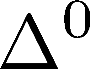 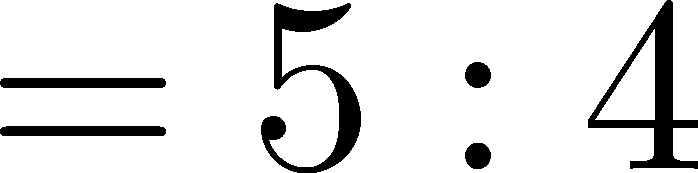 1:2
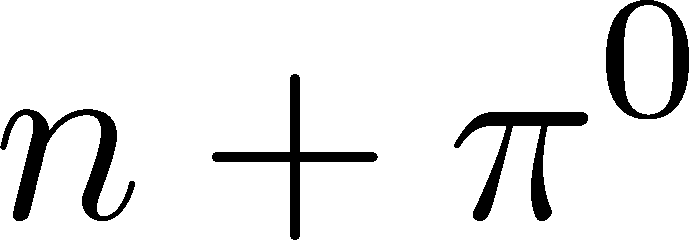 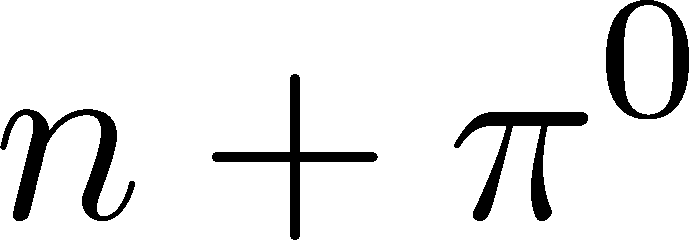 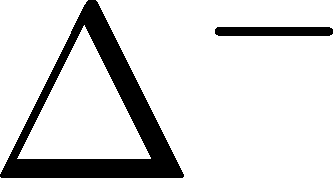 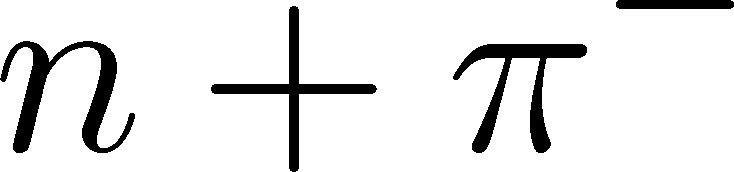 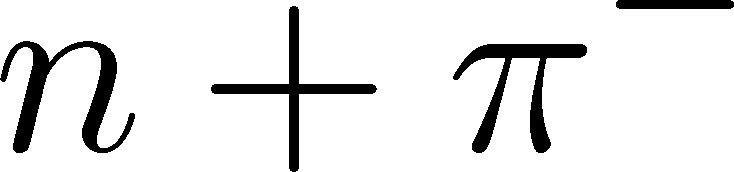 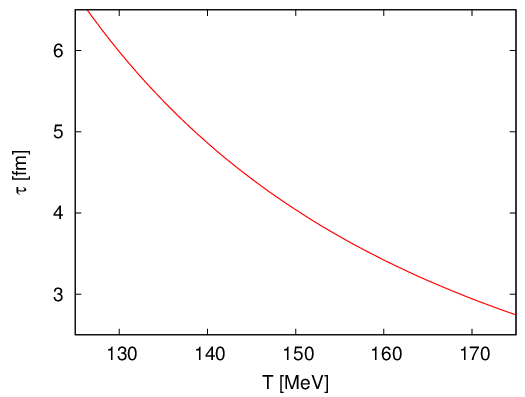 decay rates of D
BW for s & thermal pion
Lifetime to create D+ or D0
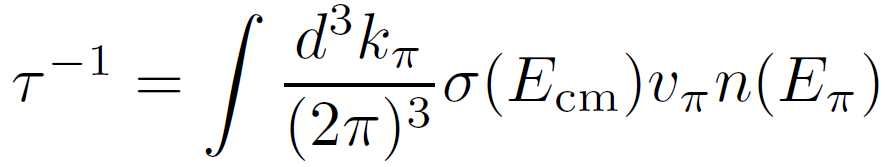 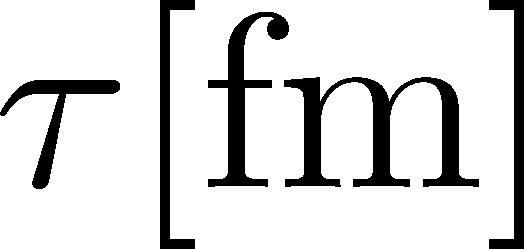 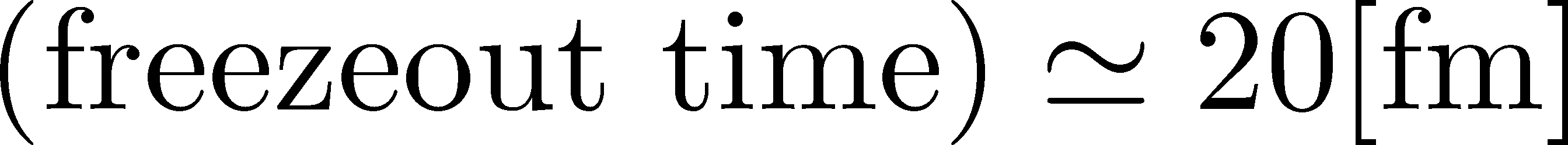 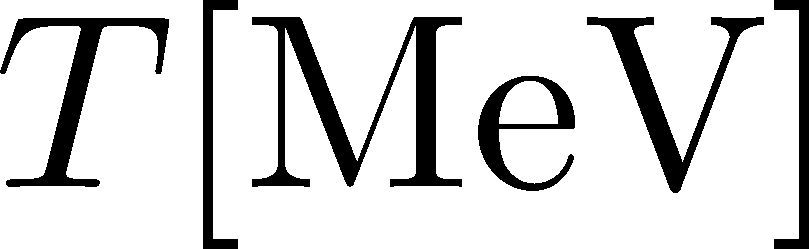 Nucleons in Hadronic Phase
time
chem. f.o.
hadronize
kinetic f.o.
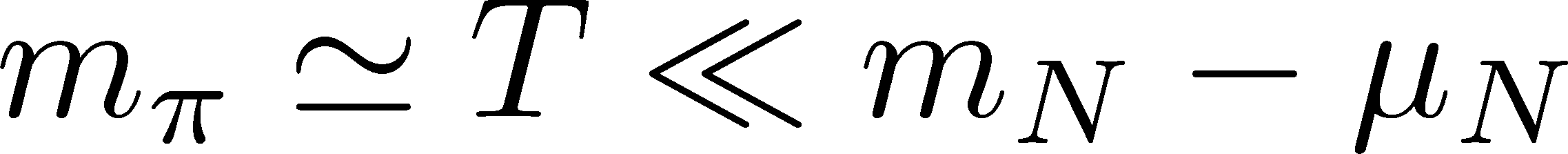 10~20fm
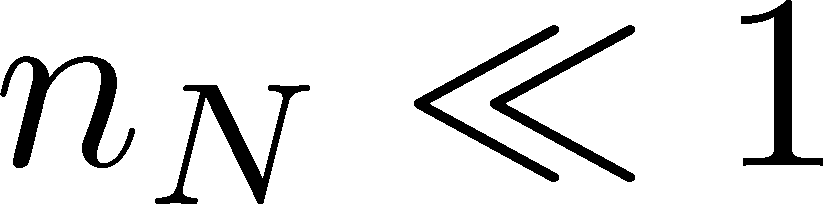 rare NN collisions
no quantum corr.
mesons
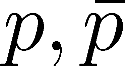 baryons
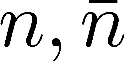 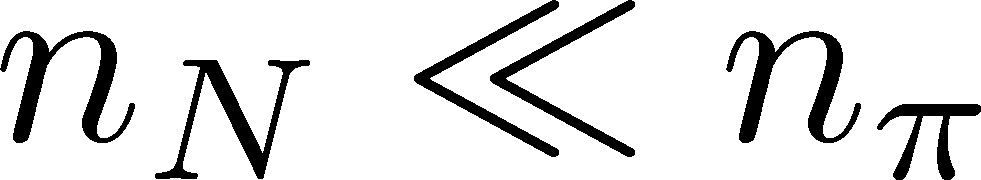 many pions
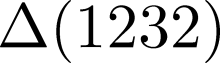 Probability Distribution
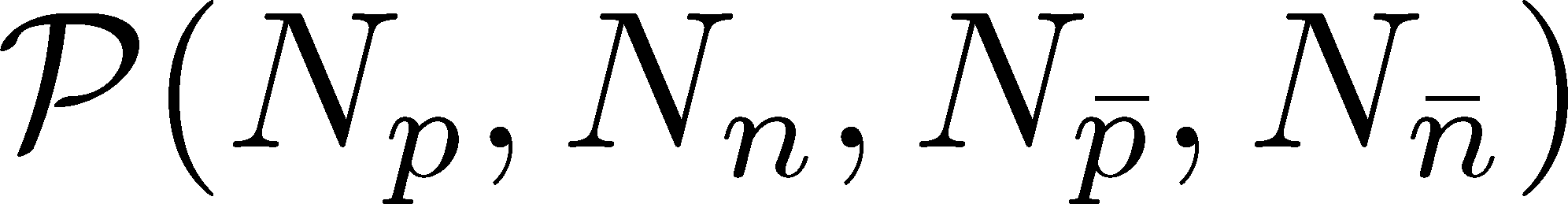 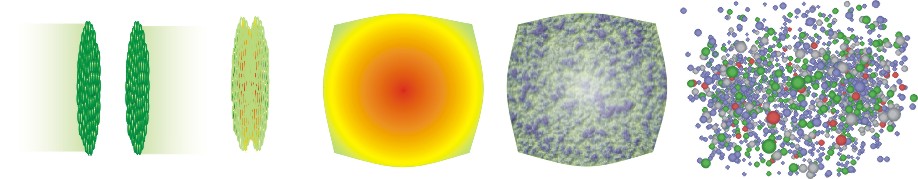 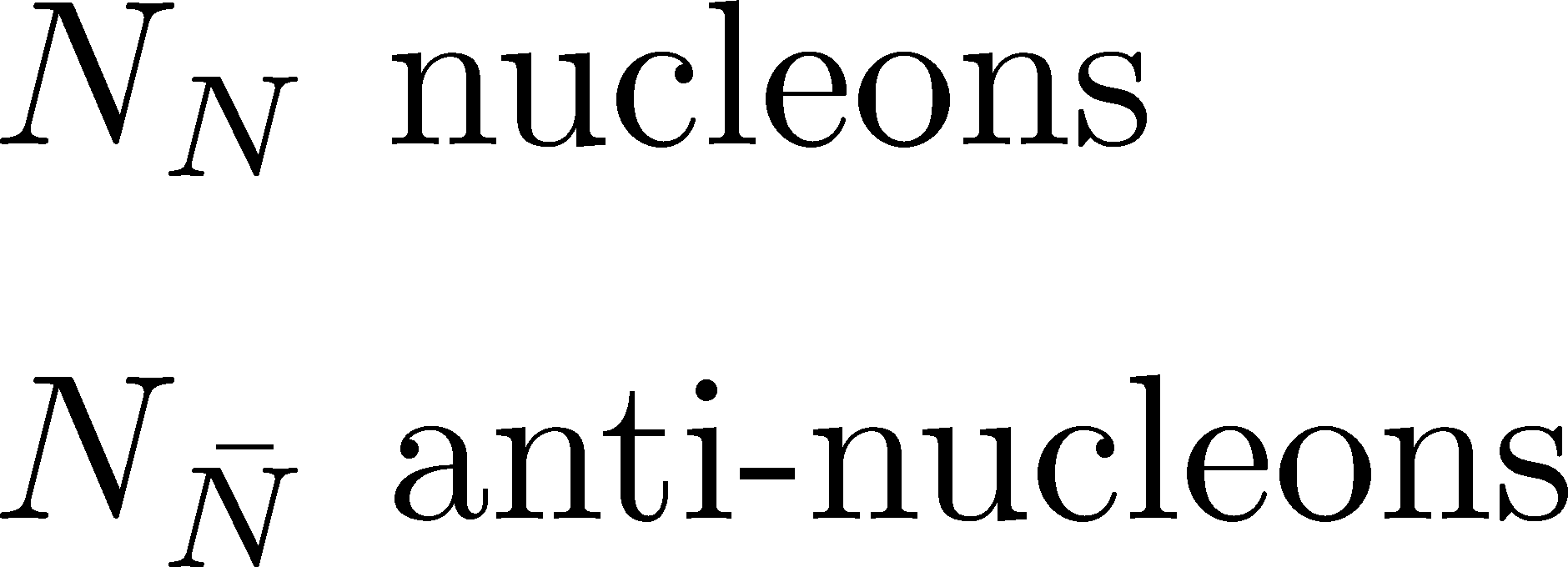 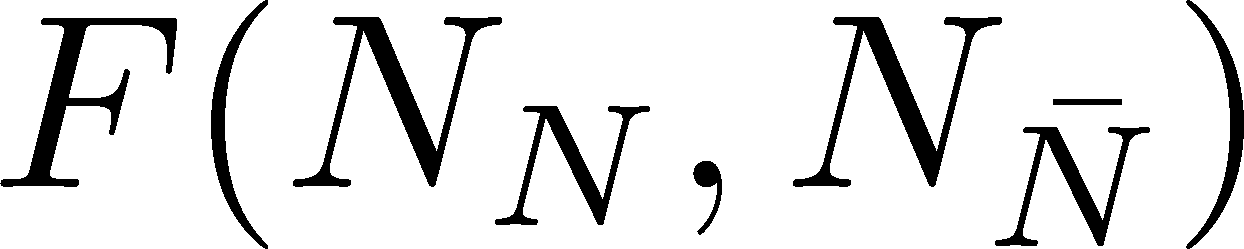 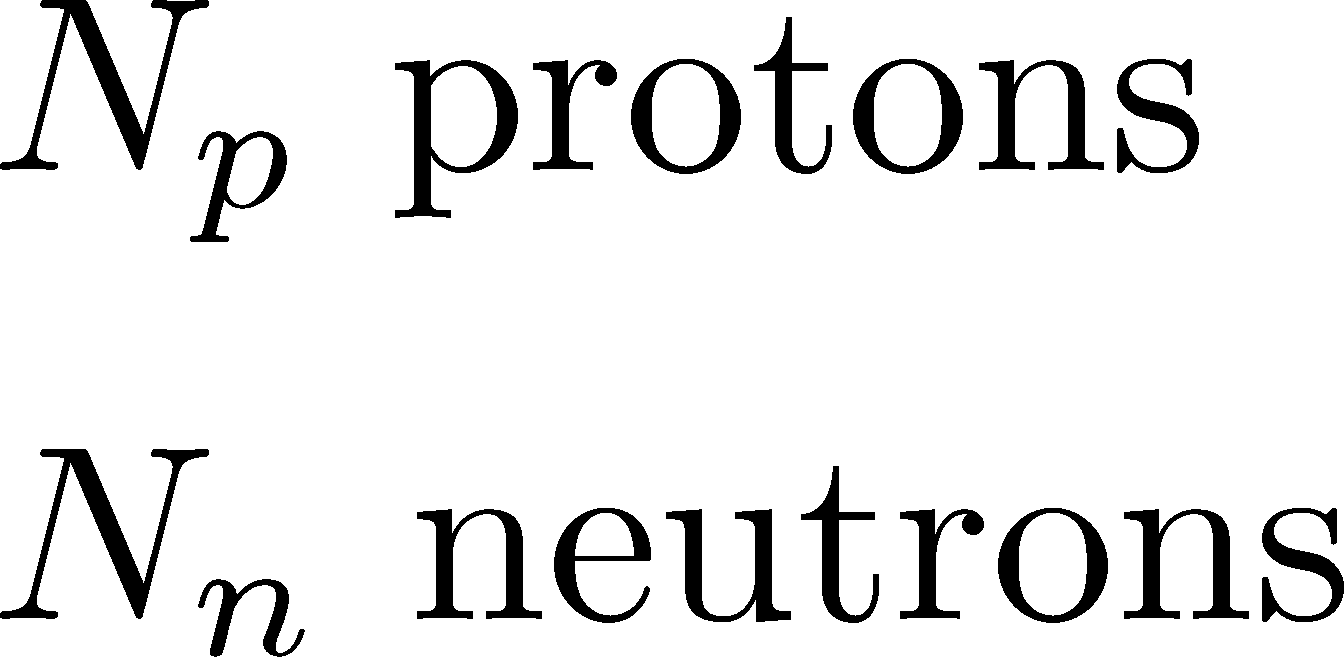 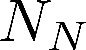 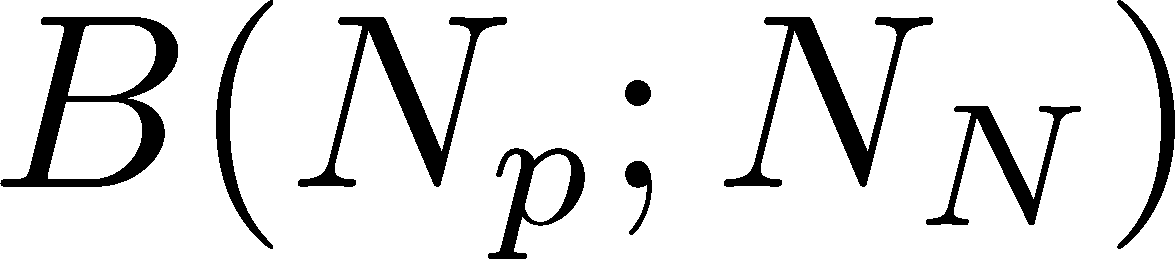 Detector
binomial distribution func.
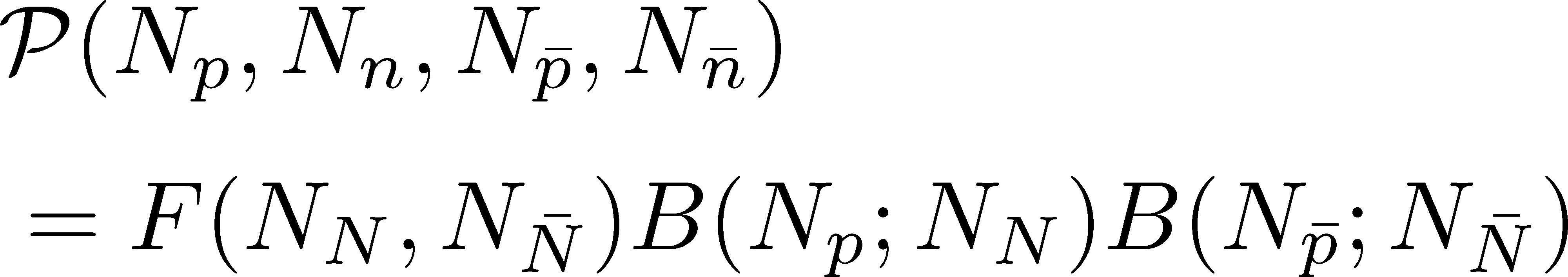 for any phase space in the final state.
Nucleon & Proton Number Fluctuations
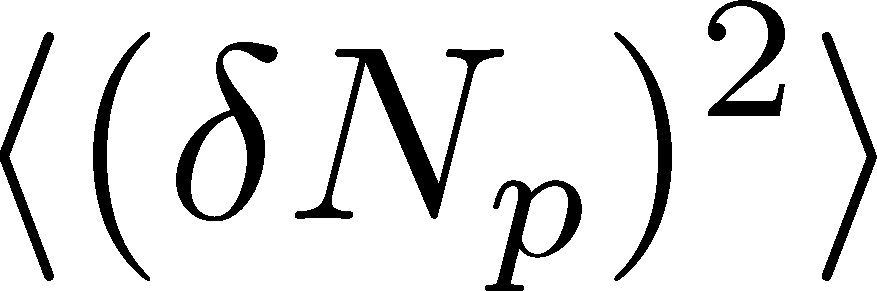 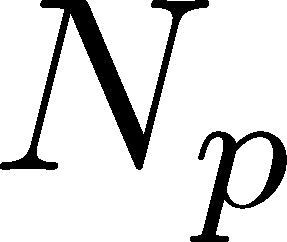 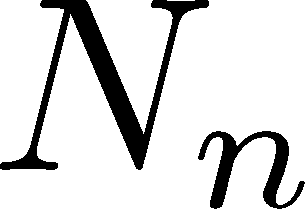 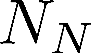 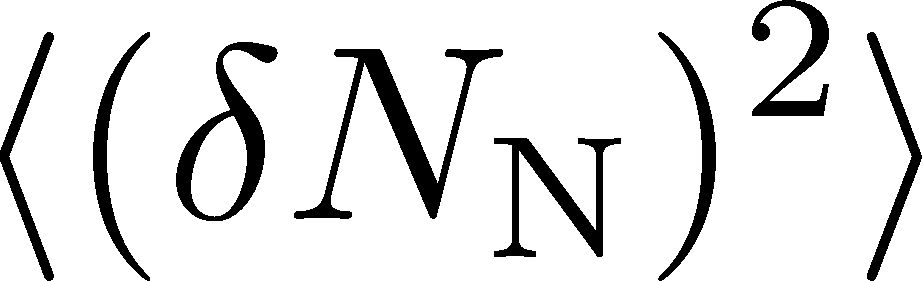 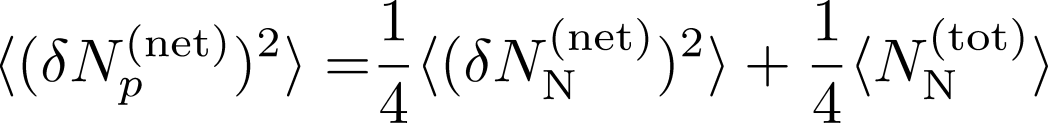 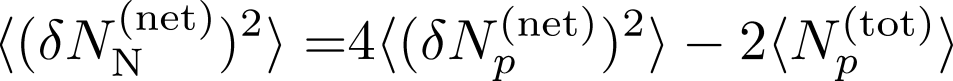 For free gas
for isospin symmetric medium
effect of isospin density <10%
Similar formulas up to any order!
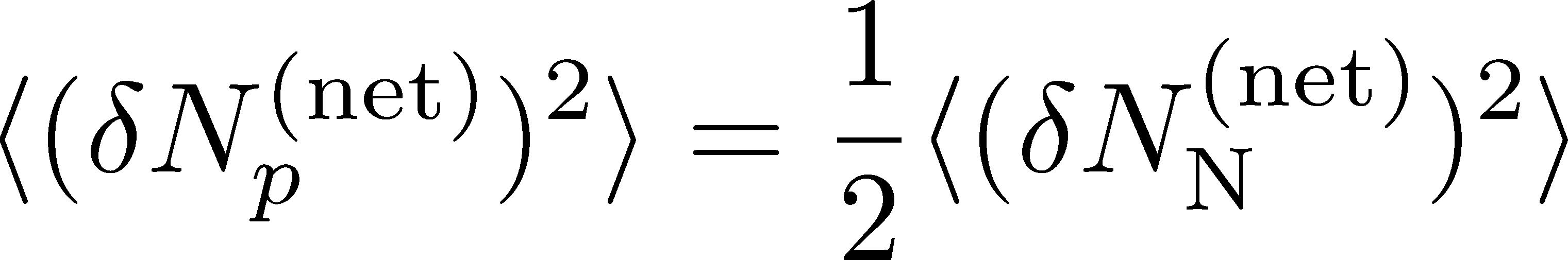 3rd & 4th Order Fluctuations
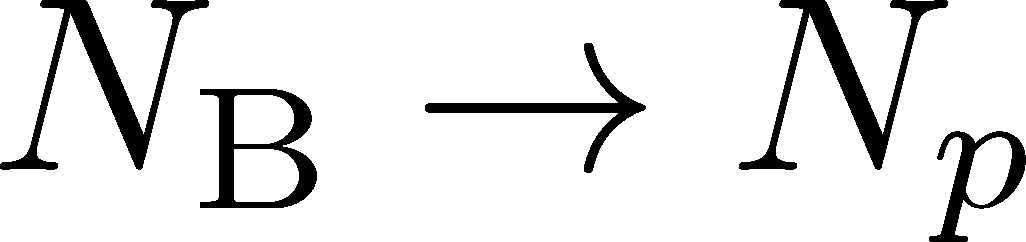 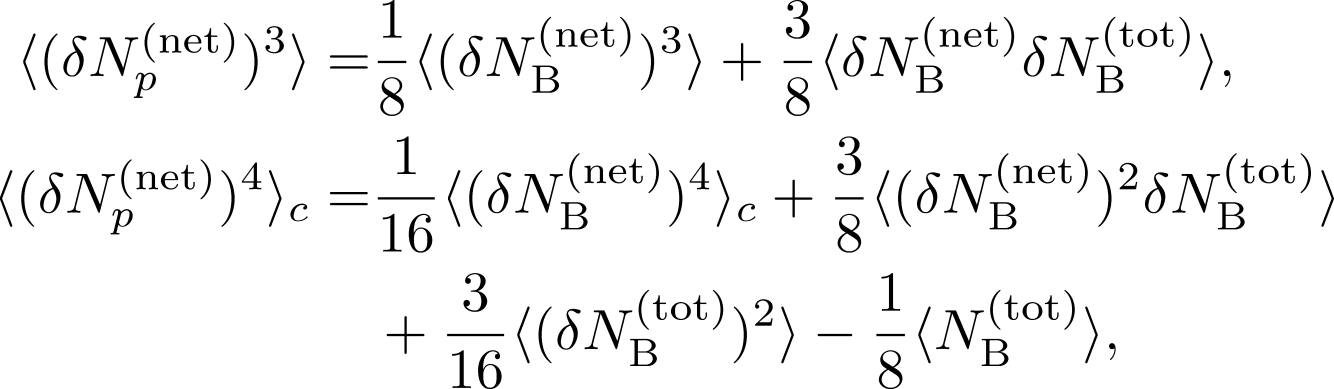 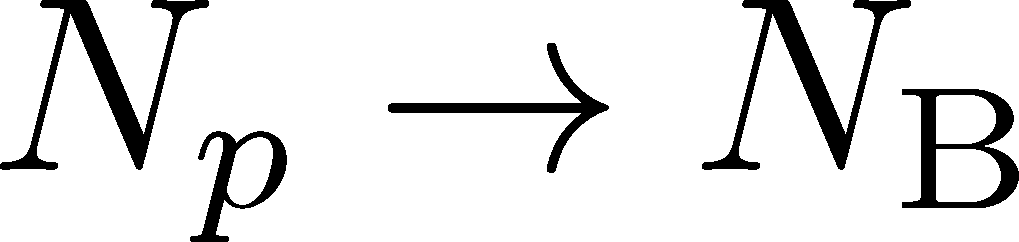 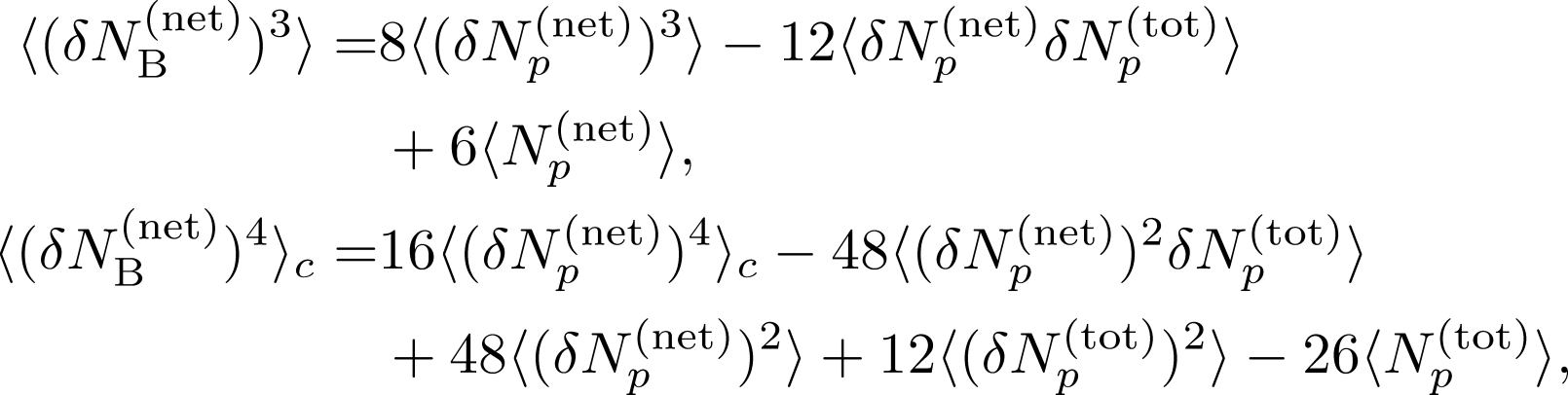 Difference btw Baryon and Proton Numbers
(1)
deviates from the equilibrium value.
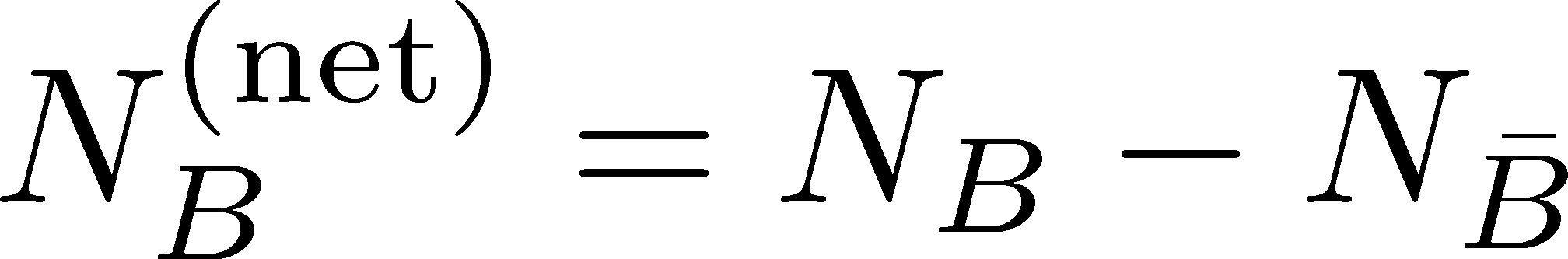 (2) Boltzmann (Poisson) distribution for
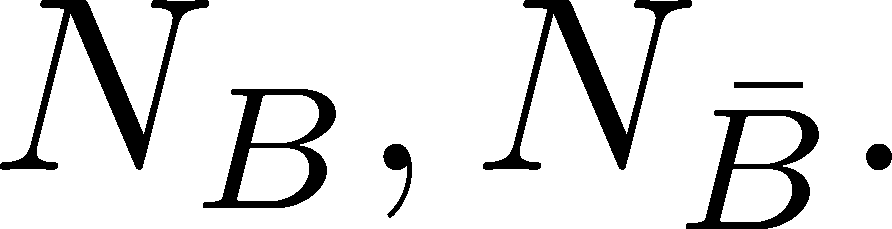 Difference btw Baryon and Proton Numbers
(1)
deviates from the equilibrium value.
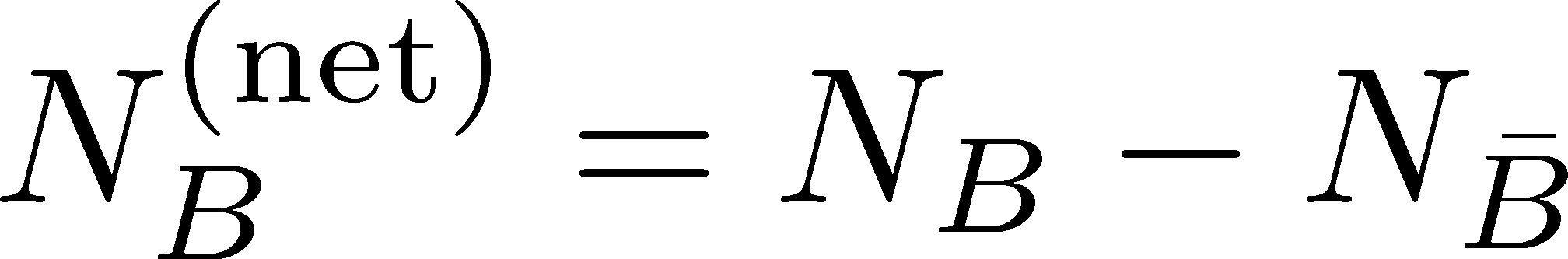 (2) Boltzmann (Poisson) distribution for
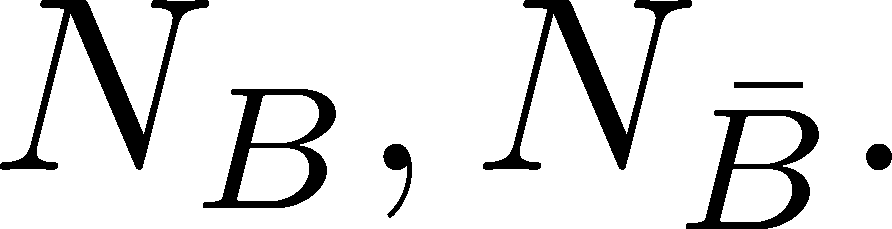 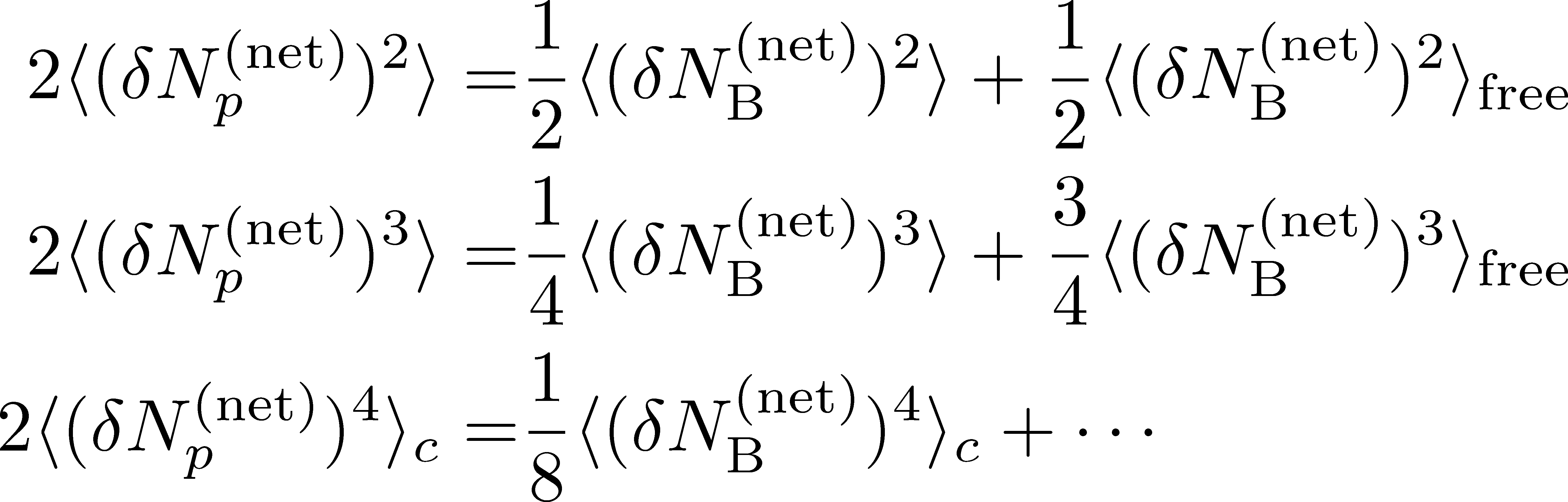 genuine info.
noise
For free gas
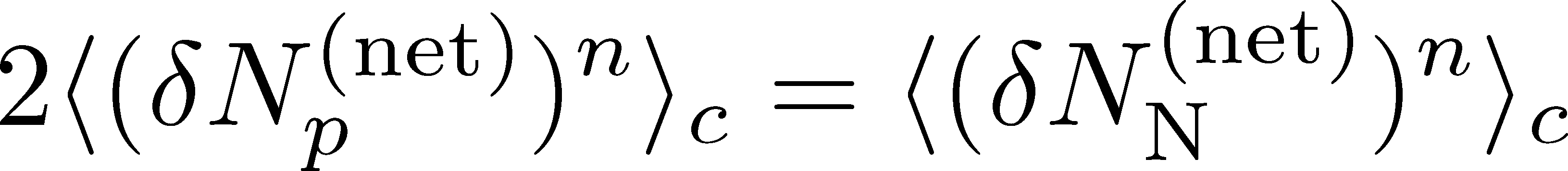 Strange Baryons
Decay modes:
Decay Rates:
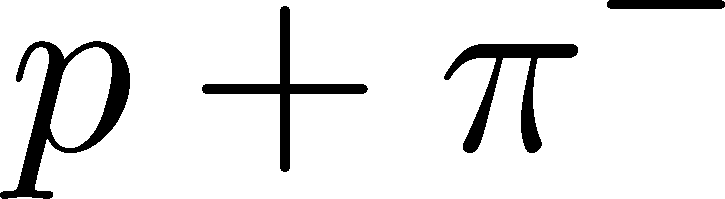 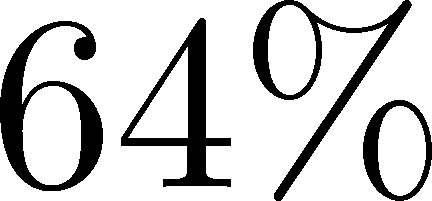 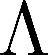 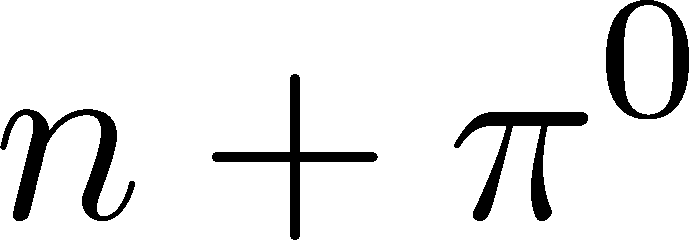 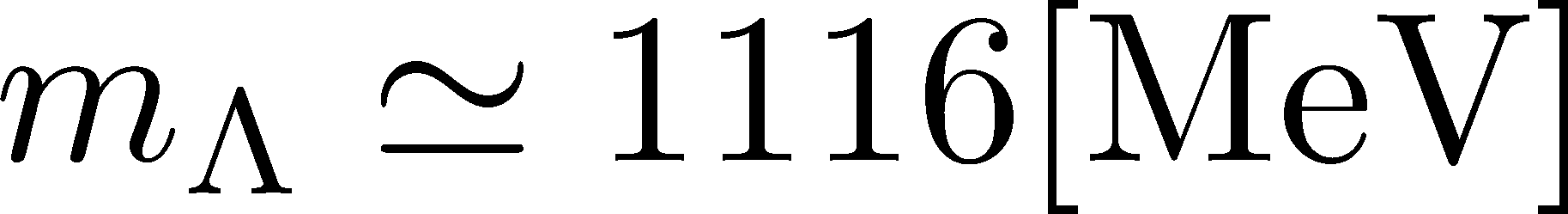 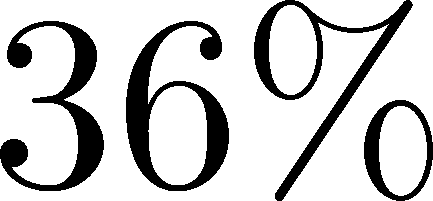 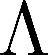 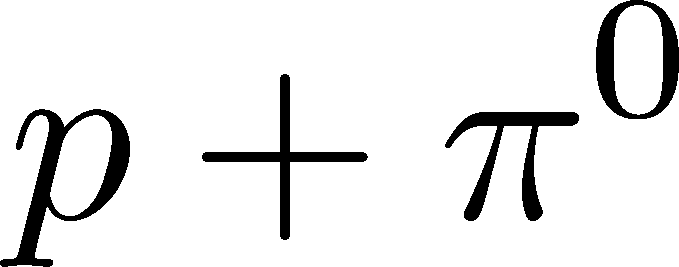 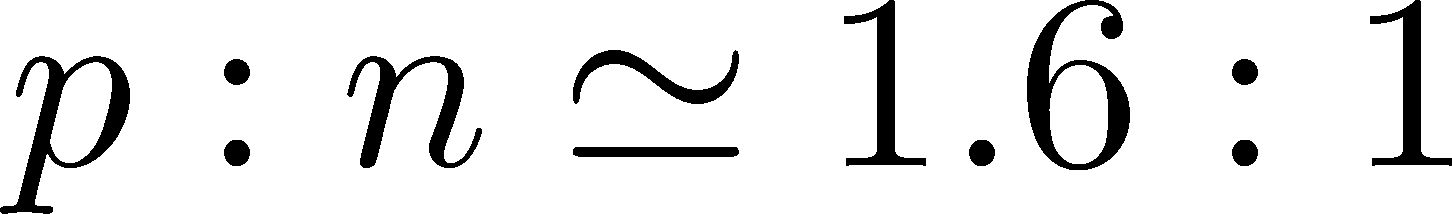 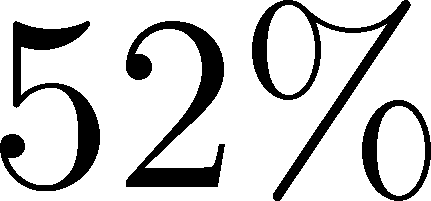 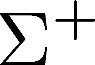 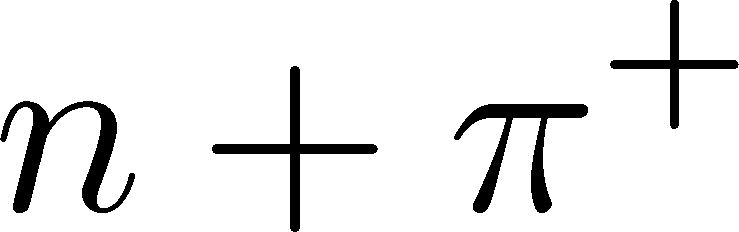 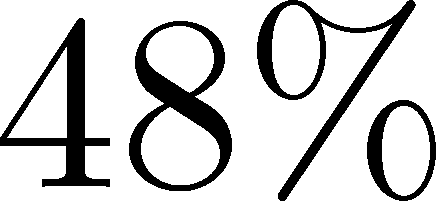 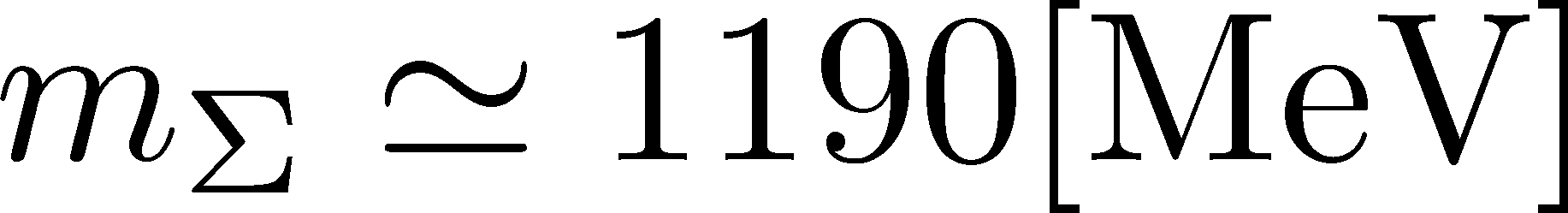 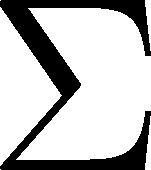 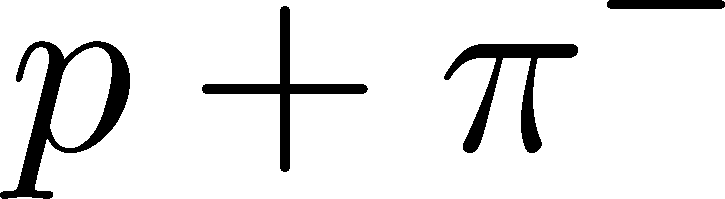 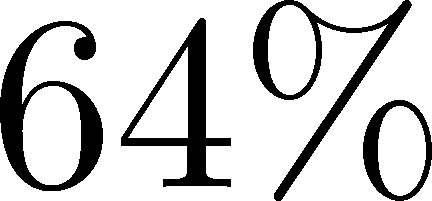 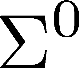 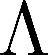 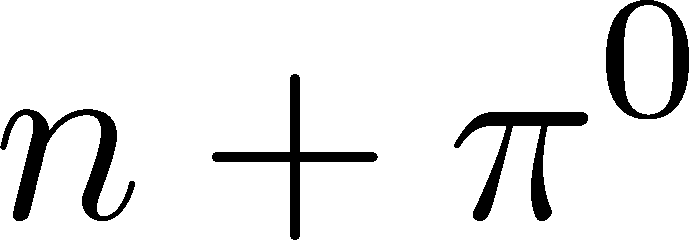 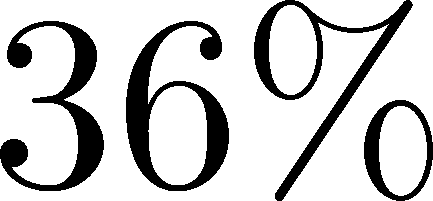 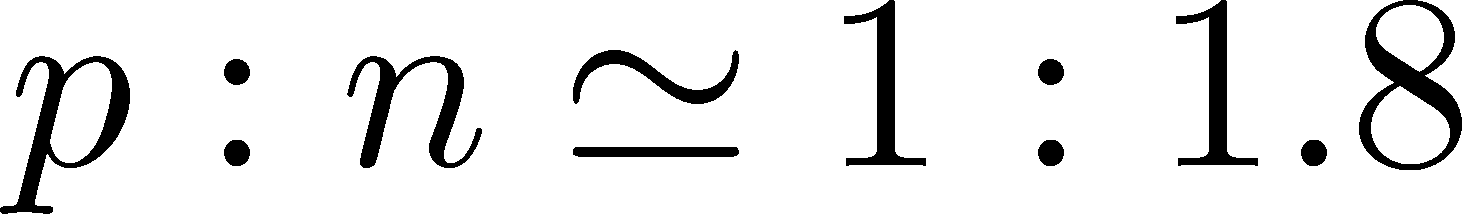 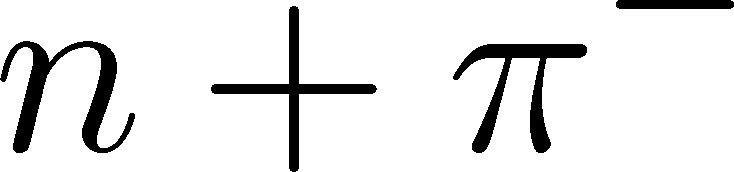 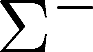 Regarding these ratios even, protons from these decays
is incorporated into the binomial distribution. Then, NNNB
Secondary Protons
MK+, in preparation
Secondary (knockout) protons
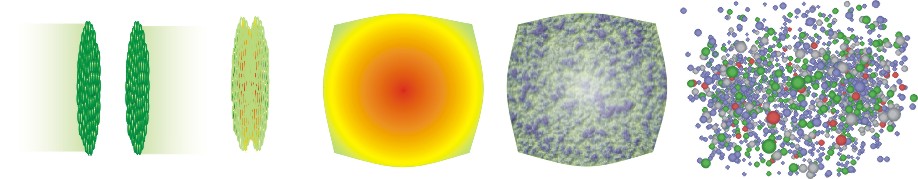 20% of observed protons @ STAR
detector
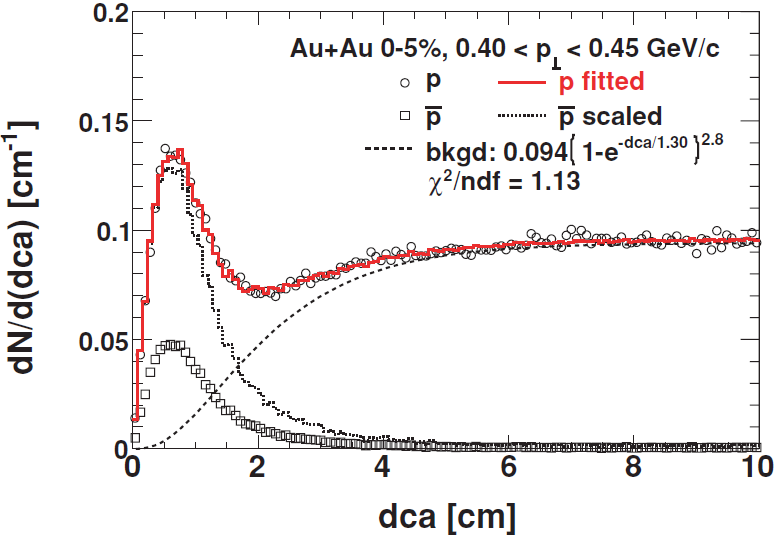 dca [cm]
Measurement
STAR, PRC79,034909(2009)
Secondary Protons
MK+, in preparation
Secondary (knockout) protons
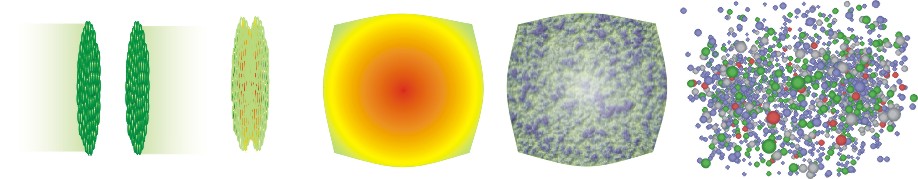 20% of observed protons @ STAR
detector
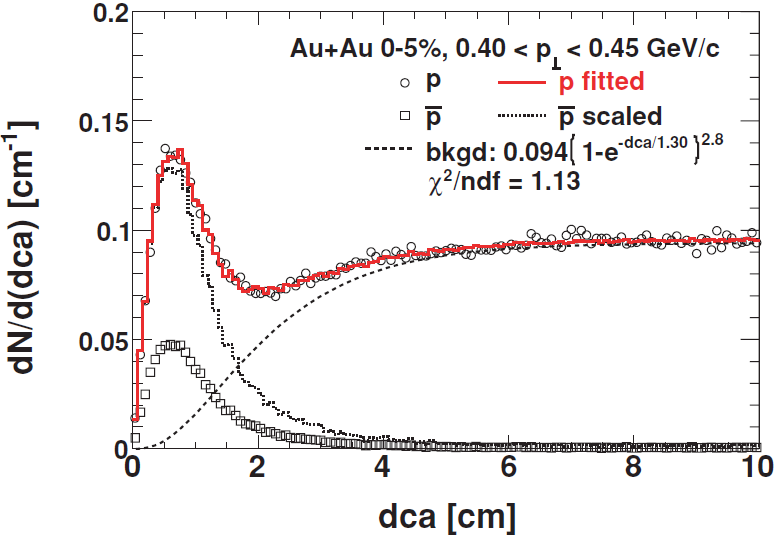 dca [cm]
Measurement
STAR, PRC79,034909(2009)
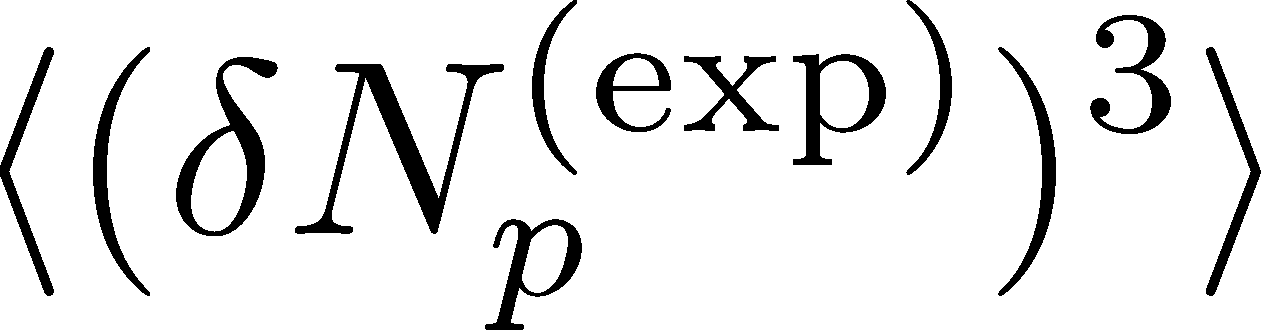 Their contribution can be eliminated!
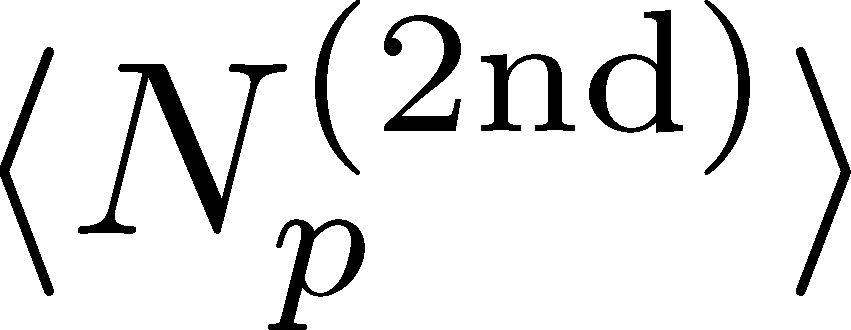 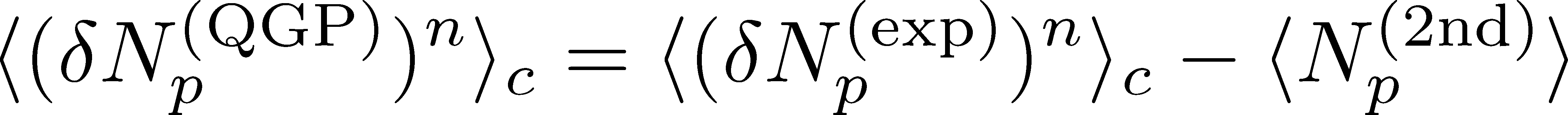 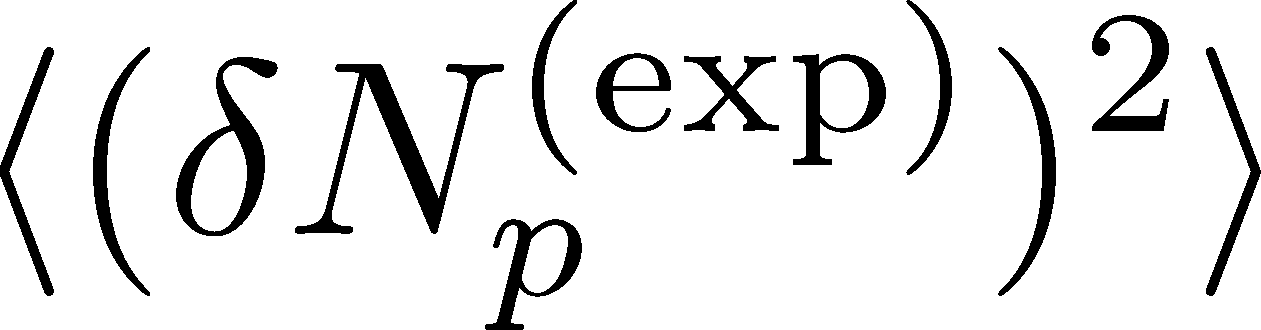 Time Evolution of 
Higher Order Cumulants
MK, et al., in preparation
<dNQ4> @ LHC ?
How does               behave as a function of Dh?
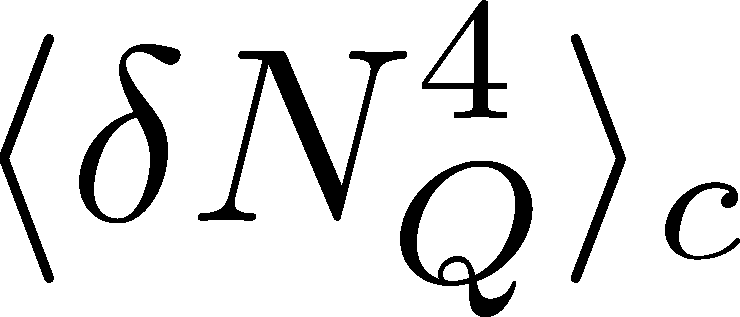 Right
(hadronic)
Left
(suppression)
or
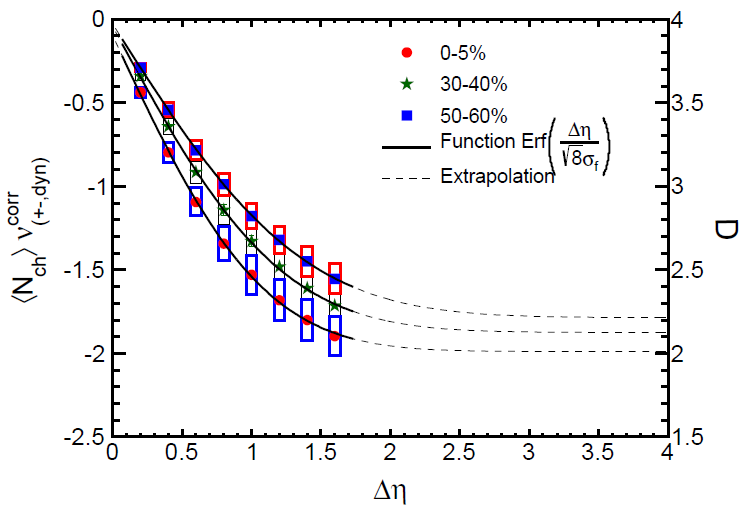 Stochastic Diffusion Equation
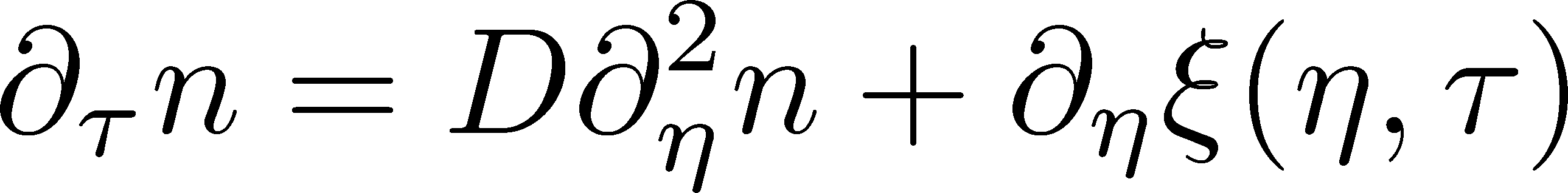 Conservation Law
Fick’s Law
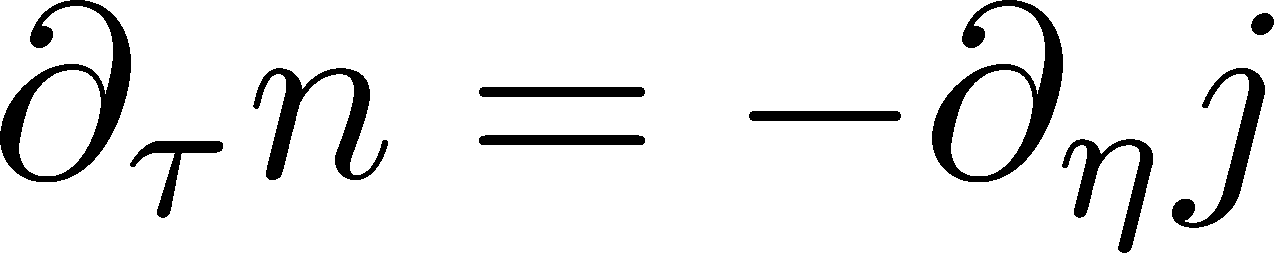 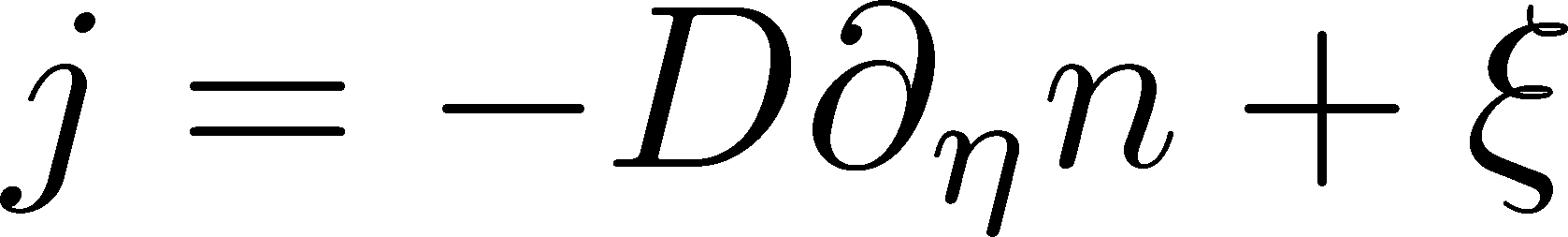 Stochastic Diffusion Equation
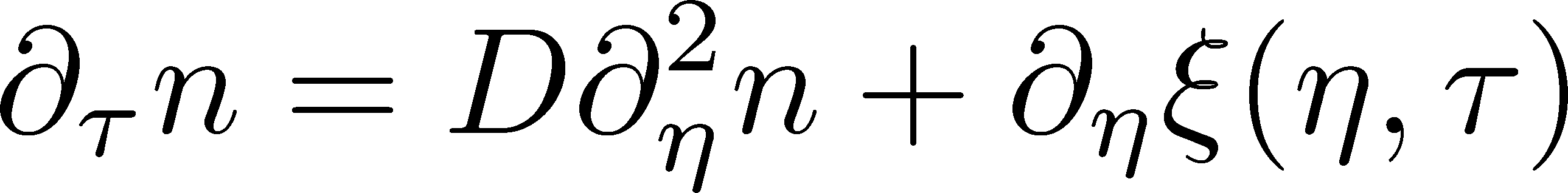 Stochastic force
Local correlation
      (hydrodynamics)
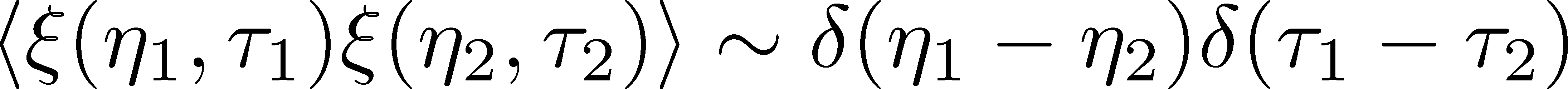 Equilibrium fluc.
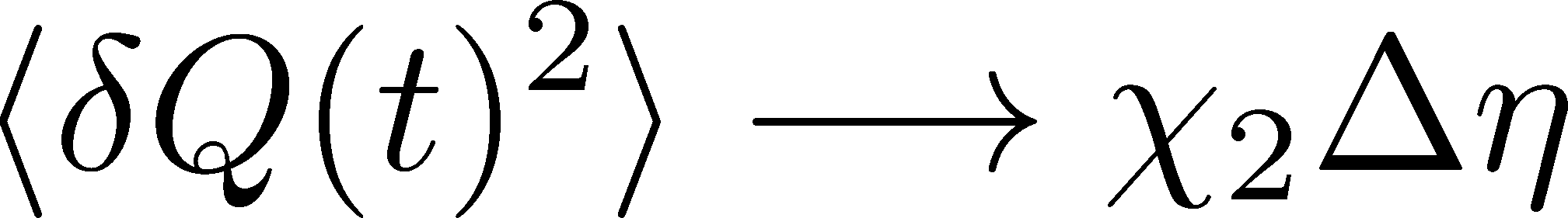 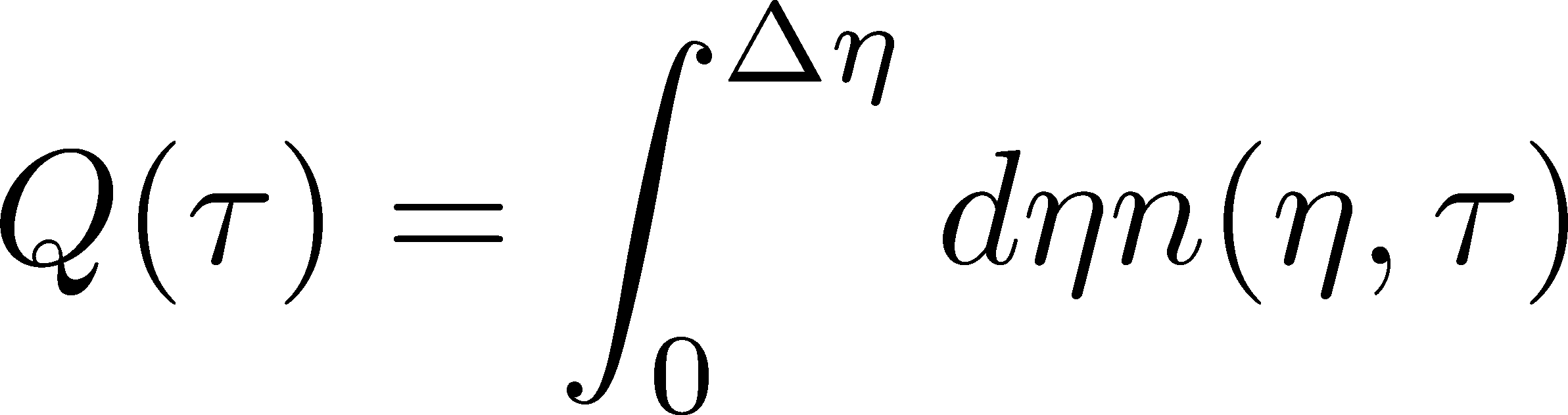 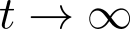 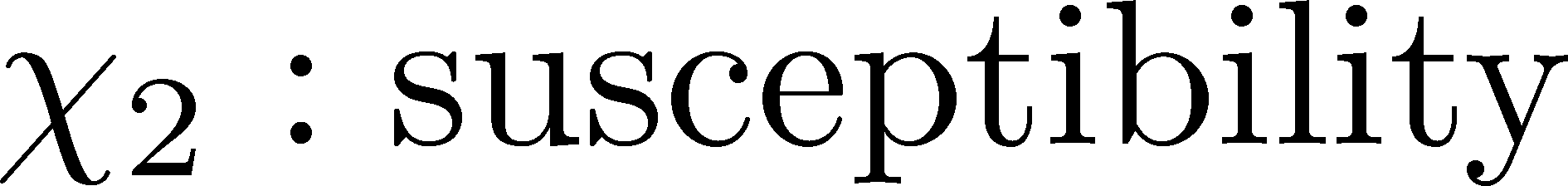 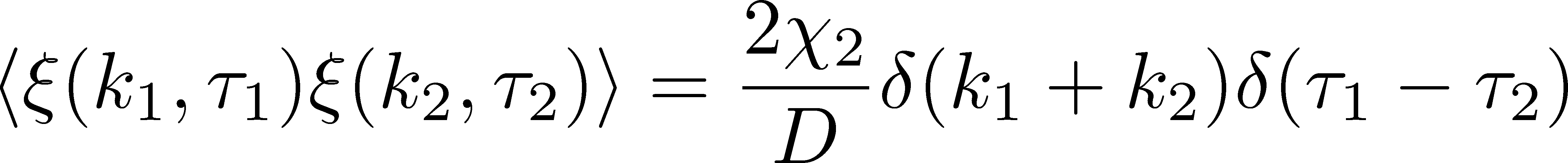 Time Evolution
Shuryak, Stephanov, 2001
Initial condition:
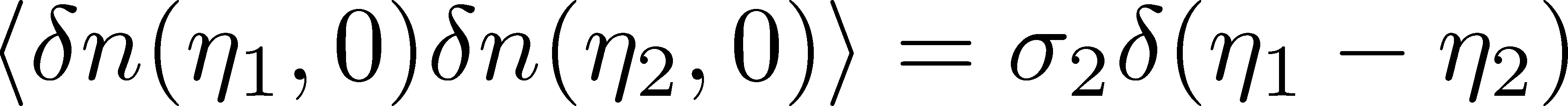 Translational invariance
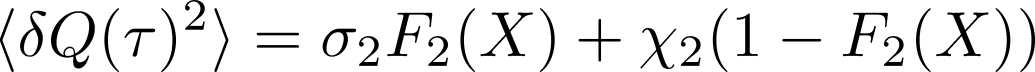 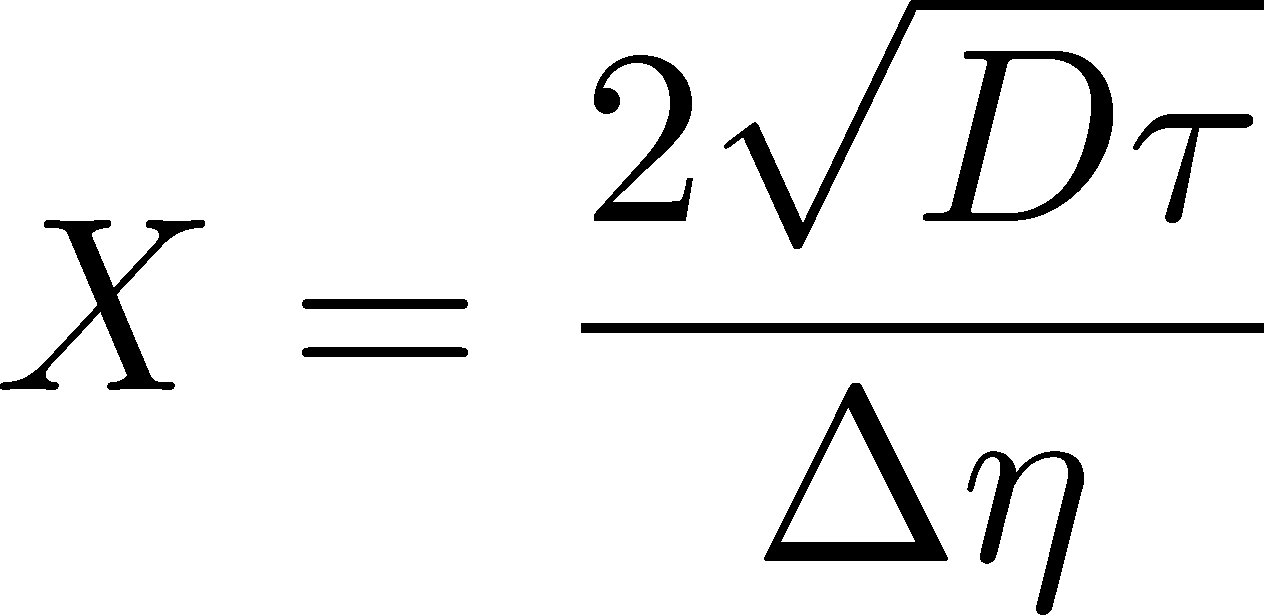 equilibrium
initial
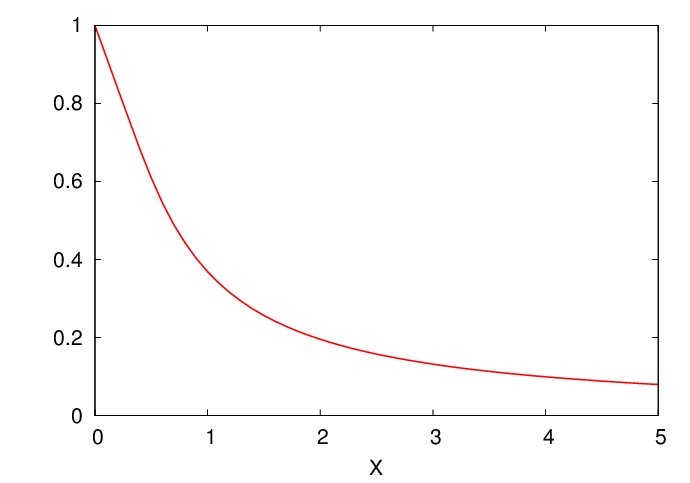 initial
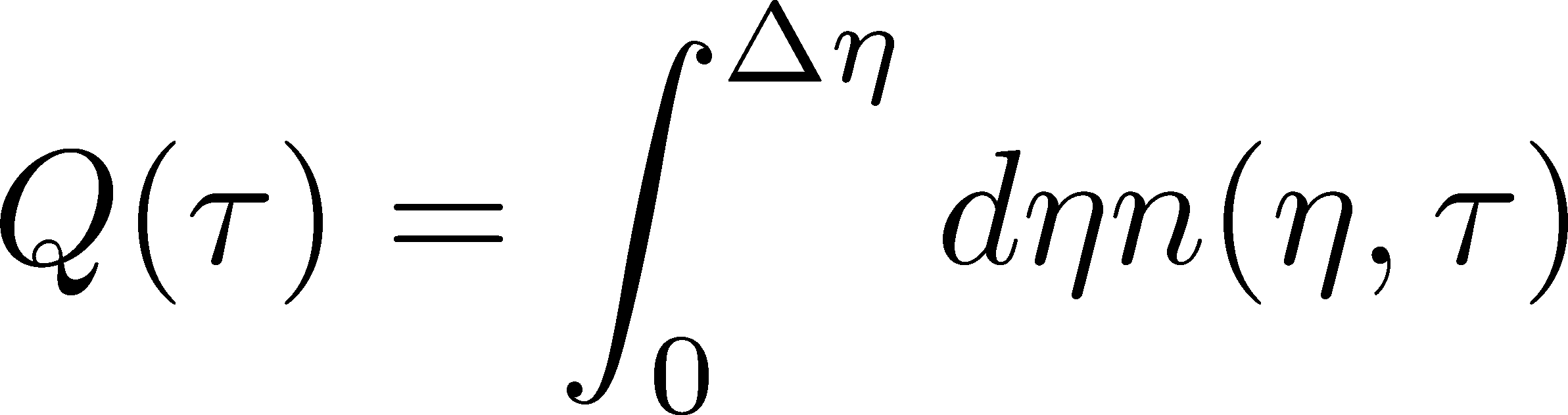 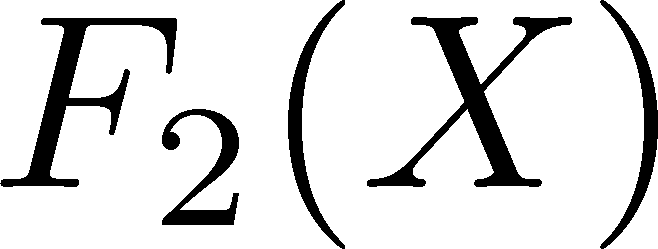 equilibrium
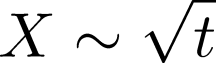 Dh Dependence
Shuryak, Stephanov, 2001
Initial condition:
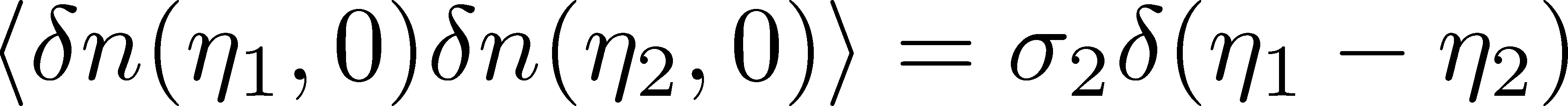 Translational invariance
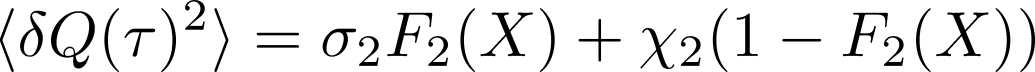 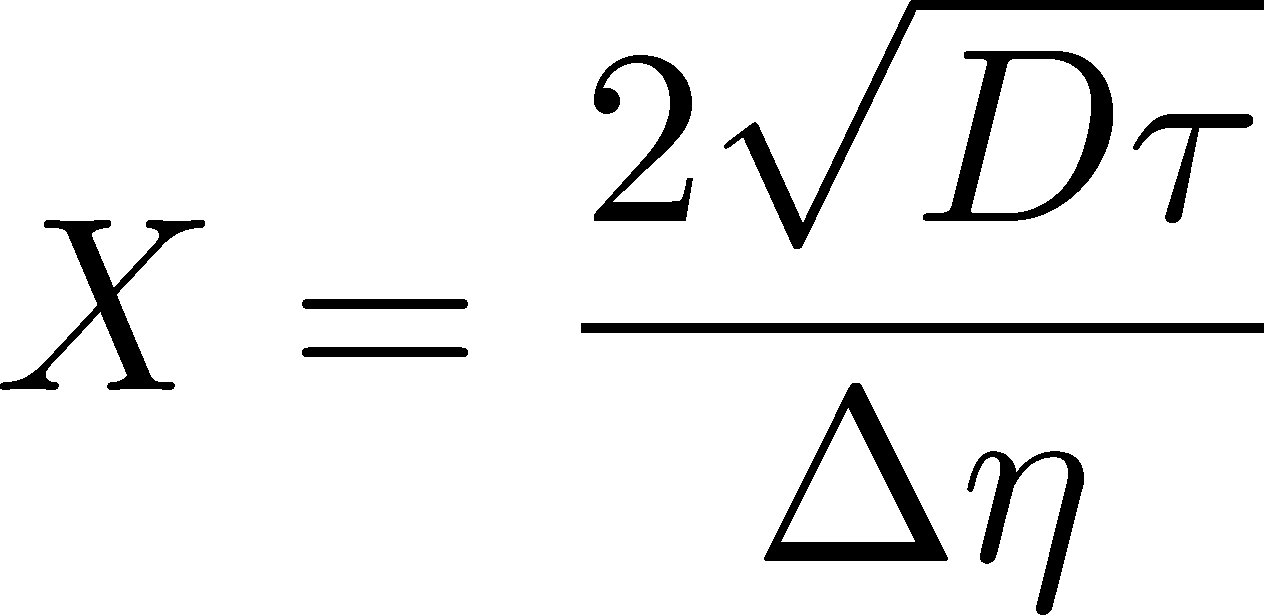 equilibrium
initial
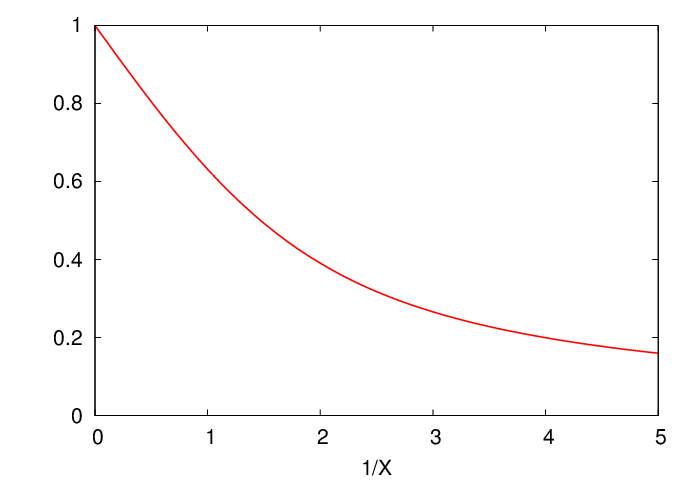 equilibrium
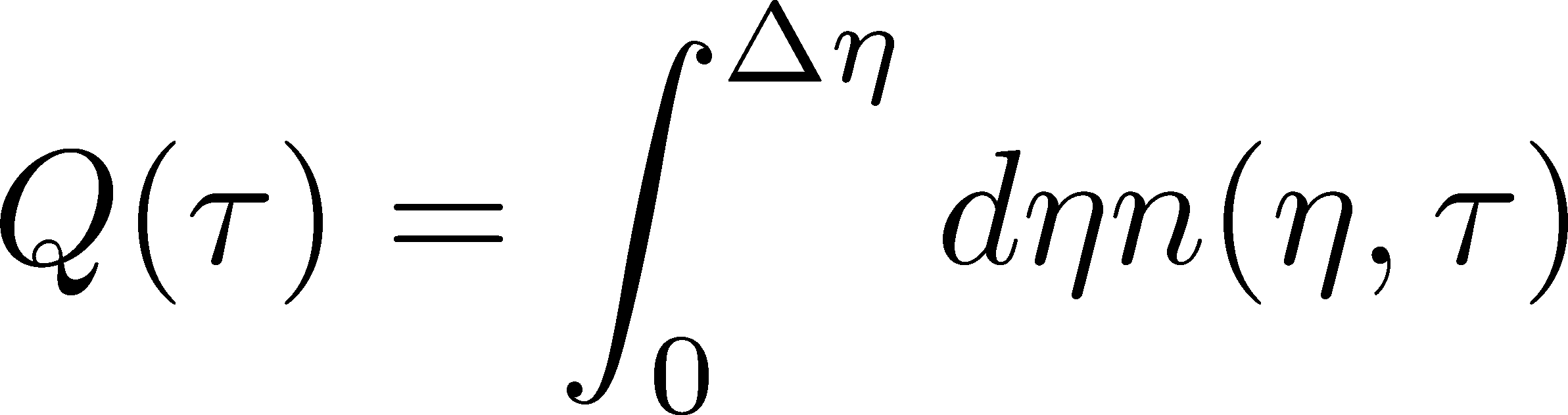 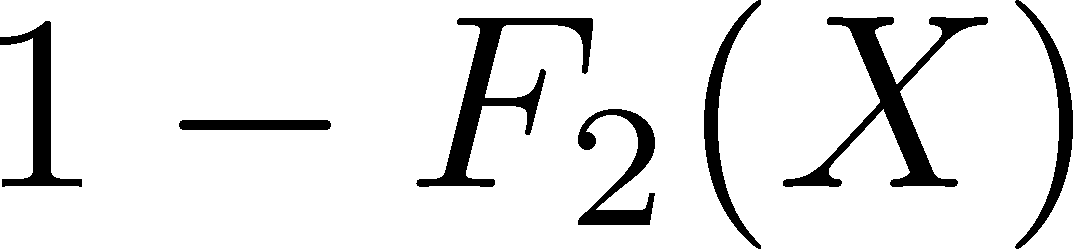 initial
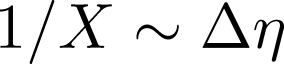 Dh Dependence
Shuryak, Stephanov, 2001
Initial condition:
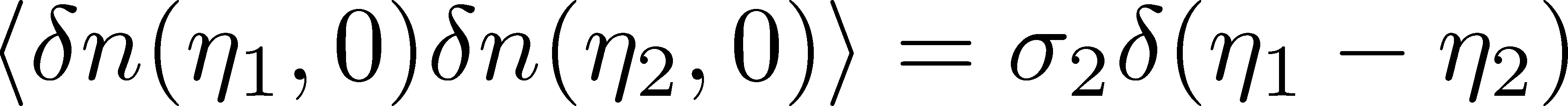 Translational invariance
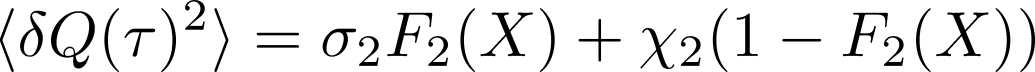 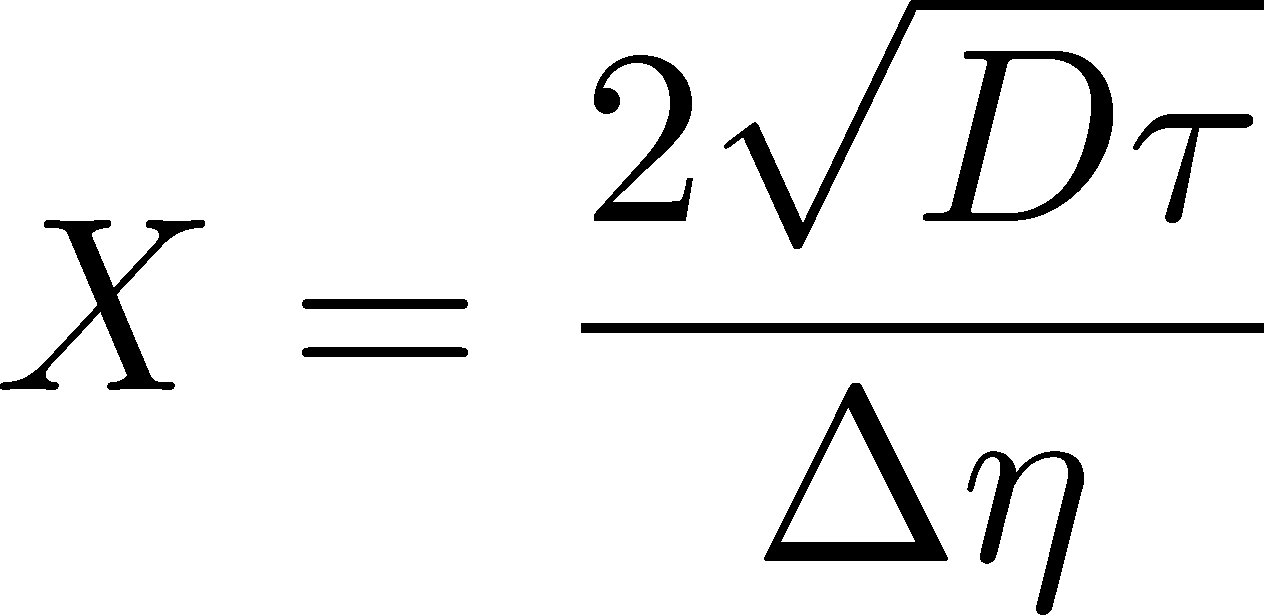 equilibrium
initial
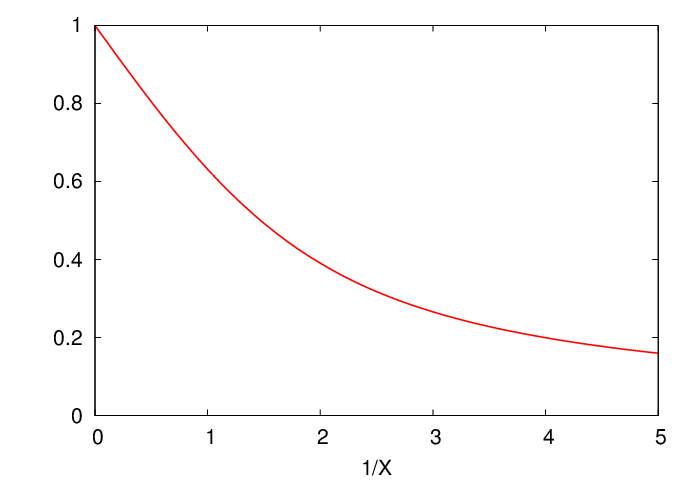 equilibrium
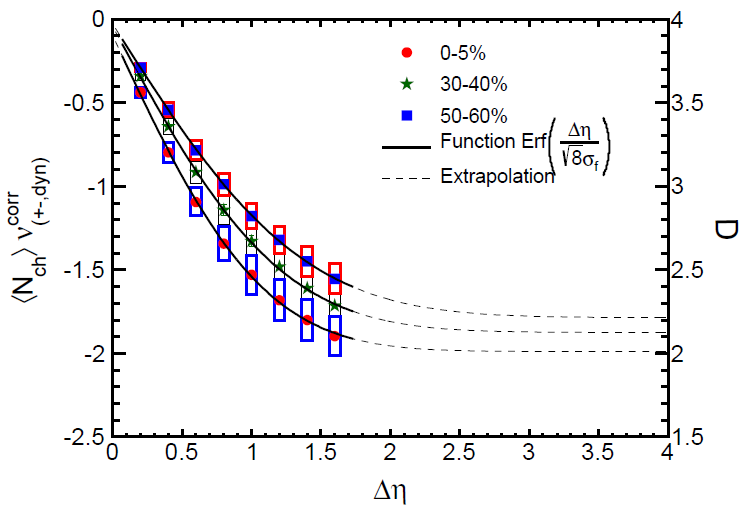 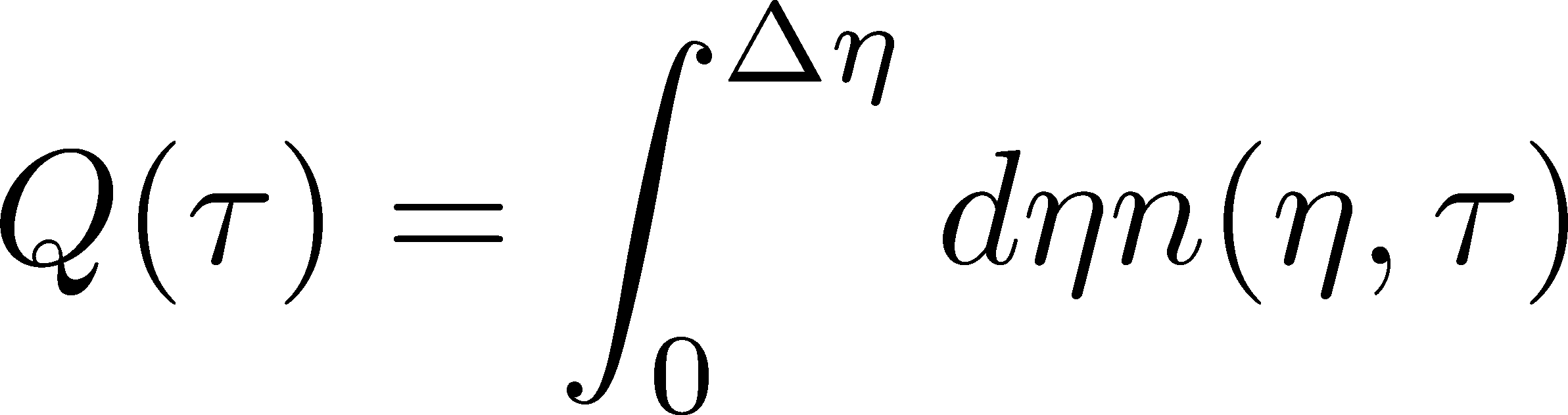 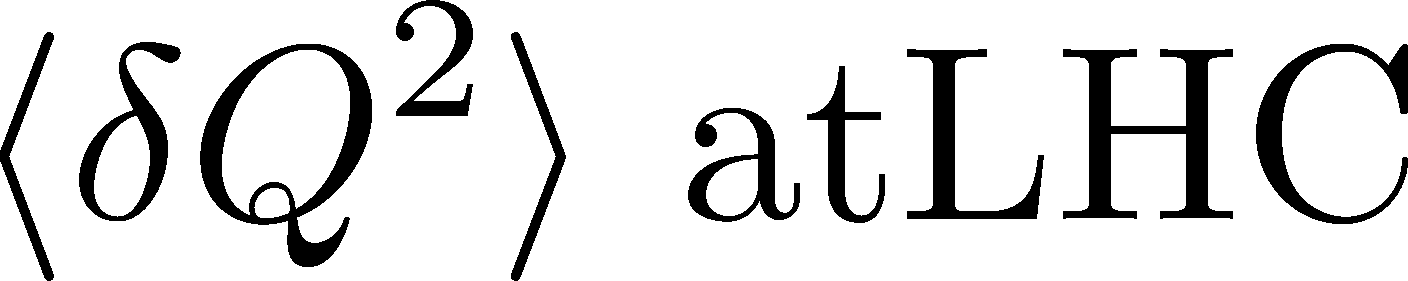 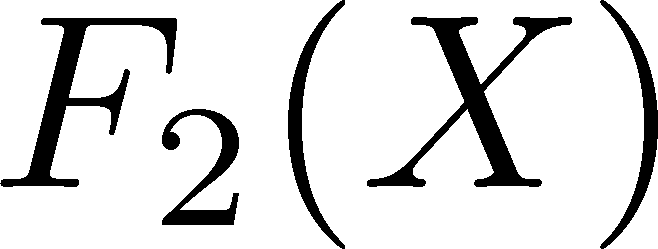 initial
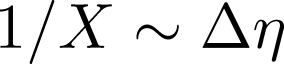 Non-Gaussian Stochastic Force??
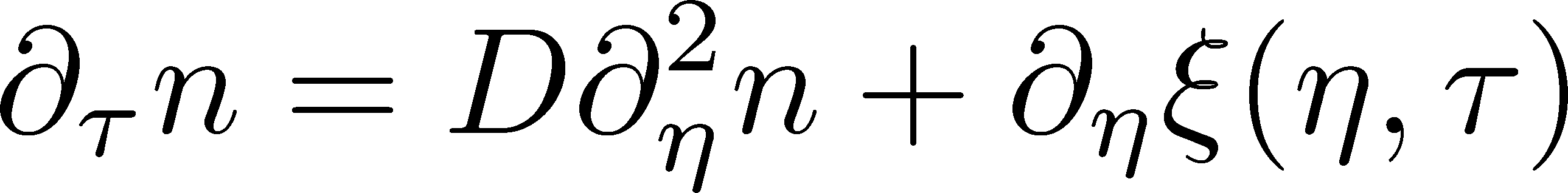 Stochastif Force : 3rd order
Local correlation
      (hydrodynamics)
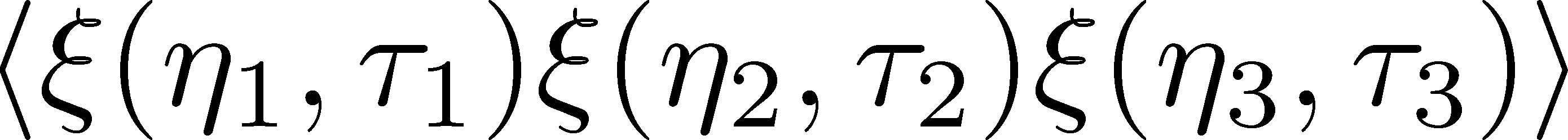 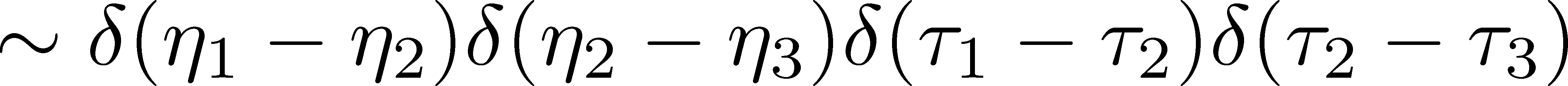 Equilibrium fluc.
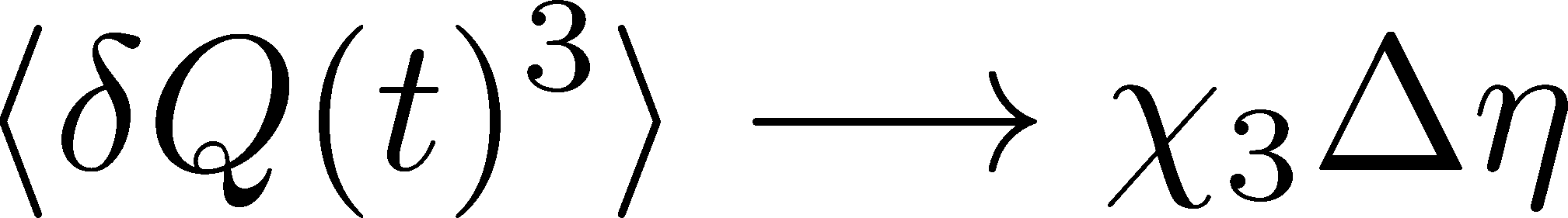 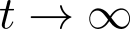 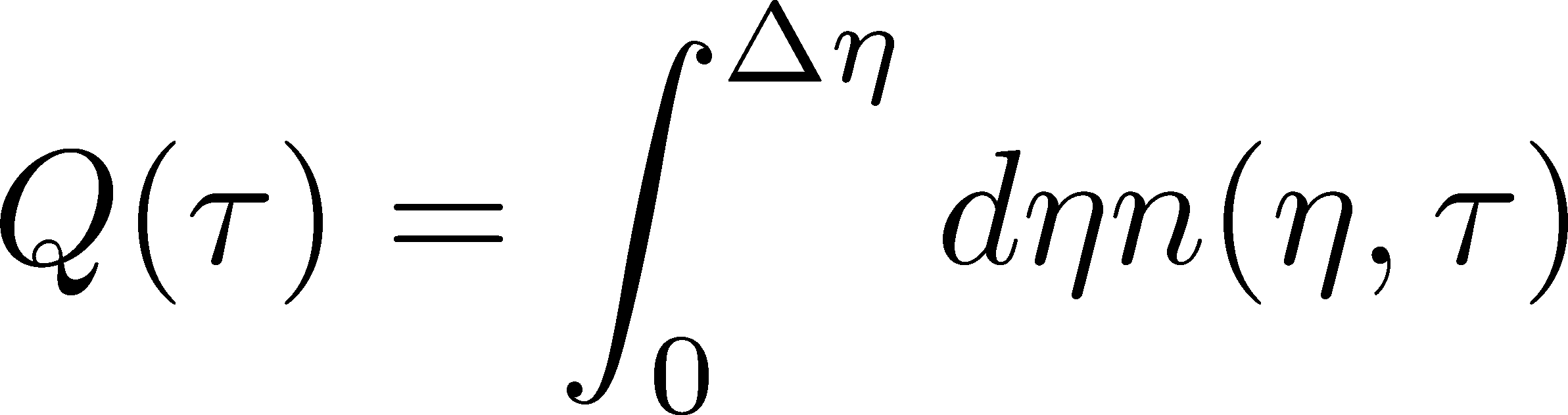 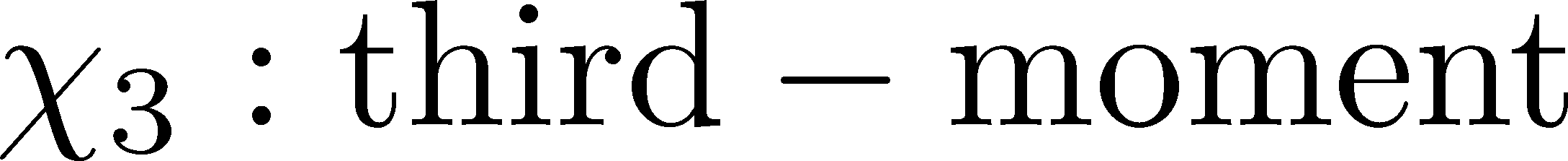 Caution!
diverge in long wavelength
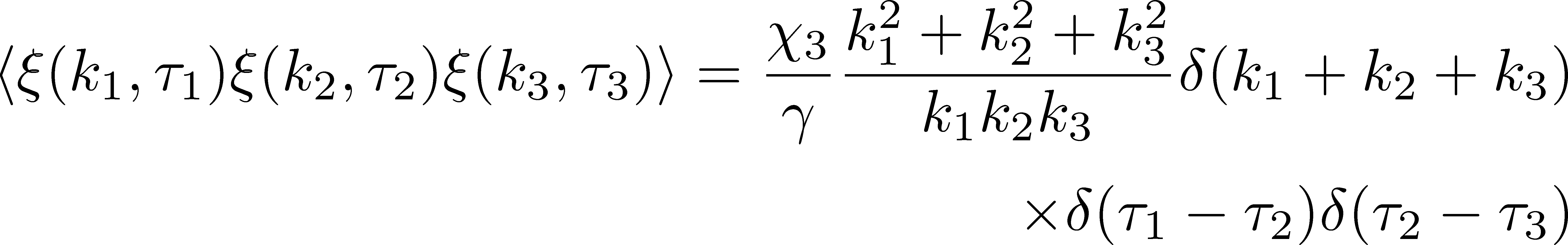 Markov process + continuous variable
Gaussian stochastic force
cf) Gardiner, “Stochastic Methods”
Hydrodynamics
Huge particles in a small volume
Gaussian distribution (central limit theor.)
Caution!
diverge in long wavelength
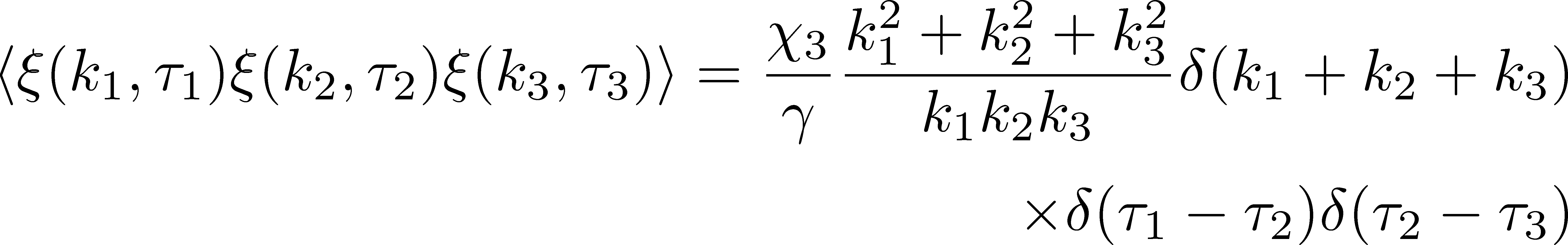 Markov process + continuous variable
Gaussian stochastic force
cf) Gardiner, “Stochastic Methods”
Hydrodynamics
Huge particles in a small volume
Gaussian distribution (central limit theor.)
NOTES
Near the CP, locality is violated.
Analysis of higher-order cumulants without a critical phenomena should be a particular problem in physics!
Diffusion Master Equation
Divide spatial coordinate into discrete cells
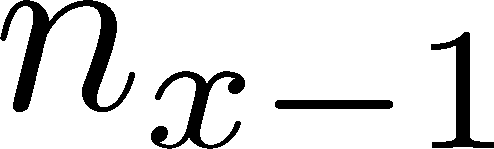 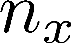 probability
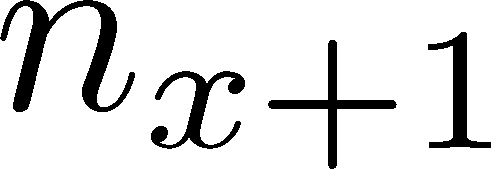 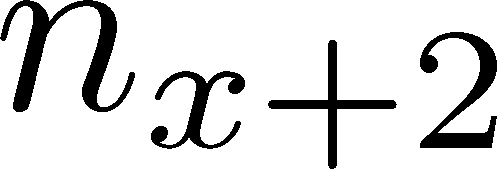 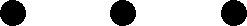 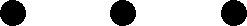 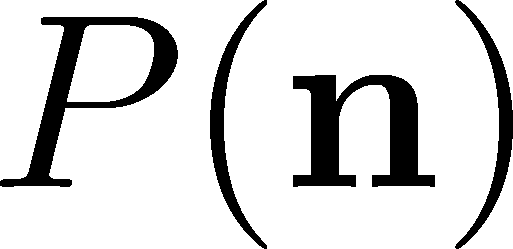 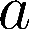 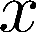 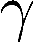 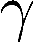 Diffusion Master Equation
Divide spatial coordinate into discrete cells
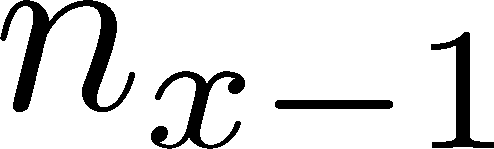 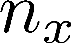 probability
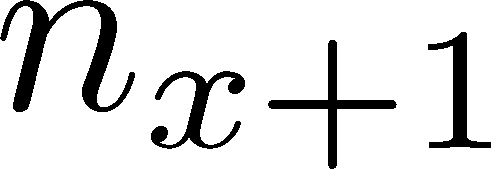 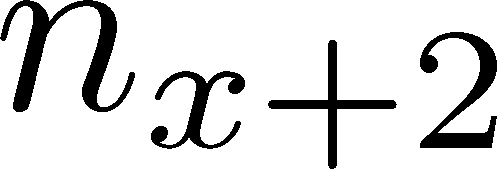 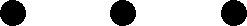 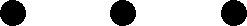 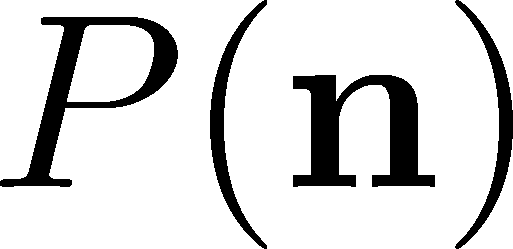 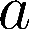 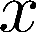 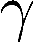 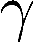 Master Equation for P(n)
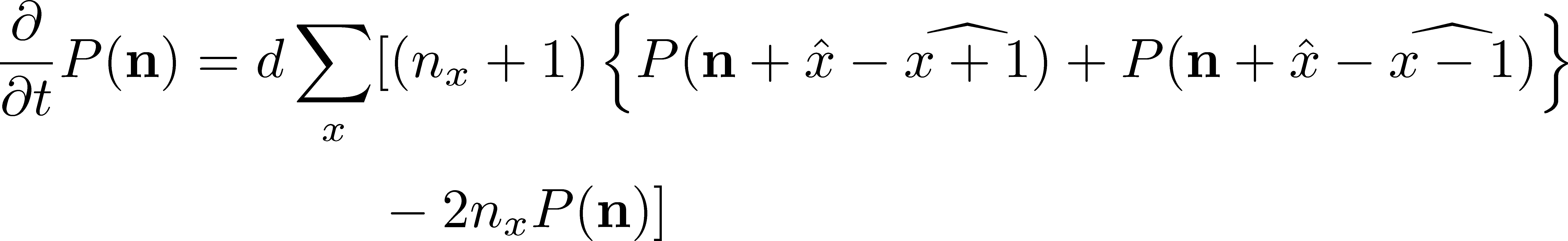 x-hat: lattice-QCD notation
Solve the DME exactly, and take a0 limit
No approx., ex. van Kampen’s system size expansion
Solution of DME
1st
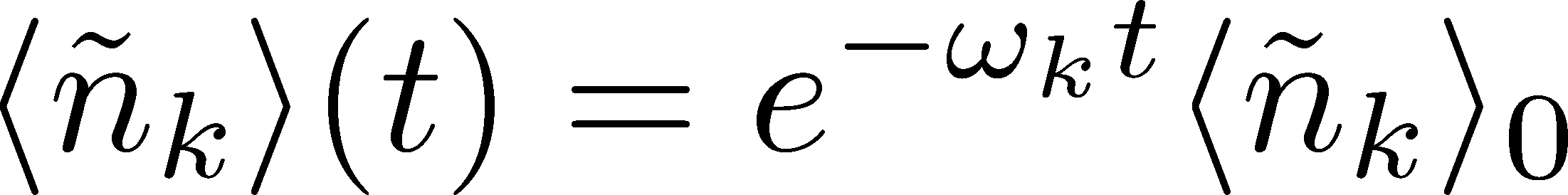 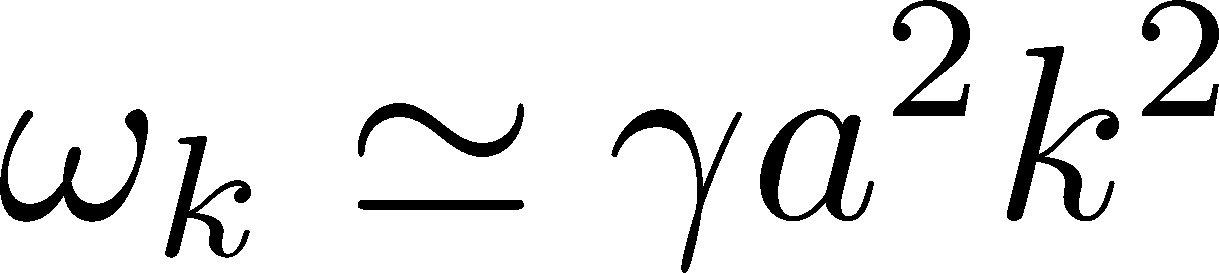 initial
Deterministic part is the diffusion equation
at long wave length (1/a<<k)
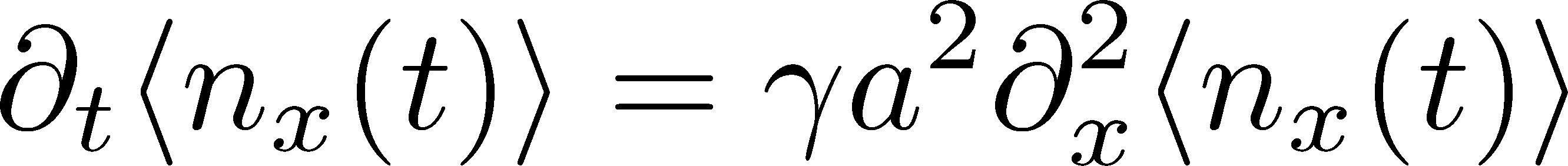 Appropriate continuum limit with ga2=D
Solution of DME
1st
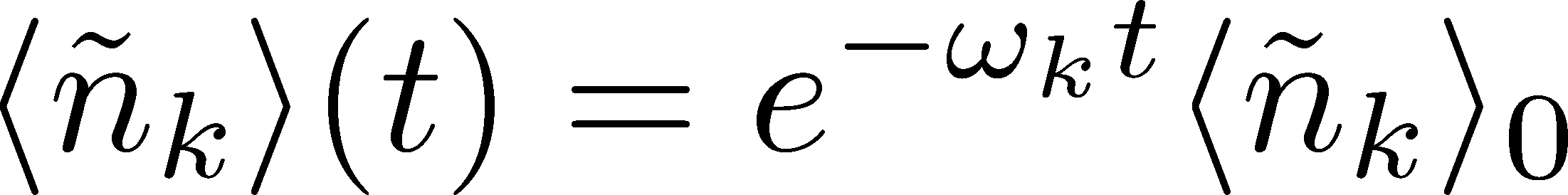 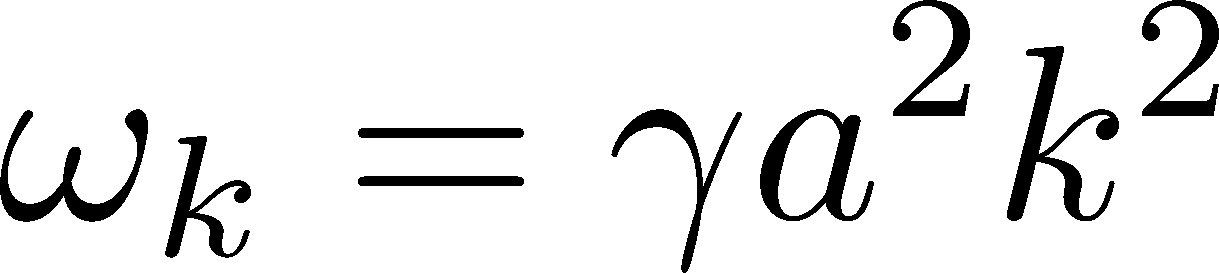 initial
Deterministic part is the diffusion equation
at long wave length (1/a<<k)
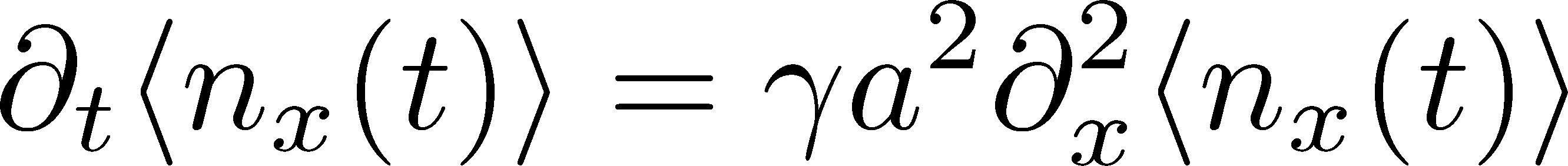 Appropriate continuum limit with ga2=D
2nd
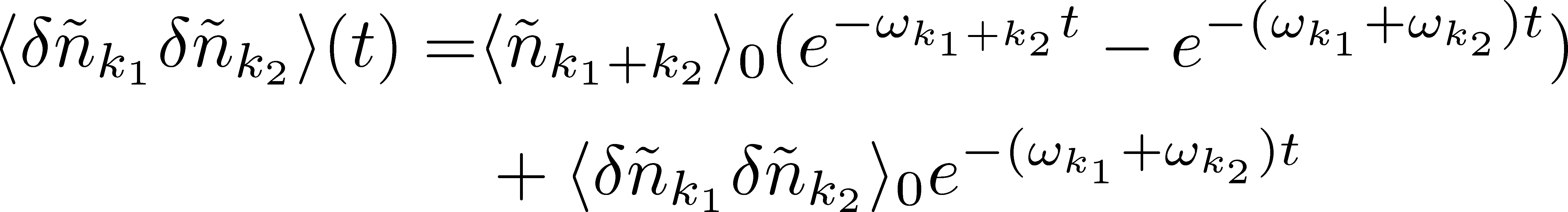 Consistent with stochastic diffusion eq.
for sufficiently slowly-varying initial condition.
Total Charge in Dh
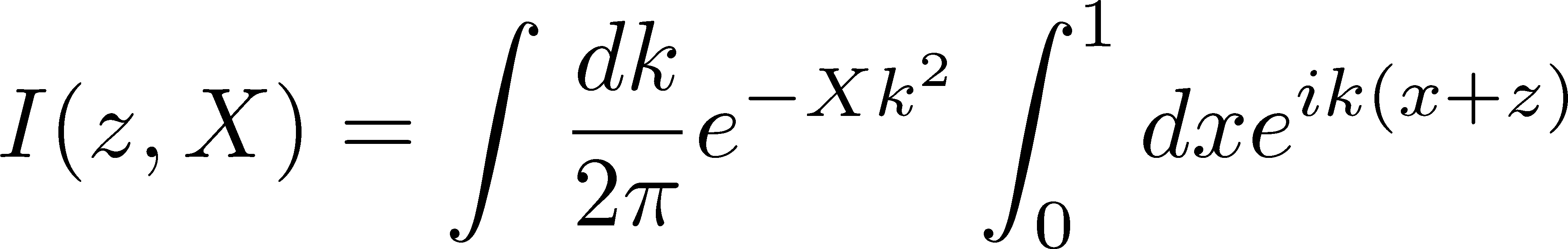 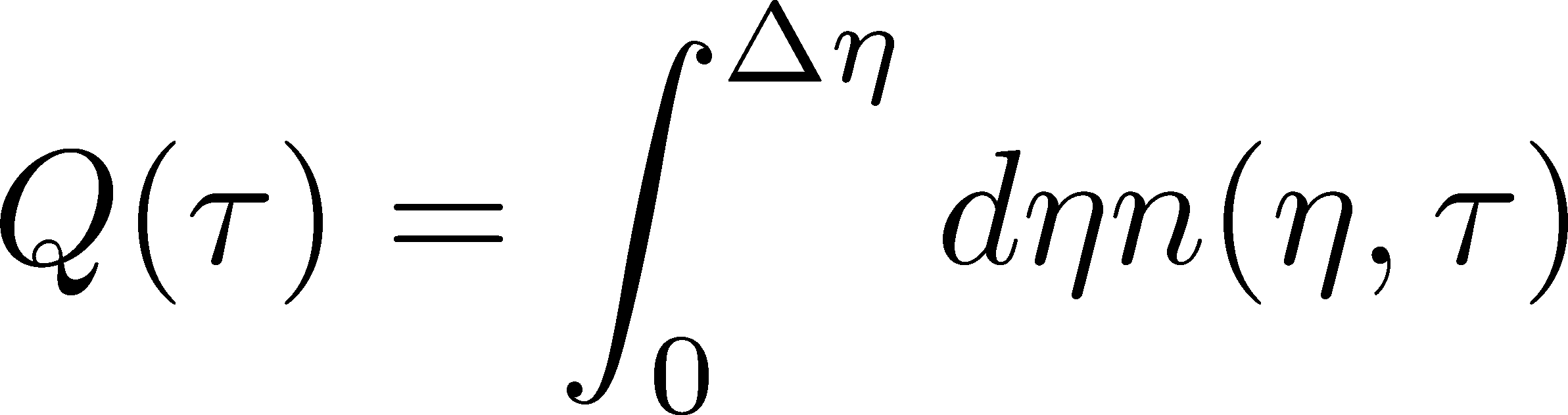 FT of step func.
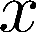 0
1
x
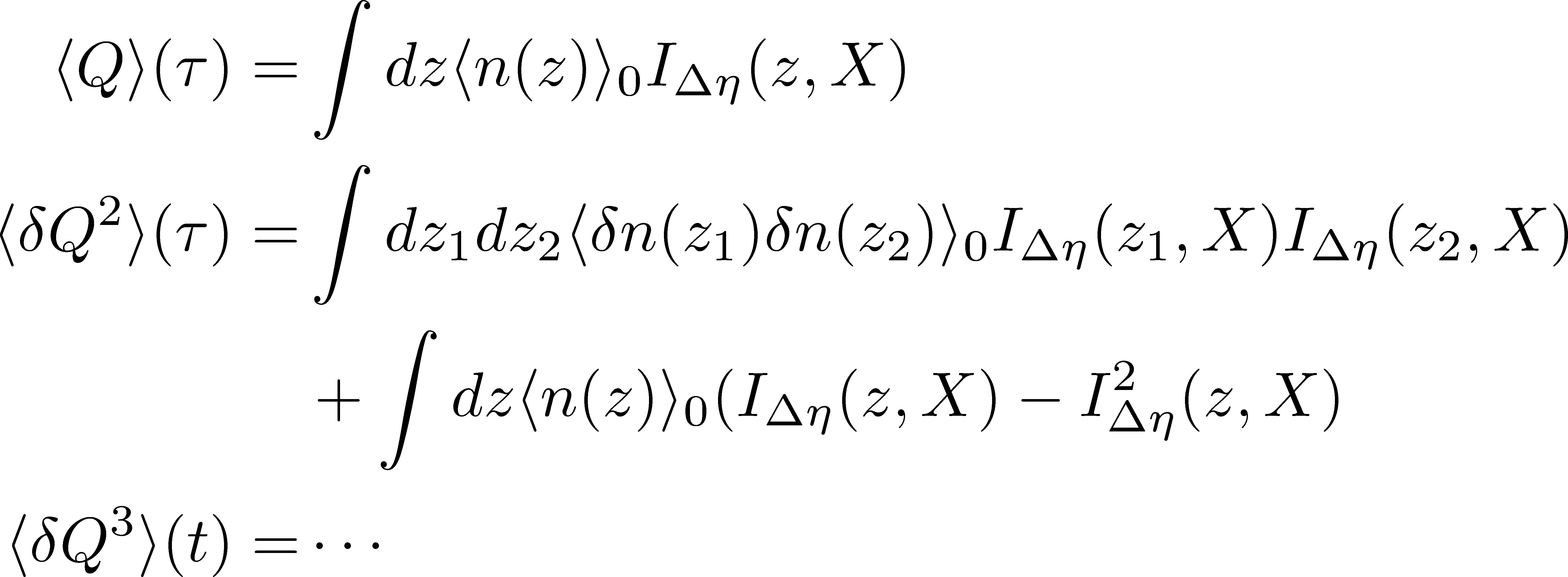 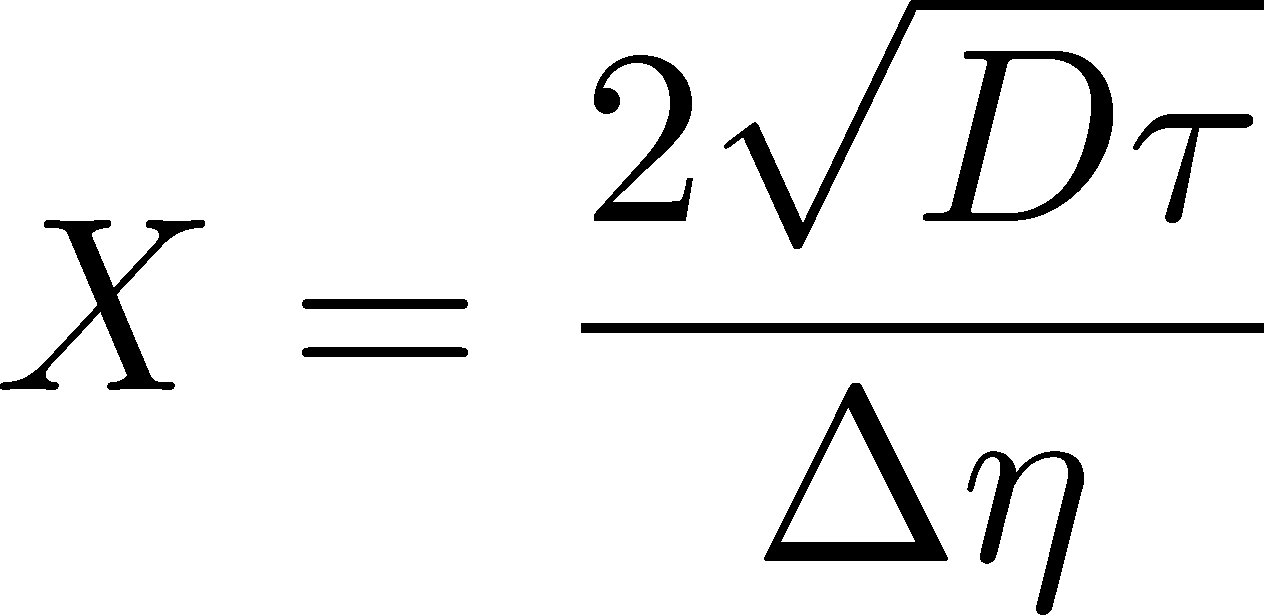 Time Evolution of <dQn>c
Uniform and fixed Initial condition
Particle numbers in all cells are M.
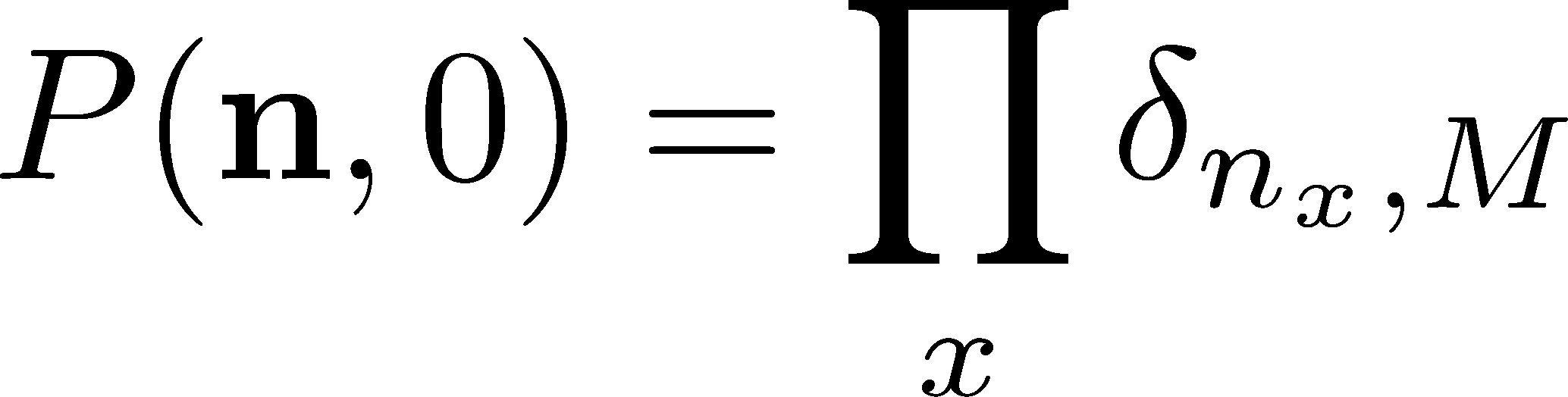 Time Evolution of <dQn>c
Uniform and fixed Initial condition
Particle numbers in all cells are M.
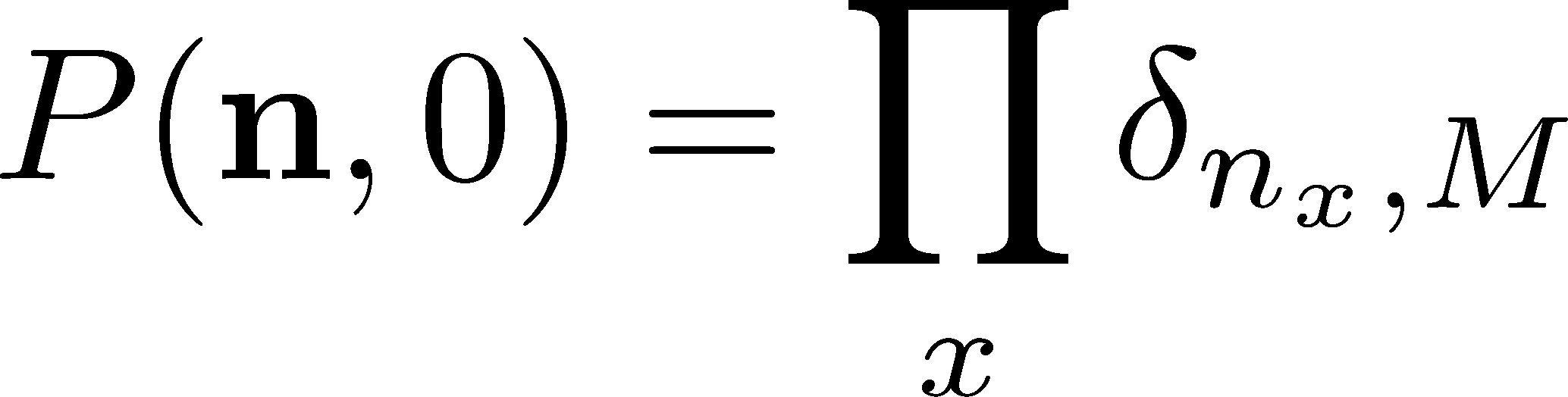 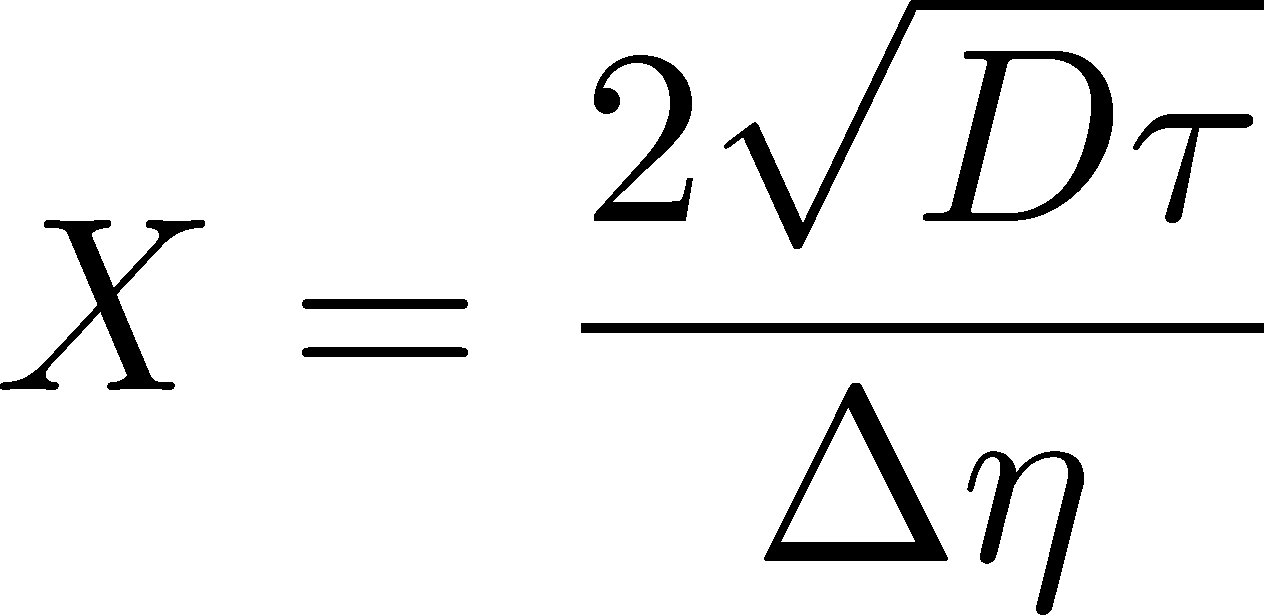 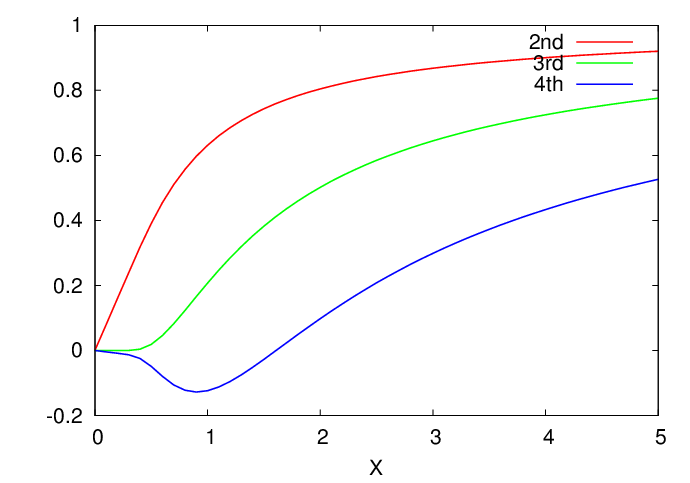 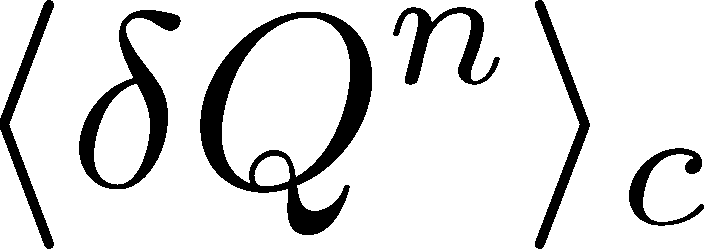 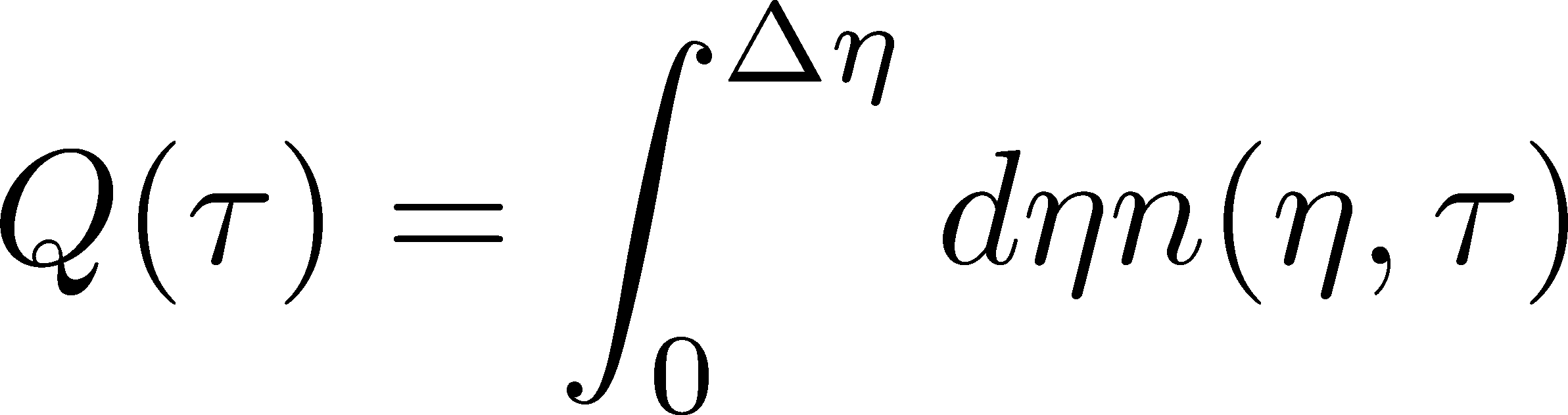 2nd
3rd
4th
Slow enhancement for higher order
Negative 4th cumulant
Similar behavior for small initial fluc.
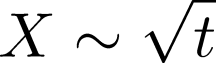 Time Evolution of <dQn>c
Initial condition
Particle numbers in all cells are M.
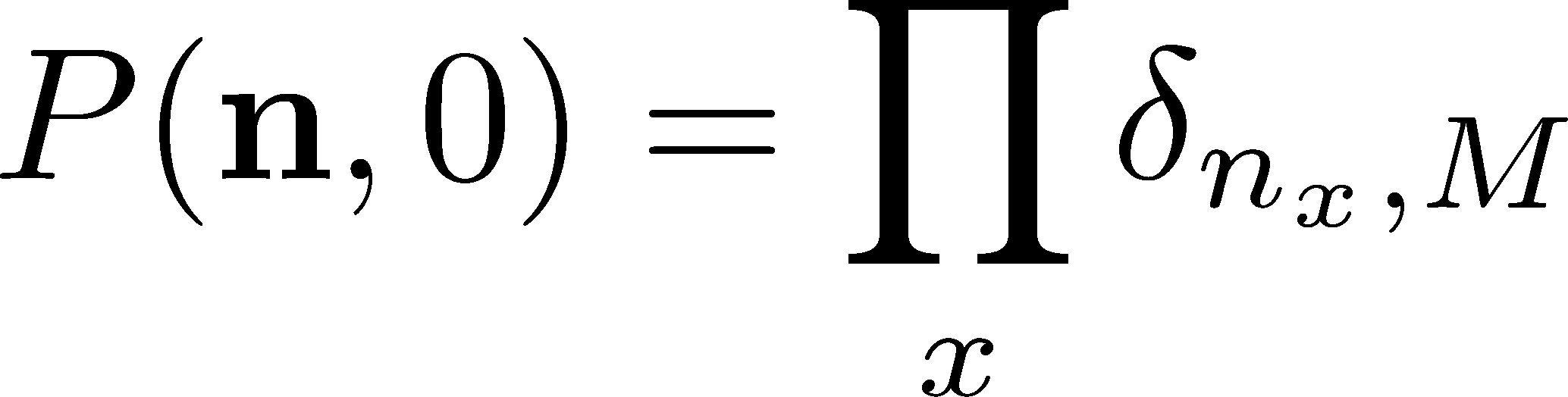 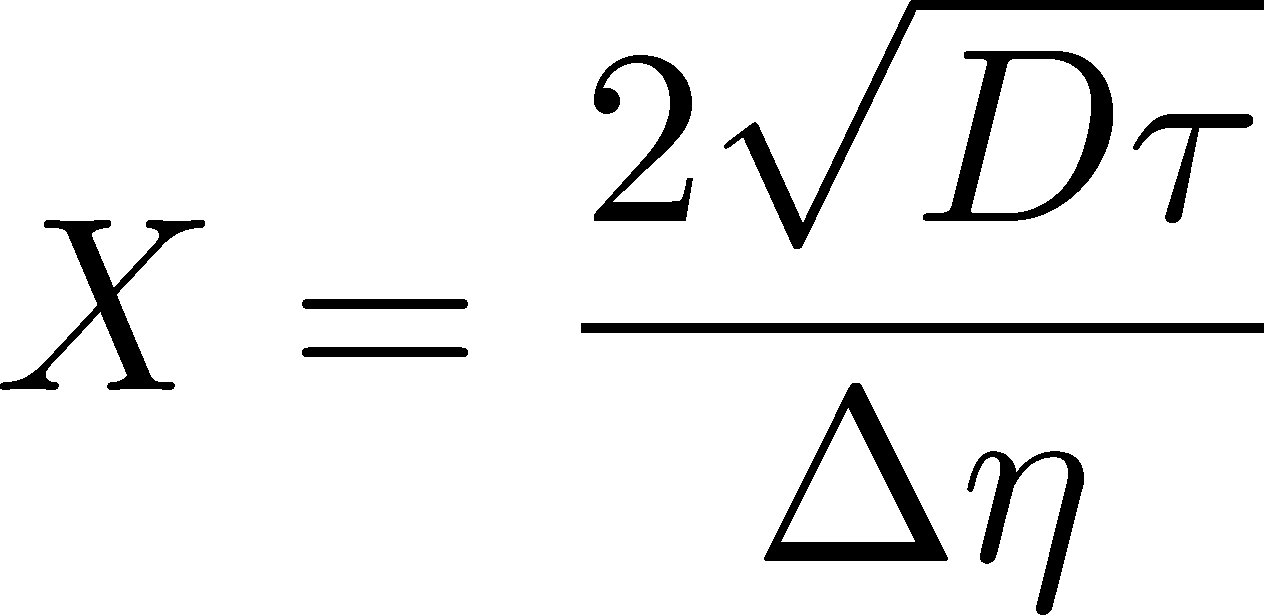 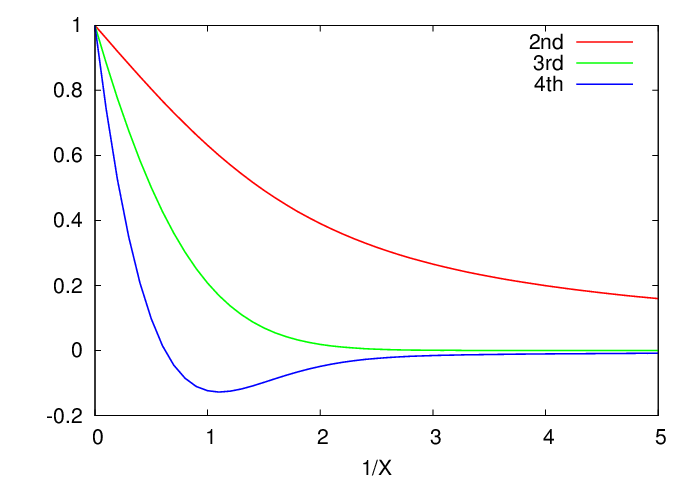 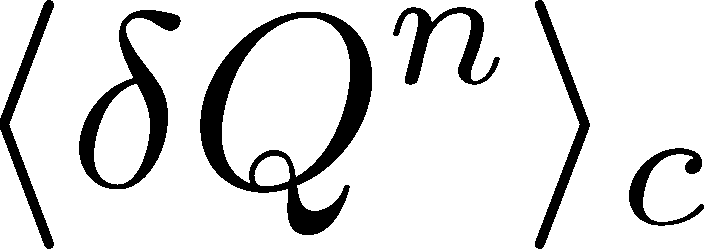 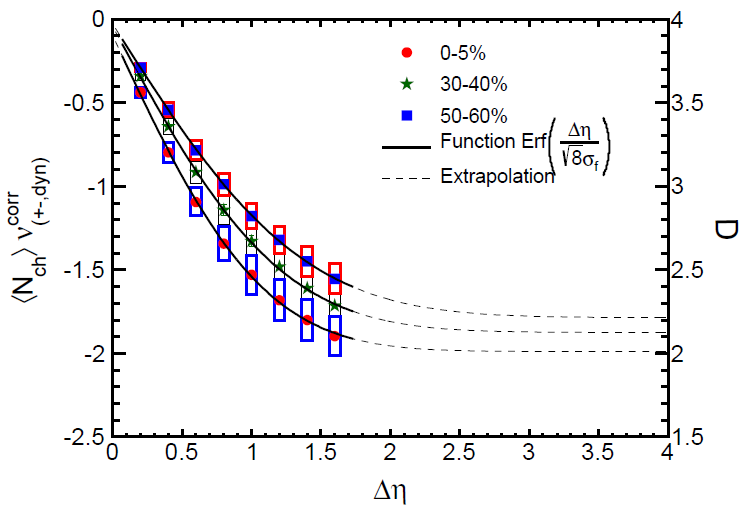 2nd
3rd
4th
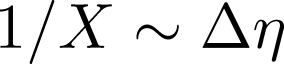 Net Charge Number
Prepare 2 species of (non-interacting) particles
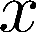 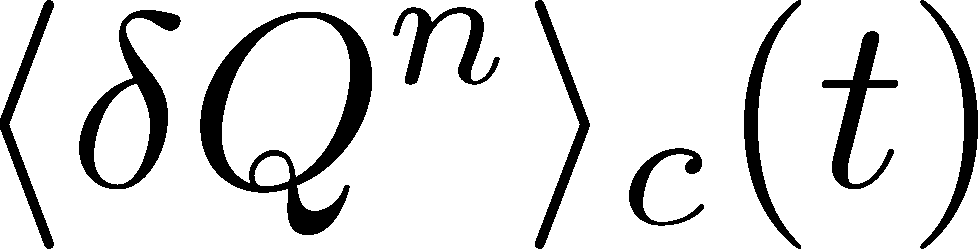 Same time evolution except for
Poisson  Skellam
<dNQ4> @ LHC
Bjorken expansion
small fluctuations at hadronization
short correlaition in hadronic stage
Assumptions
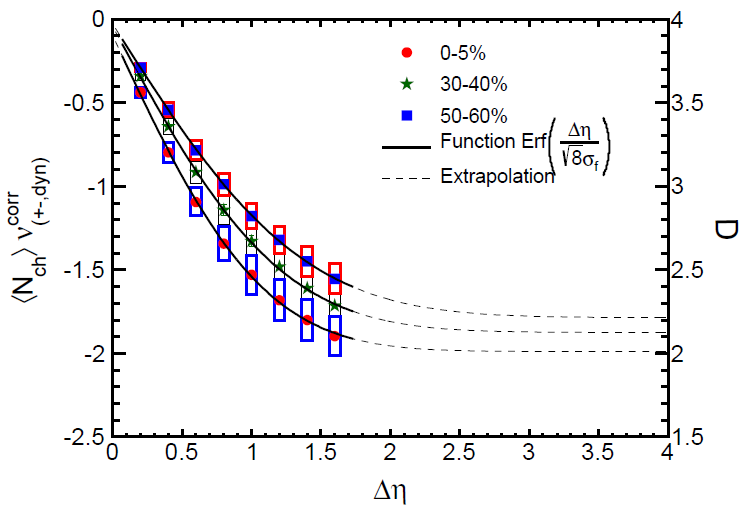 Strong suppression of 
4th-order cumulant is anticipated at LHC energy!
Chemical Reaction 1
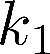 x: # of X
a: # of A (fixed)
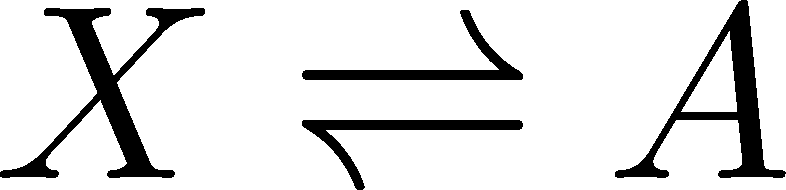 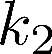 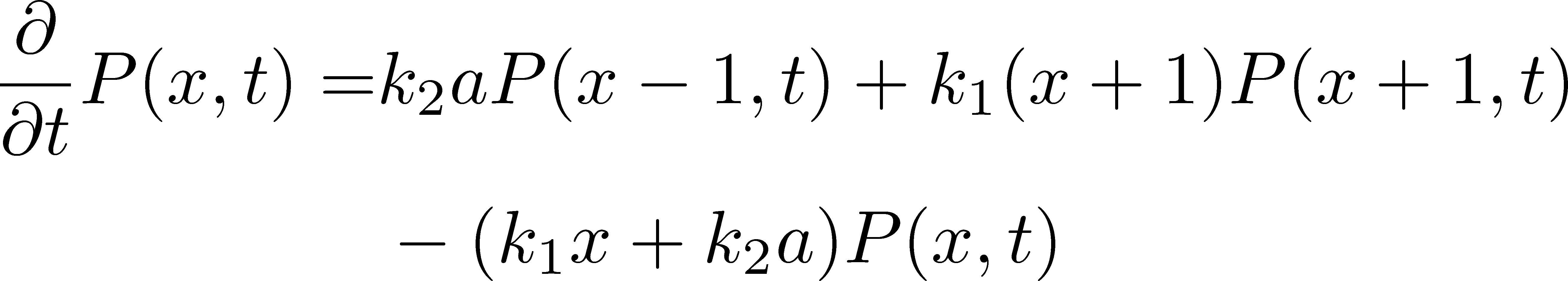 Master eq.:
Cumulants with fixed initial condition
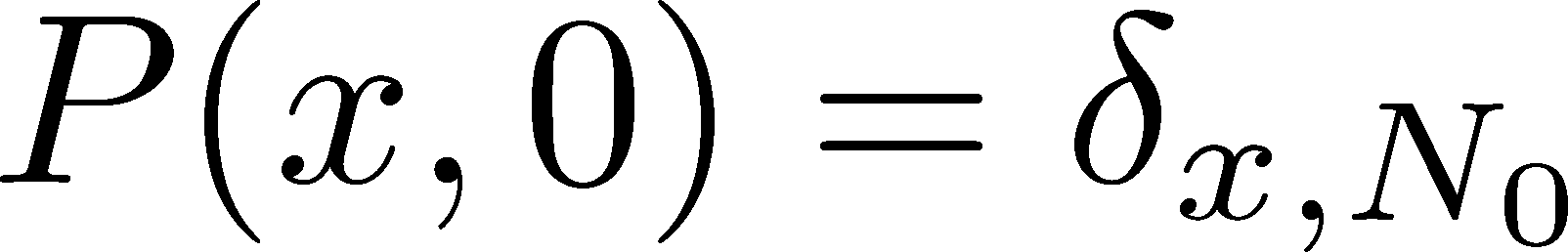 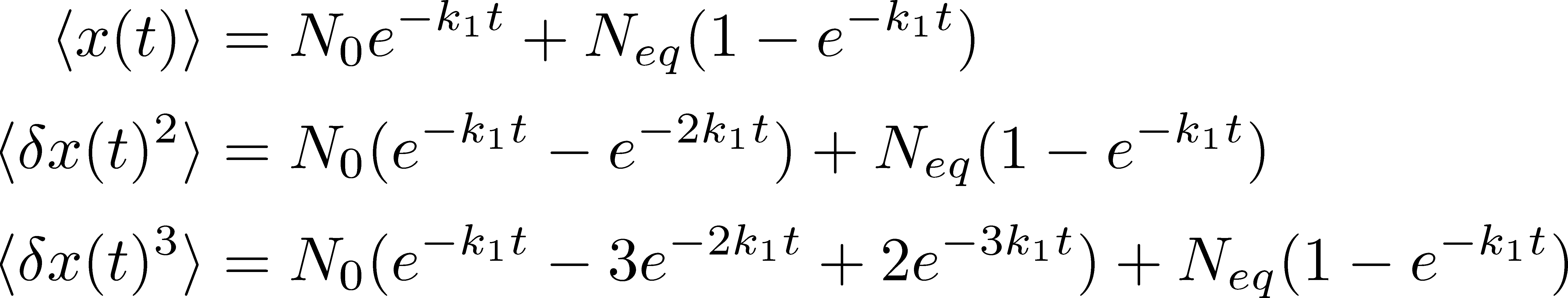 equilibrium
initial
Chemical Reaction 2
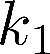 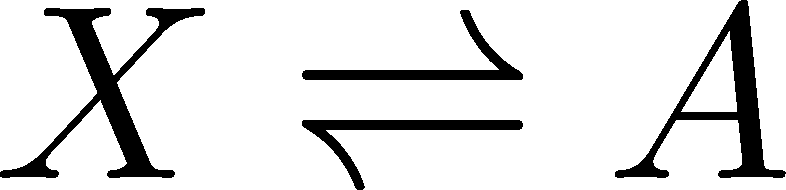 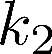 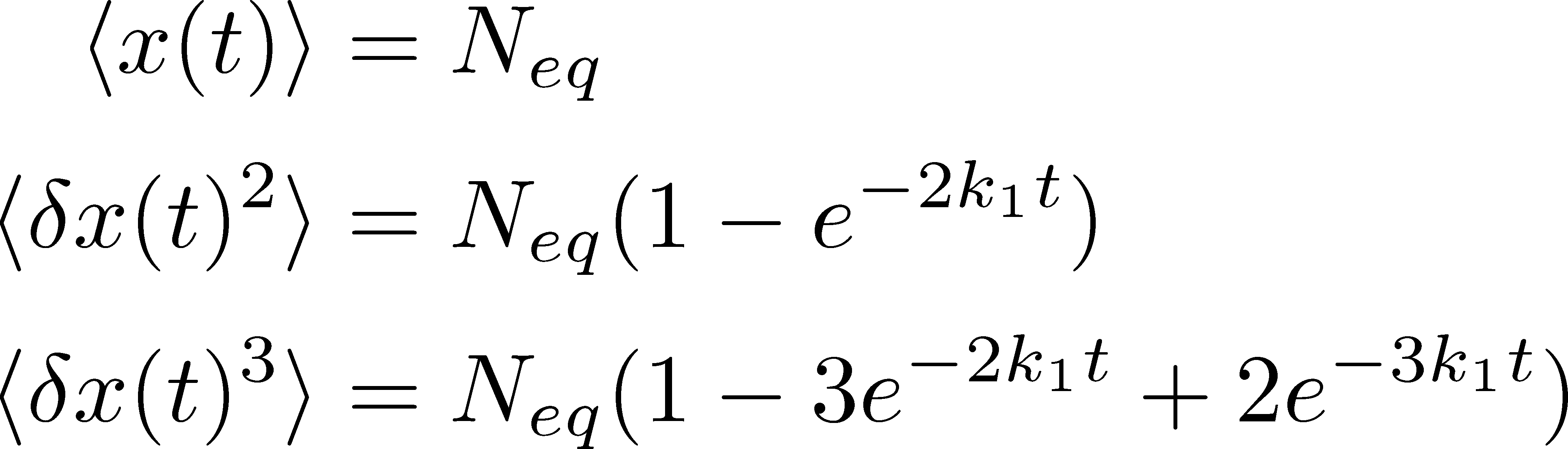 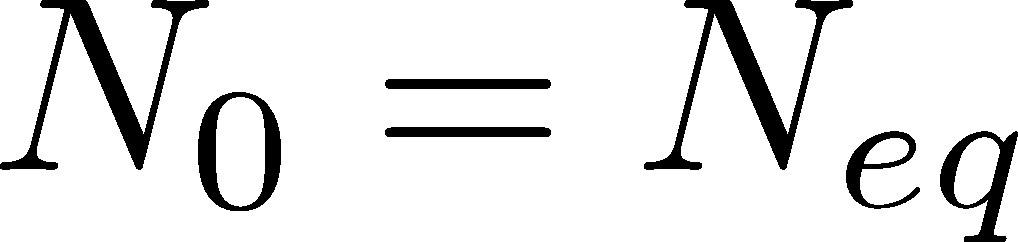 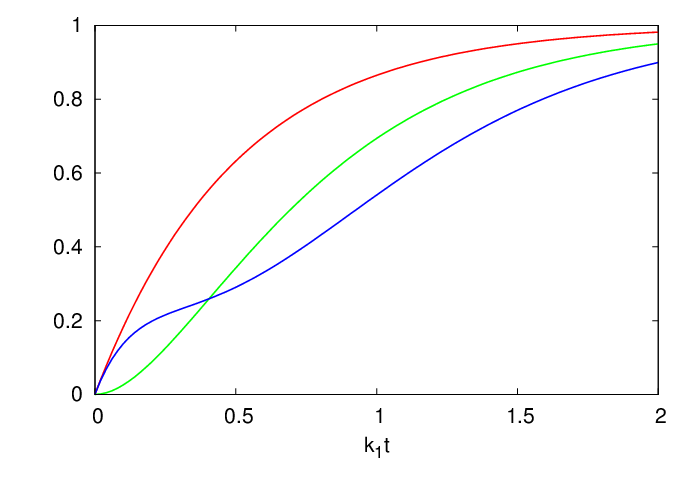 2nd
3rd
4th
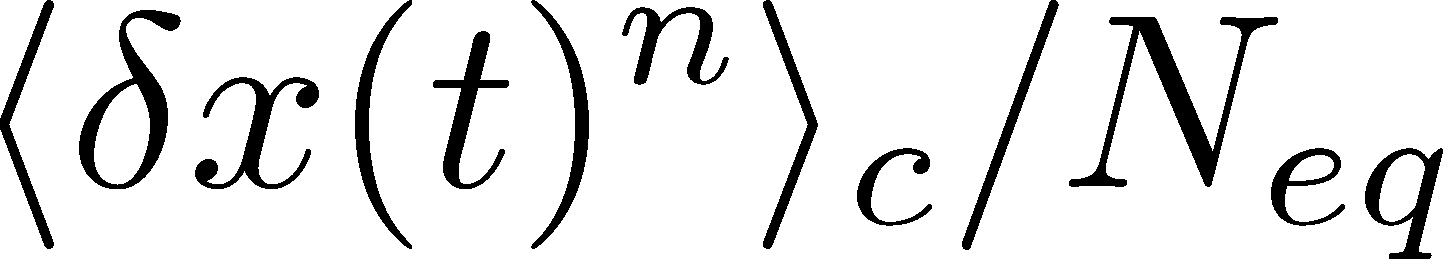 Higher-order 
cumulants 
grow slower.
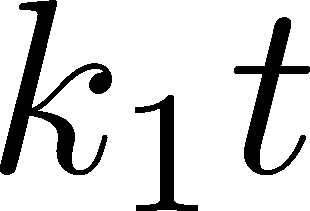 Summary
Dh dependence of cumulants encodes plenty of physics.

Cumulants with different order have different time evolution.


Our analysis with a diffusion master equation shows that

Approach to equilibrium from small fluctuation is slower for higher orders.

ALICE will observe a small
    4th order cumulant.
or, we miss something…
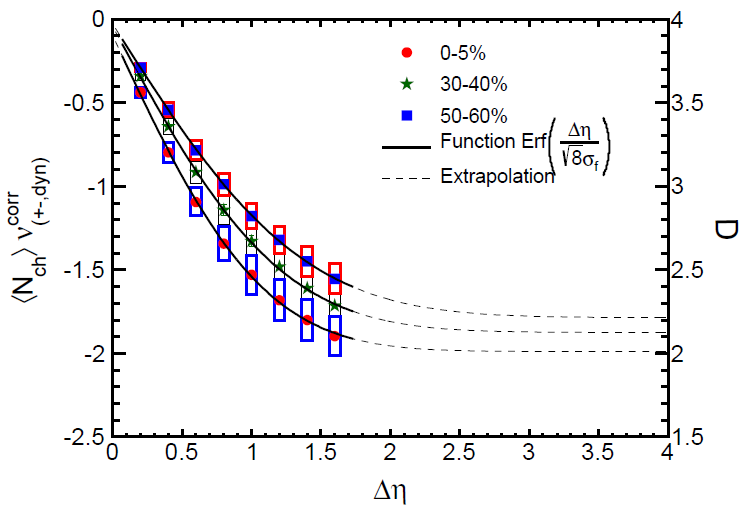 Open Questions & Future Work
Why the primordial fluctuations are observed only at the LHC, and not the RHIC ?
Extract more information on each stage of fireballs using fluctuations


Model refinement
Including the effects of 
    nonzero correlation length / relaxation time
    global charge conservation

Non Poissonian system  interaction of particles
Evolution of Fluctuations
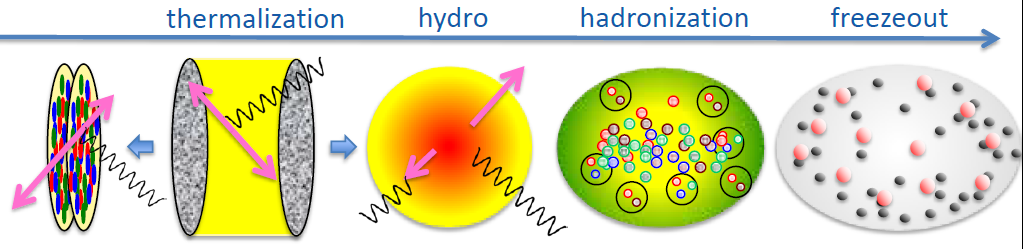 Fluctuation
in initial state
Time evolution
in the QGP
approach to HRG
by diffusion
experimental effects
particle missID, etc.
volume fluctuation
Fluctuations
Free Boltzmann  Poisson
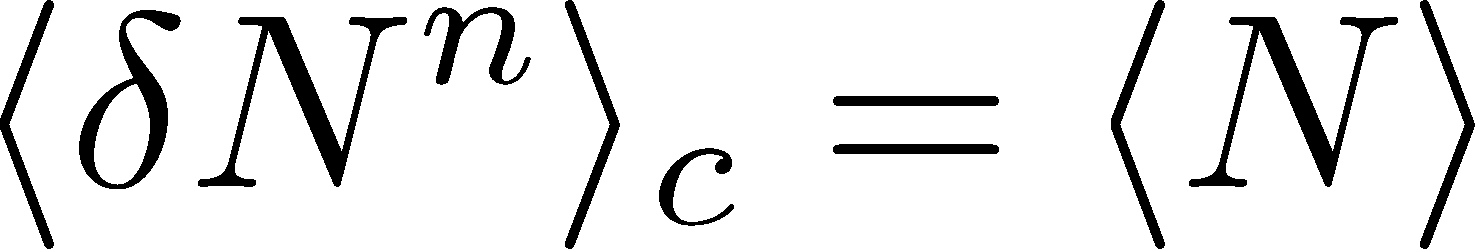 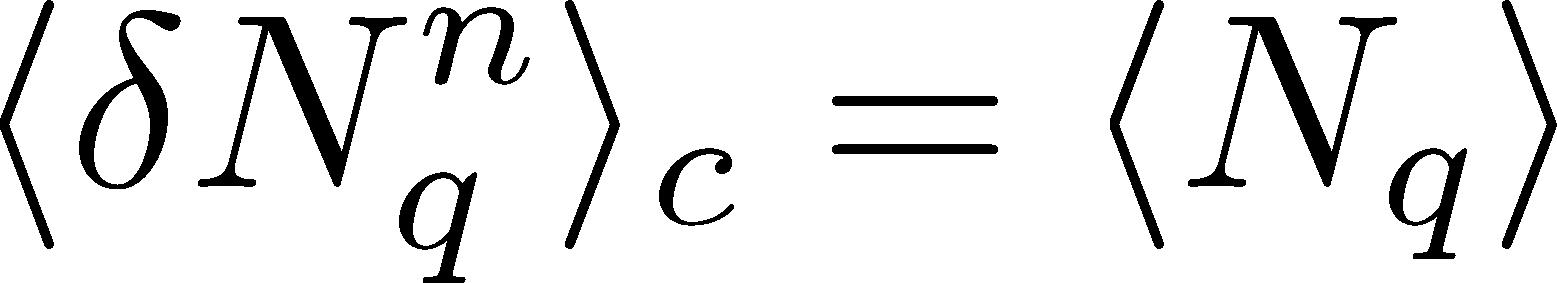 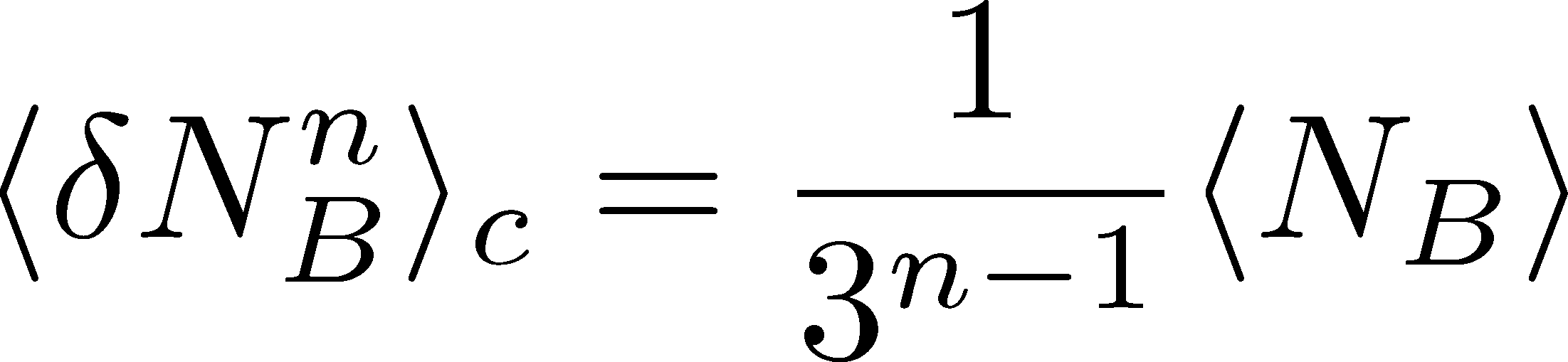 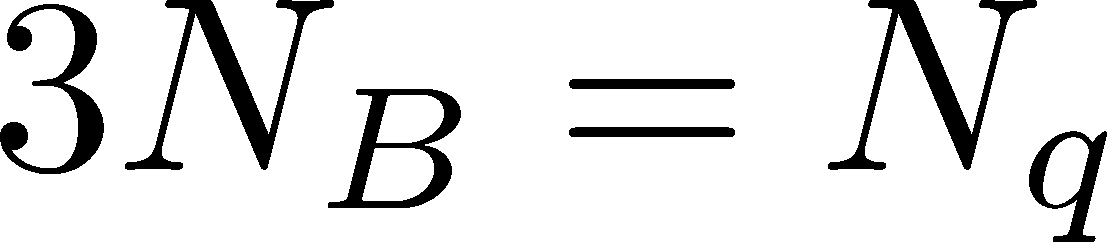 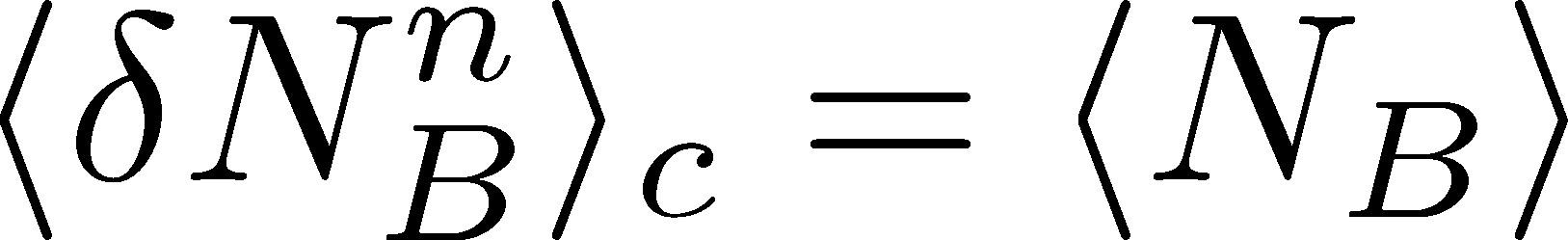 Nonzero Isospin Density
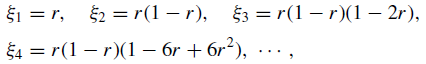 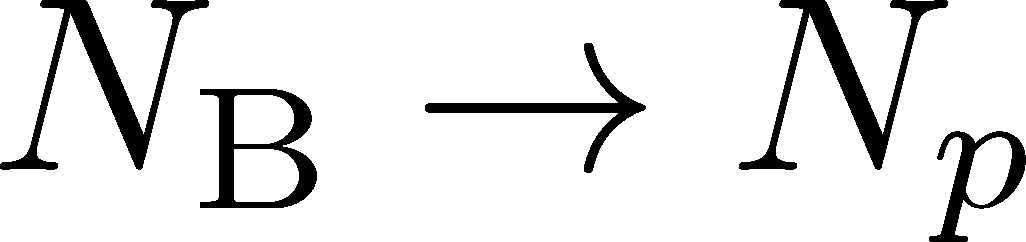 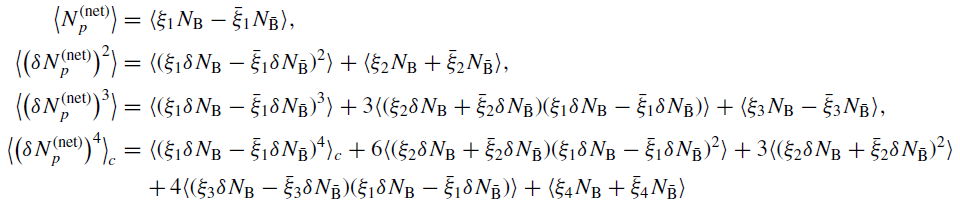 Effect of nonzero isospin density is
well suppressed down to sqrt{s}~10GeV
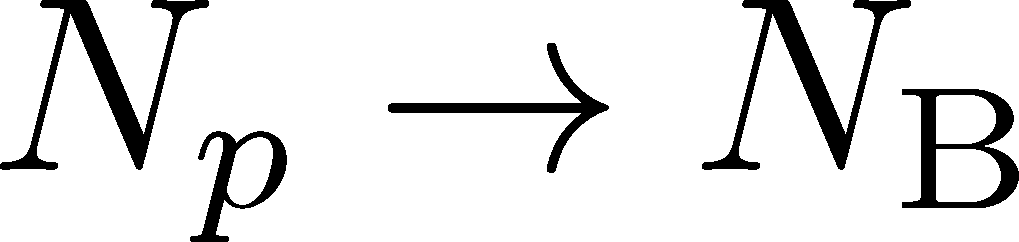 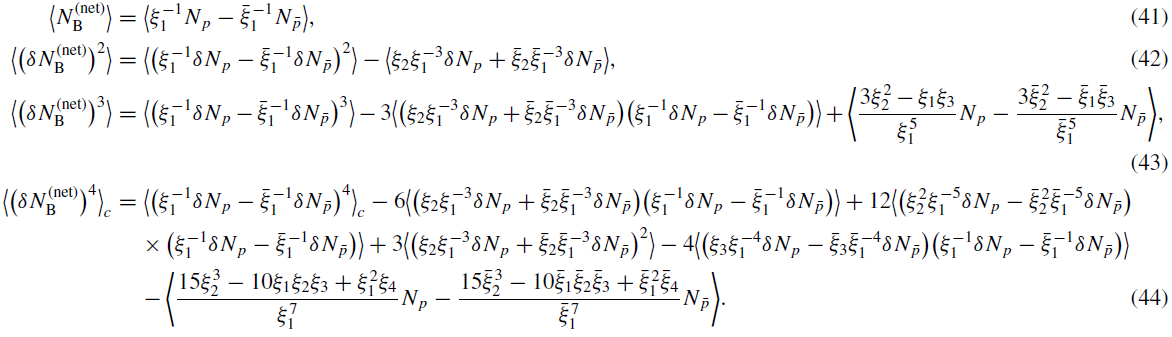 Solving DME
(1) Factorial Generating Func.
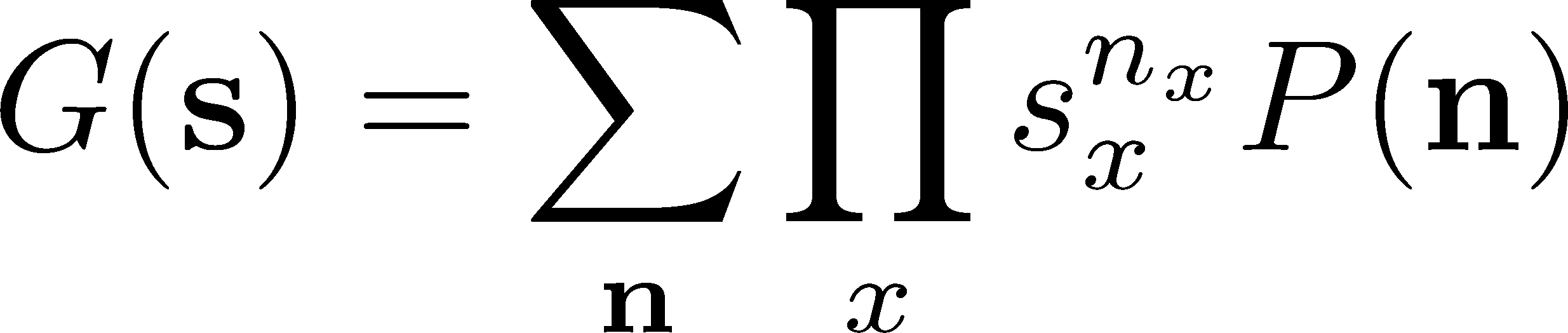 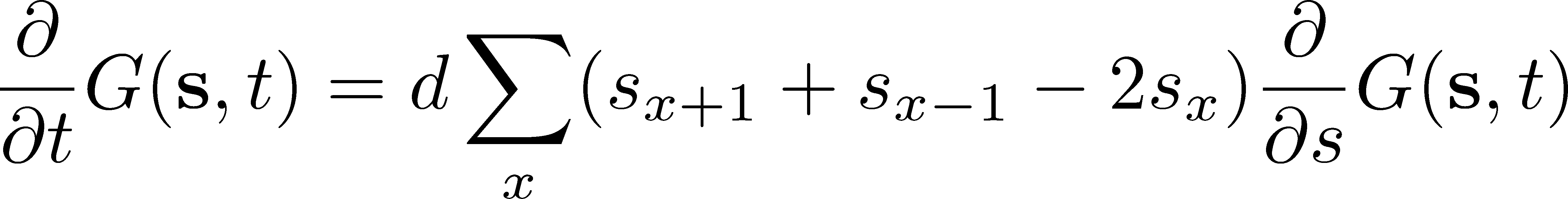 (2) Solution with Fixed Initial Condition
(3) Time evolution of factorial cumulants

(4) Factorial cumulants  cumulants

(5) Superposition of cumulants
Time Evolution of Cumulants
Fixed initial condition
Particle number in each cell is fixed to Mx.
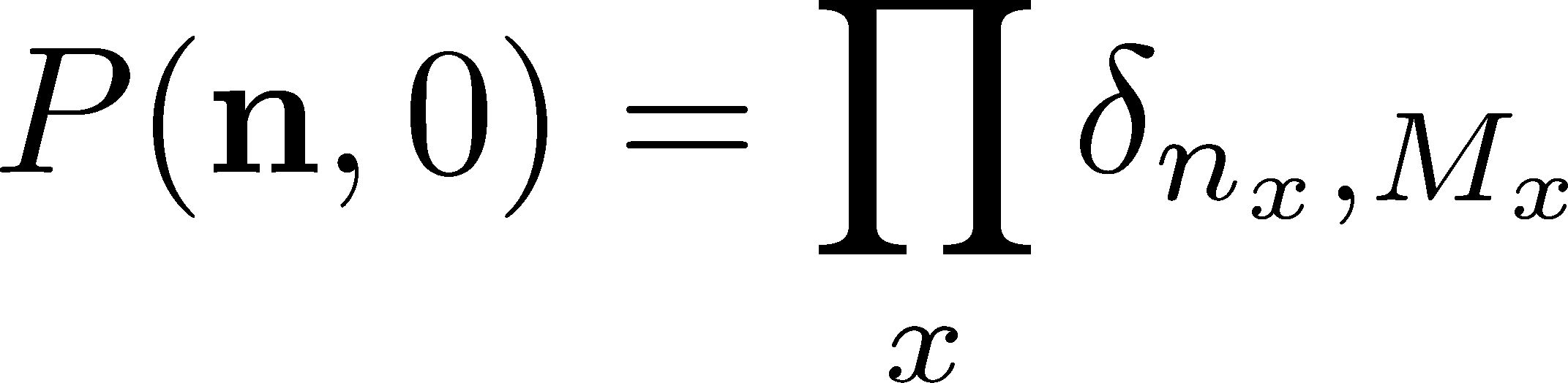 Solution
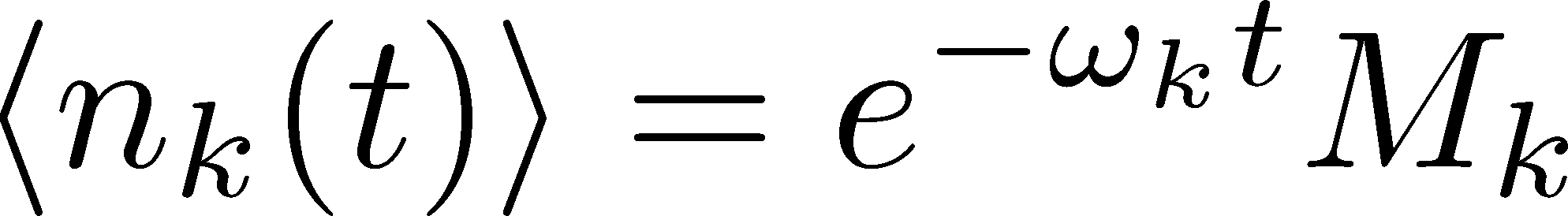 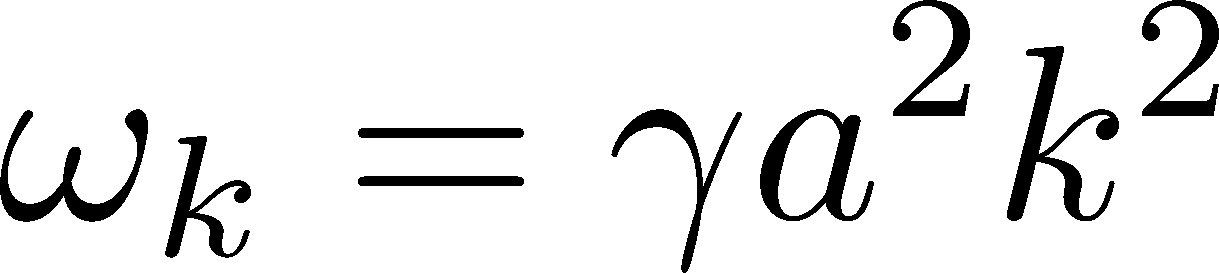 In coordinate space (1/a<<k)
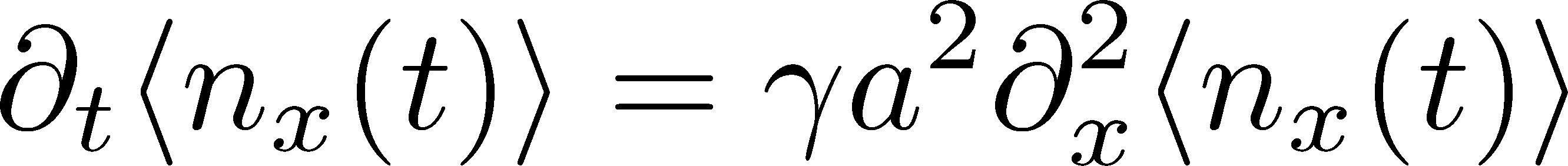 Deterministic part is controlled by the diffusion eq.
Appropriate continuum limit with ga2=D
Time Evolution of Cumulants
Fixed initial condition
Particle number in each cell is fixed to Mx.
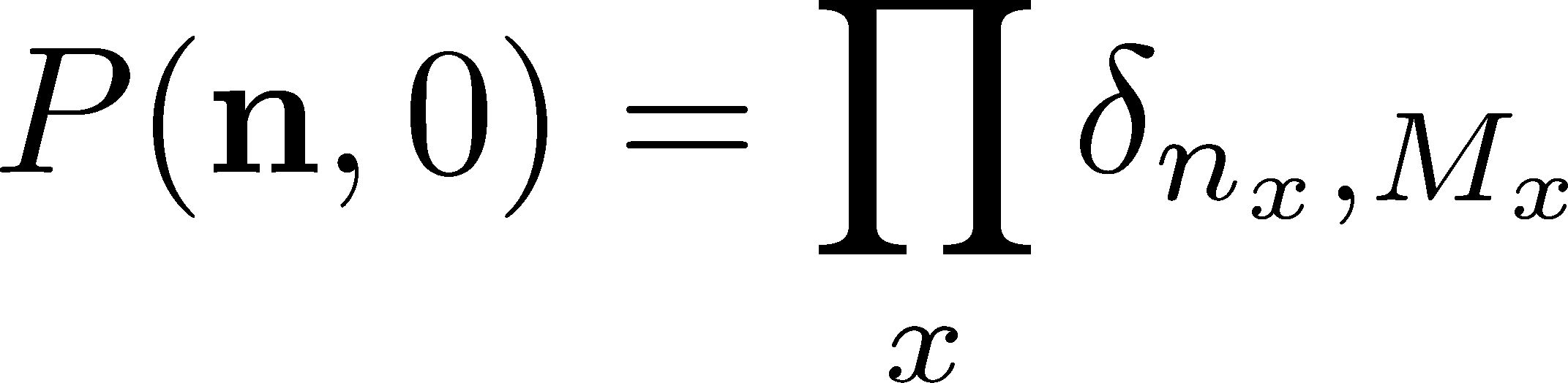 Solution
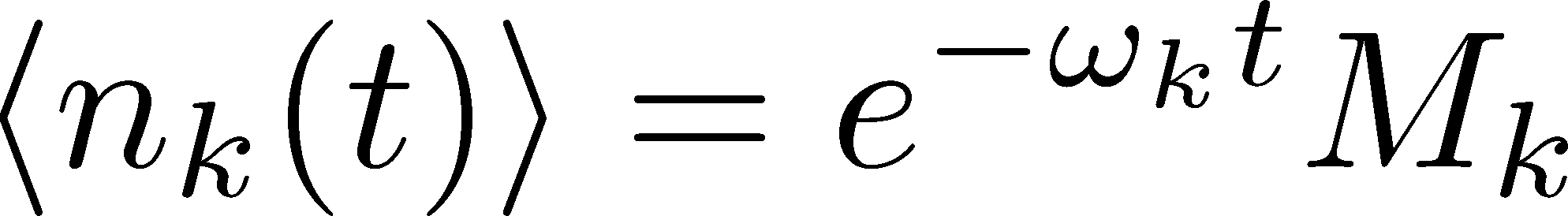 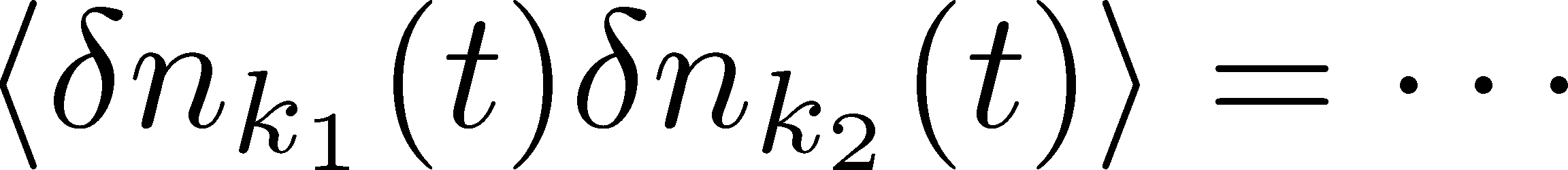 Consistent with stochastic diffusion eq.
with sufficiently slow initial condition